Sneak preview Safeti-NL 8.0
Jaarcongres Relevant

Yasmijn van der Knaap
RIVM
Sneak preview Safeti-NL 8.0 | 14 december 2017
Inhoud
Nieuw t.o.v. 6.54
Consequentieonderzoek
Interface
Overzicht
Interactieve ribbon
Tabs & supertabs
Equipment & scenario’s
Run row
Resultaten Report
Resultaten Contouren
Resultaten Effecten
Sneak preview Safeti-NL 8.0 | 14 december 2017
Nieuw sinds 6.54
Totaal aantal aanpassingen: > 50 (incl. modelmatig, stofeigenschappen, gebruik processoren, defaultwaarden, etc.)
Selectie van de belangrijkste :
Plasverdamping aangepast
Sneak preview Safeti-NL 8.0 | 14 december 2017
3
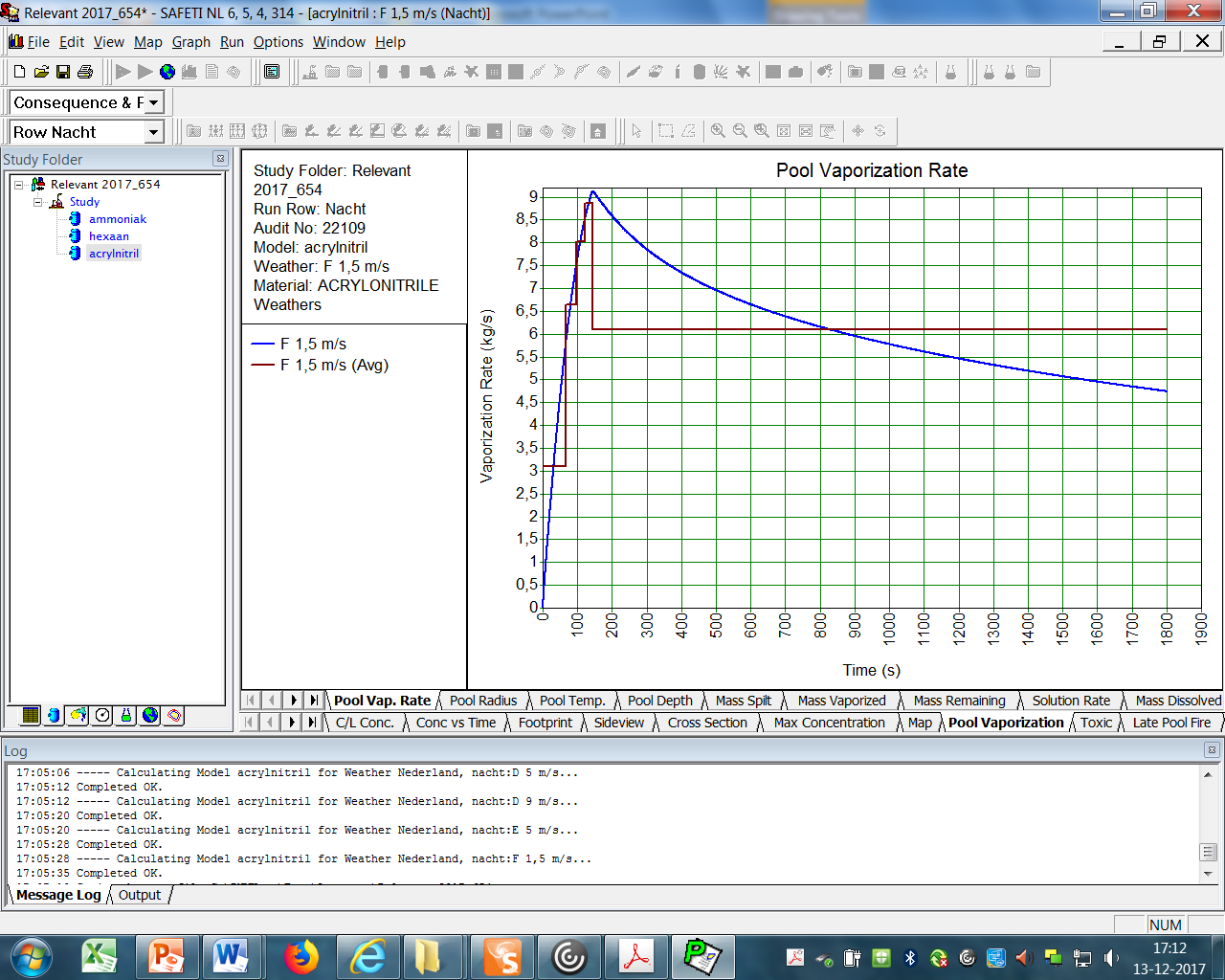 6.54











8.0
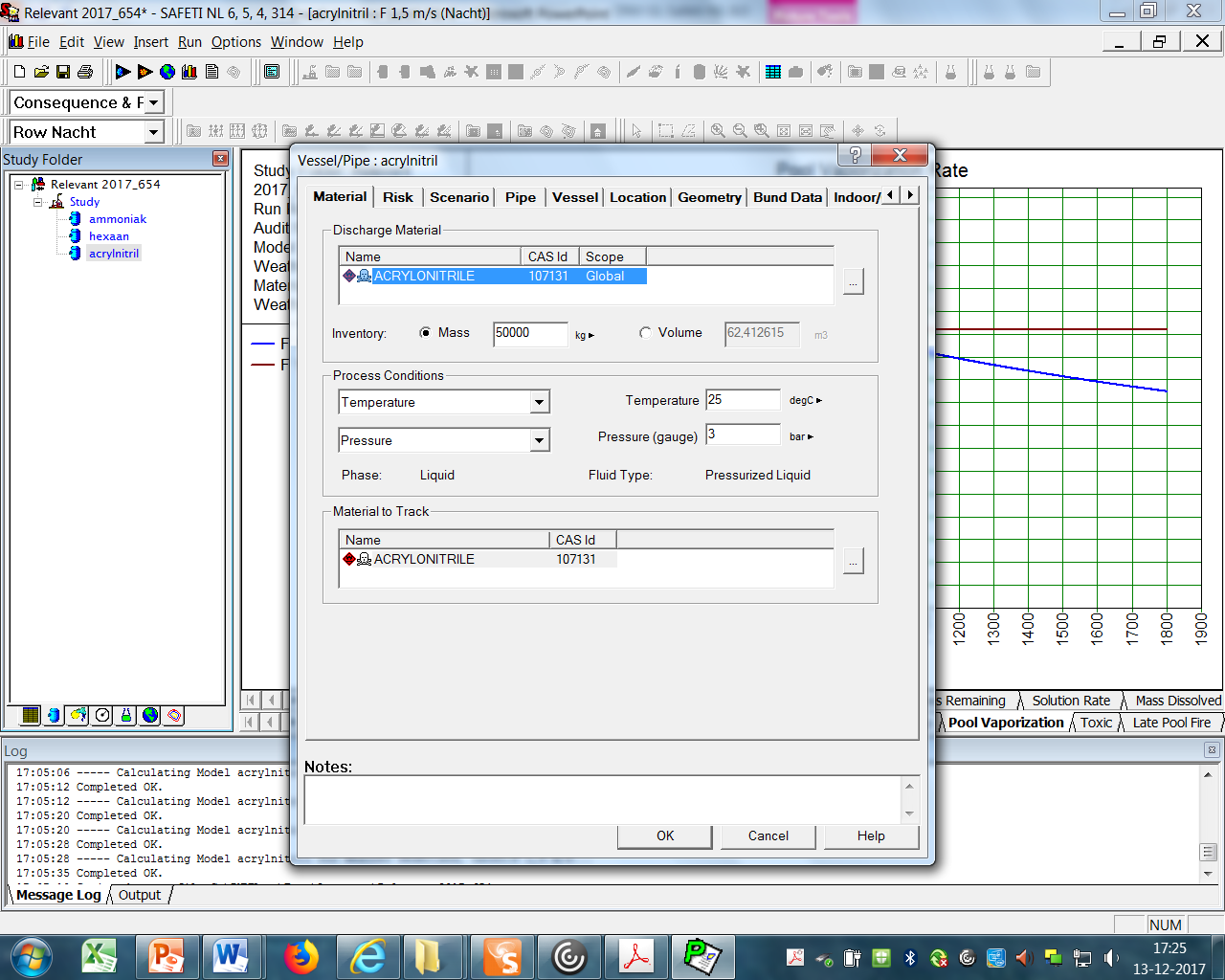 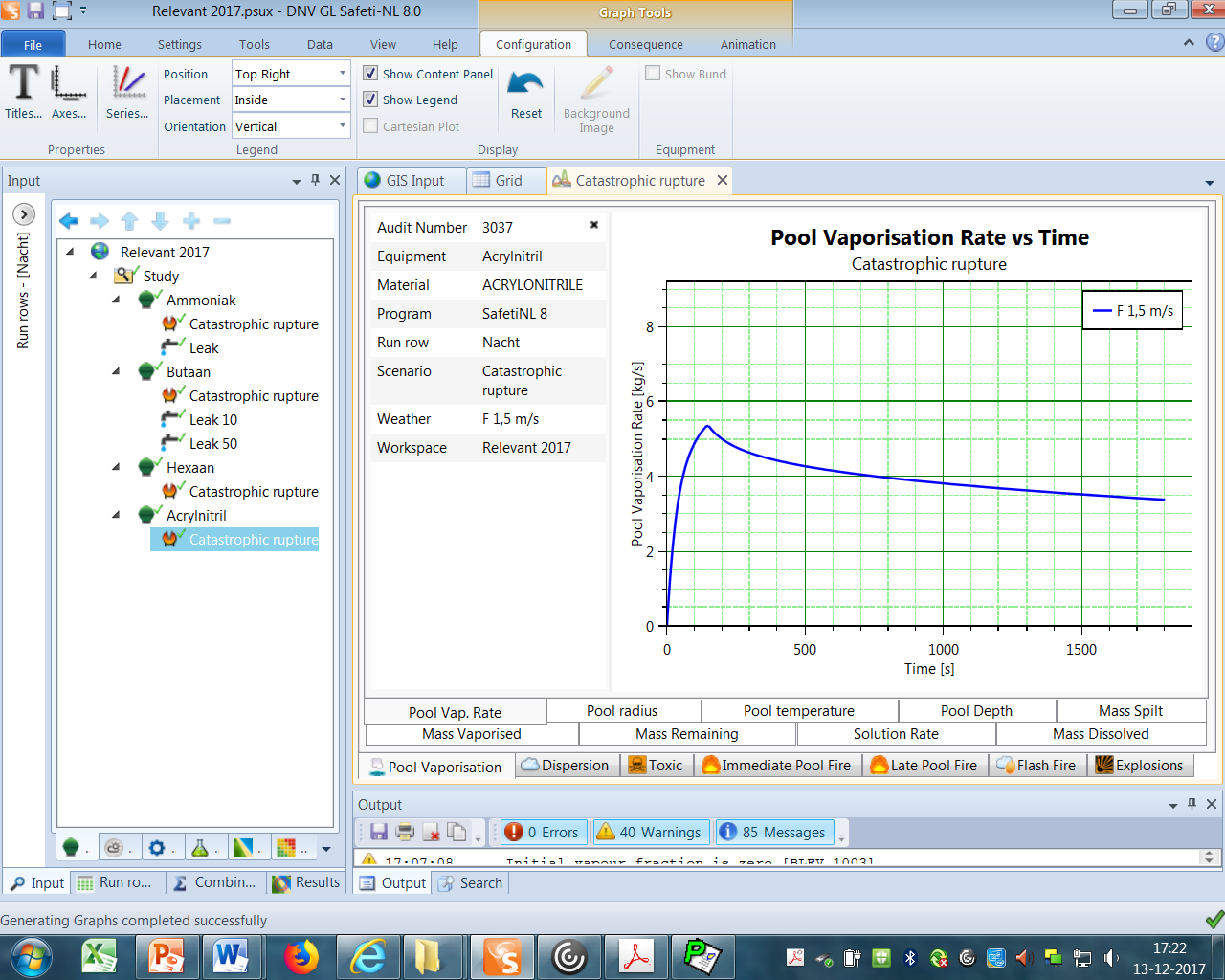 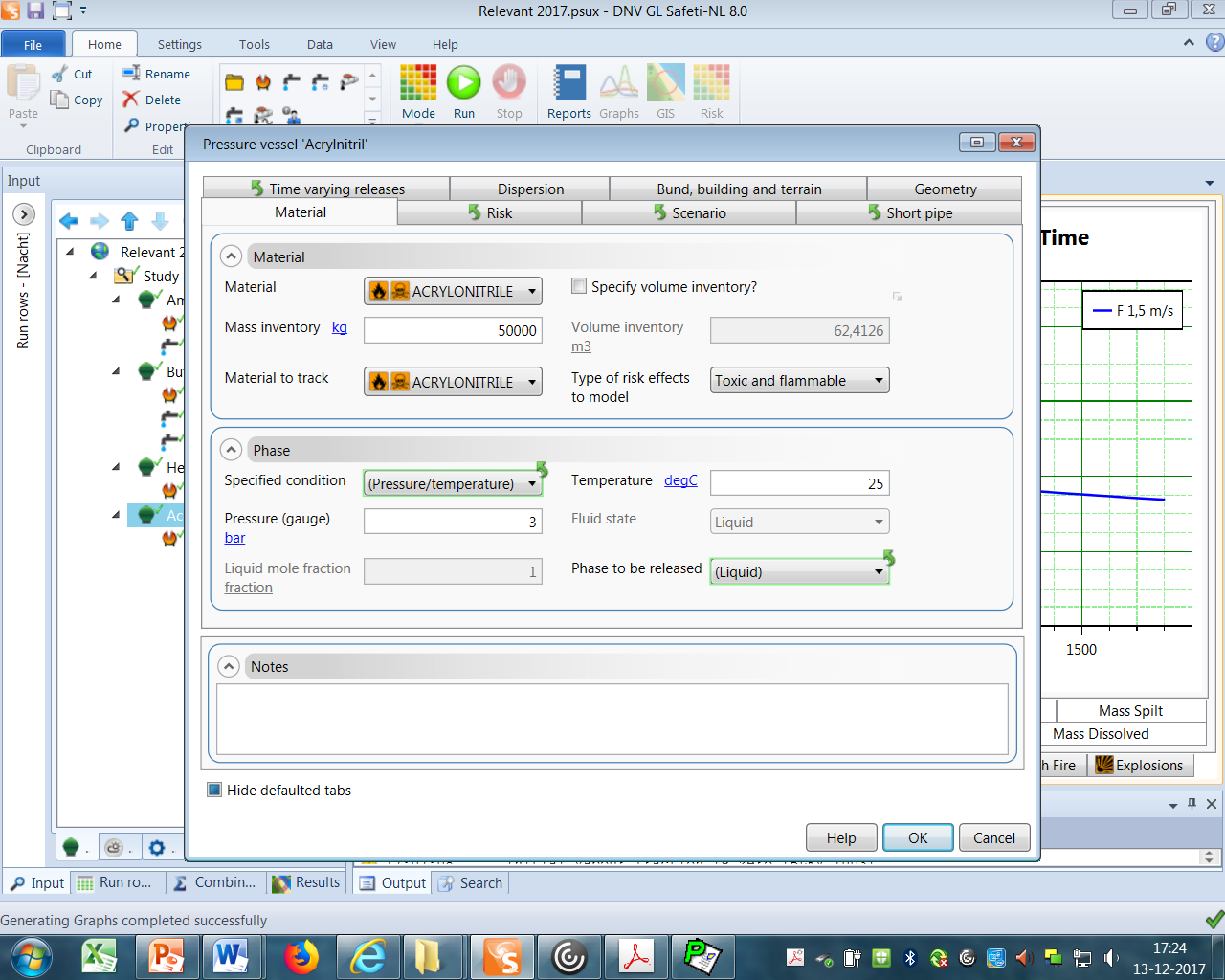 Nieuw sinds 6.54
Totaal aantal aanpassingen: > 50 (incl. modelmatig, stofeigenschappen, gebruik processoren, defaultwaarden, etc.)
Selectie van de belangrijkste :
Plasverdamping aangepast
Dynamische vuurbal
Sneak preview Safeti-NL 8.0 | 14 december 2017
5
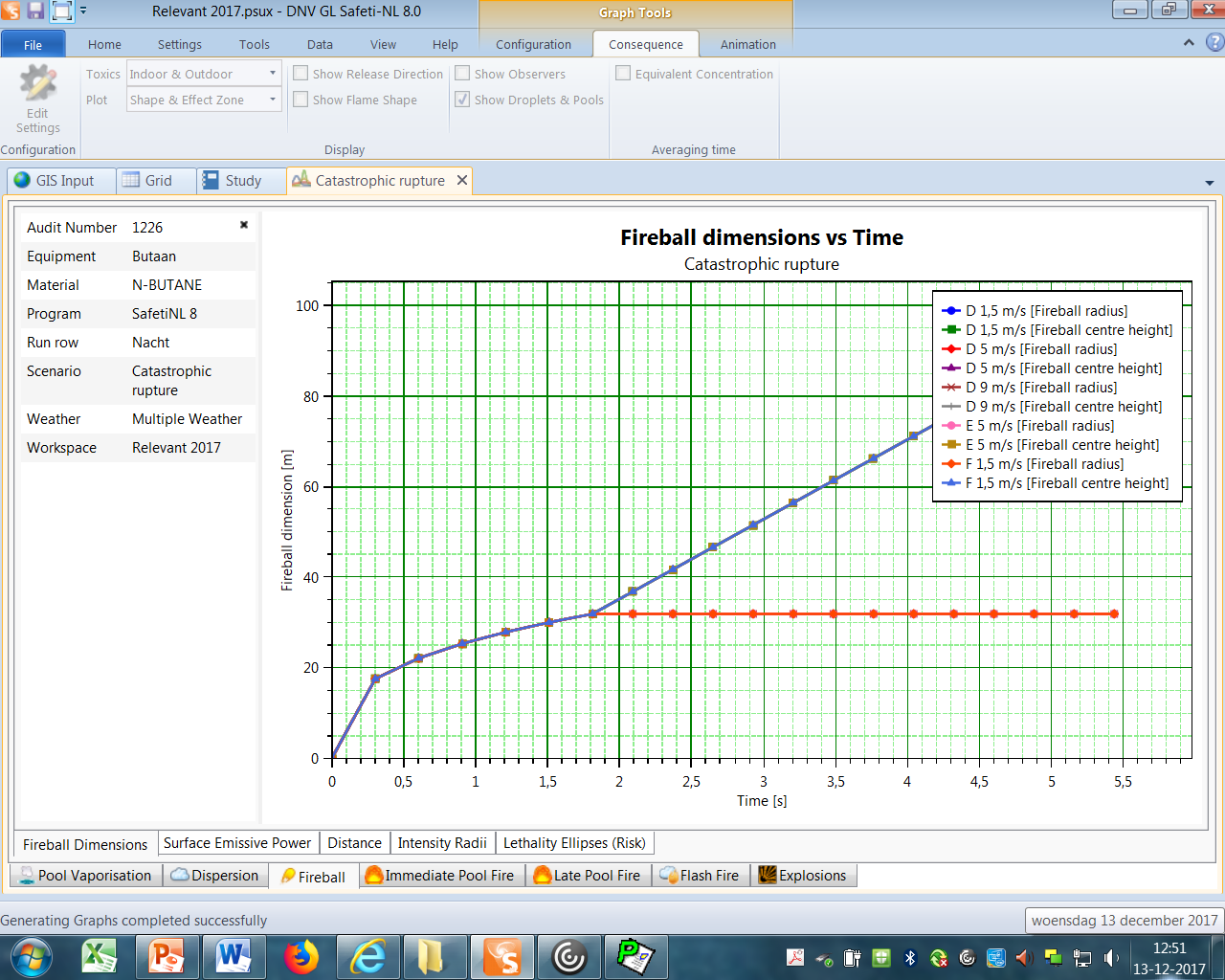 Sneak preview Safeti-NL 8.0 | 14 december 2017
6
Nieuw sinds 6.54
Totaal aantal aanpassingen: > 50 (incl. modelmatig, stofeigenschappen, gebruik processoren, defaultwaarden, etc.)
Selectie van de belangrijkste :
Plasverdamping aangepast
Dynamische vuurbal
Wijzigingen in vertraagde ontsteking
Sneak preview Safeti-NL 8.0 | 14 december 2017
7
Nieuw sinds 6.54
Totaal aantal aanpassingen: > 50 (incl. modelmatig, stofeigenschappen, gebruik processoren, defaultwaarden, etc.)
Selectie van de belangrijkste :
Plasverdamping aangepast
Dynamische vuurbal
Wijzigingen in vertraagde ontsteking
Overlijdenskans brandscenario’s < 20 sec., bepaald a.d.h.v. werkelijke blootstellingsduur
Sneak preview Safeti-NL 8.0 | 14 december 2017
8
Nieuw sinds 6.54
Totaal aantal aanpassingen: > 50 (incl. modelmatig, stofeigenschappen, gebruik processoren, defaultwaarden, etc.)
Selectie van de belangrijkste :
Plasverdamping aangepast
Dynamische vuurbal
Wijzigingen in vertraagde ontsteking
Overlijdenkans brandscenario’s < 20 sec., bepaald a.d.h.v. werkelijke blootstellingsduur
Overlijdenskans warmtestraling berekend met probitrelatie (< 400 kW/m2)
Sneak preview Safeti-NL 8.0 | 14 december 2017
9
Nieuw sinds 6.54
Totaal aantal aanpassingen: > 50 (incl. modelmatig, stofeigenschappen, gebruik processoren, defaultwaarden, etc.)
Selectie van de belangrijkste :
Plasverdamping aangepast
Dynamische vuurbal
Wijzigingen in vertraagde ontsteking
Overlijdenkans brandscenario’s < 20 sec., bepaald a.d.h.v. werkelijke blootstellingsduur
Overlijdenskans warmtestraling berekend met probitrelatie (< 400 kW/m2)
Uitstroomsnelheid niet meer beperkt tot 500 m/s
Sneak preview Safeti-NL 8.0 | 14 december 2017
10
Consequentieonderzoek
Uitgangspunt: alleen invloed nieuwe software
Scope:
ruimtebeslag PR 10-6-contouren en invloedsgebieden
groepsrisico
nieuwe knelpunten
Sneak preview Safeti-NL 8.0 | 14 december 2017
11
Samenvatting
Representatief beeld
Geen ‘one size fits all’ verklaringen
veel veranderingen, verschillend effect
Geen aardverschuiving
Invloedsgebied meestal kleiner
Along-wind diffusion (kleinere effectafstand F1,5)
Soms hele grote veranderingen in het groepsrisico
nog nader bekijken
Grote toenames voor drietal buisleidingen met toxische stof
nog nader bekijken
Toename risico bij opslag propaan of brandbare vloeistoffen (?)
Sneak preview Safeti-NL 8.0 | 14 december 2017
12
Status consequentieonderzoek
Resultaten gedetailleerder bestudeerd  vertraging oplevering
Half december: interne review conceptversie
Begin januari: conceptversie naar betrokkenen voor externe review
Eind januari: reacties binnen
Medio februari: eindrapport gereed
Daarna: besluit door IenW
Sneak preview Safeti-NL 8.0 | 14 december 2017
13
Nieuwe interface – overzicht
Sneak preview Safeti-NL 8.0 | 14 december 2017
14
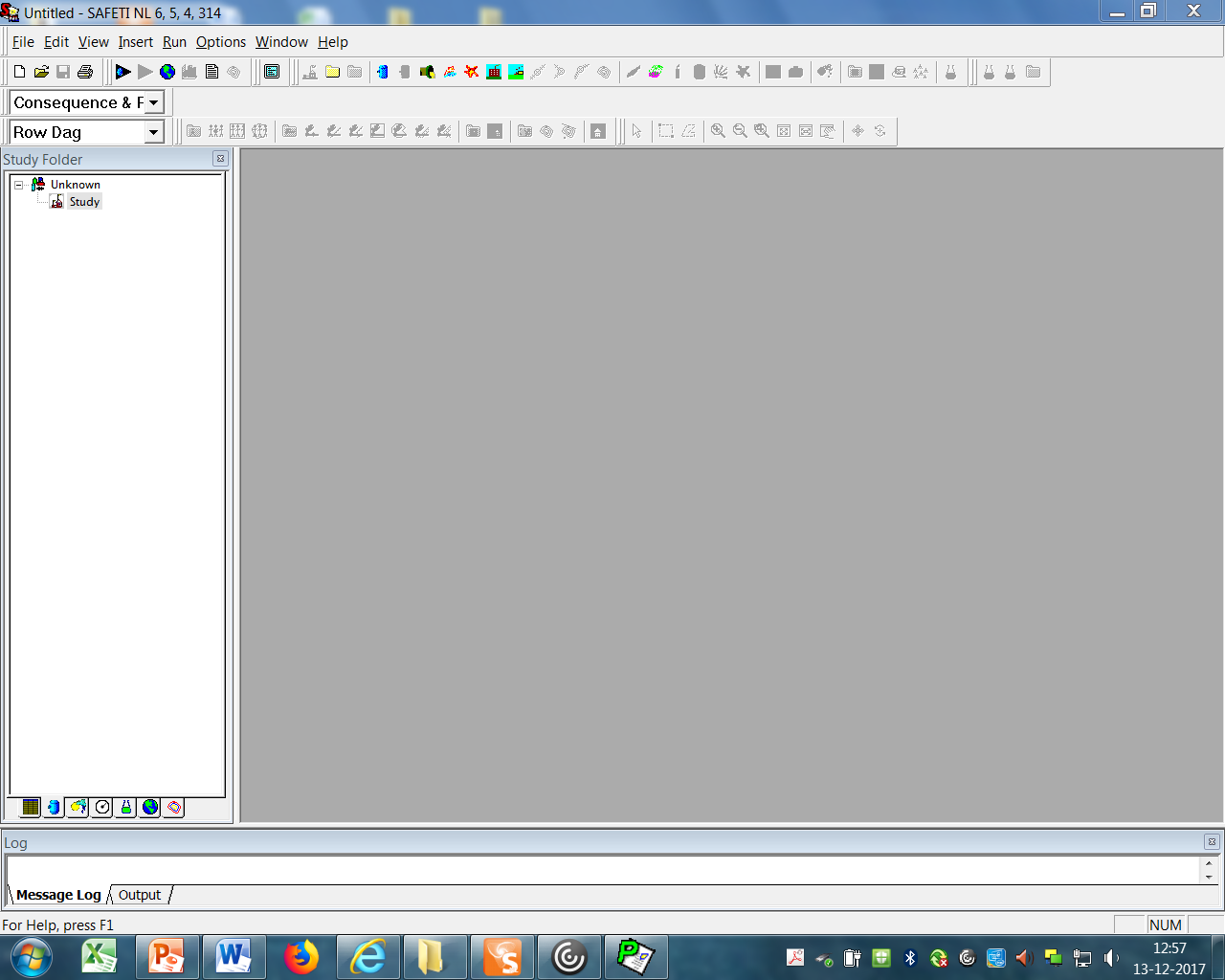 Sneak preview Safeti-NL 8.0 | 14 december 2017
15
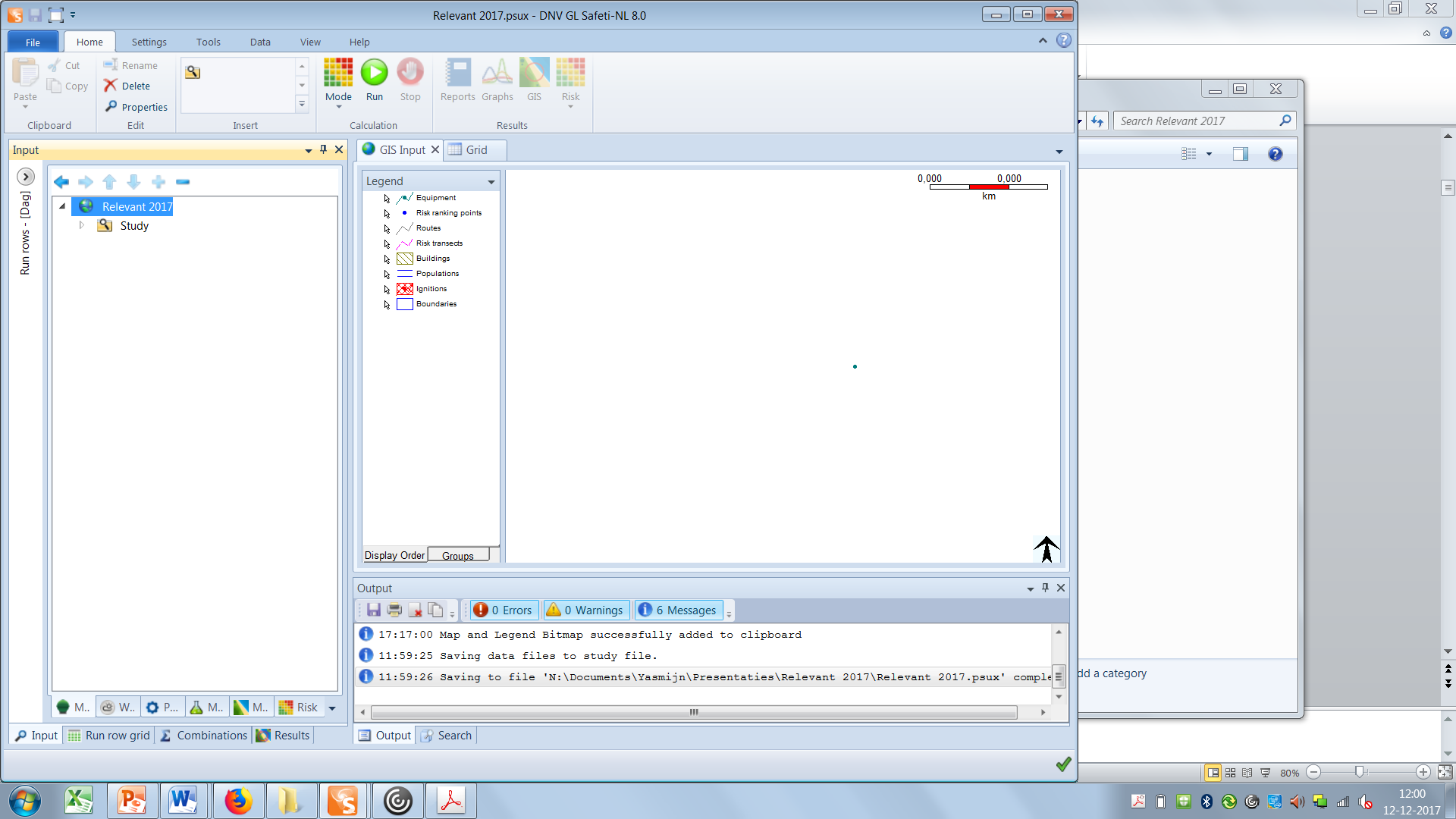 Sneak preview Safeti-NL 8.0 | 14 december 2017
16
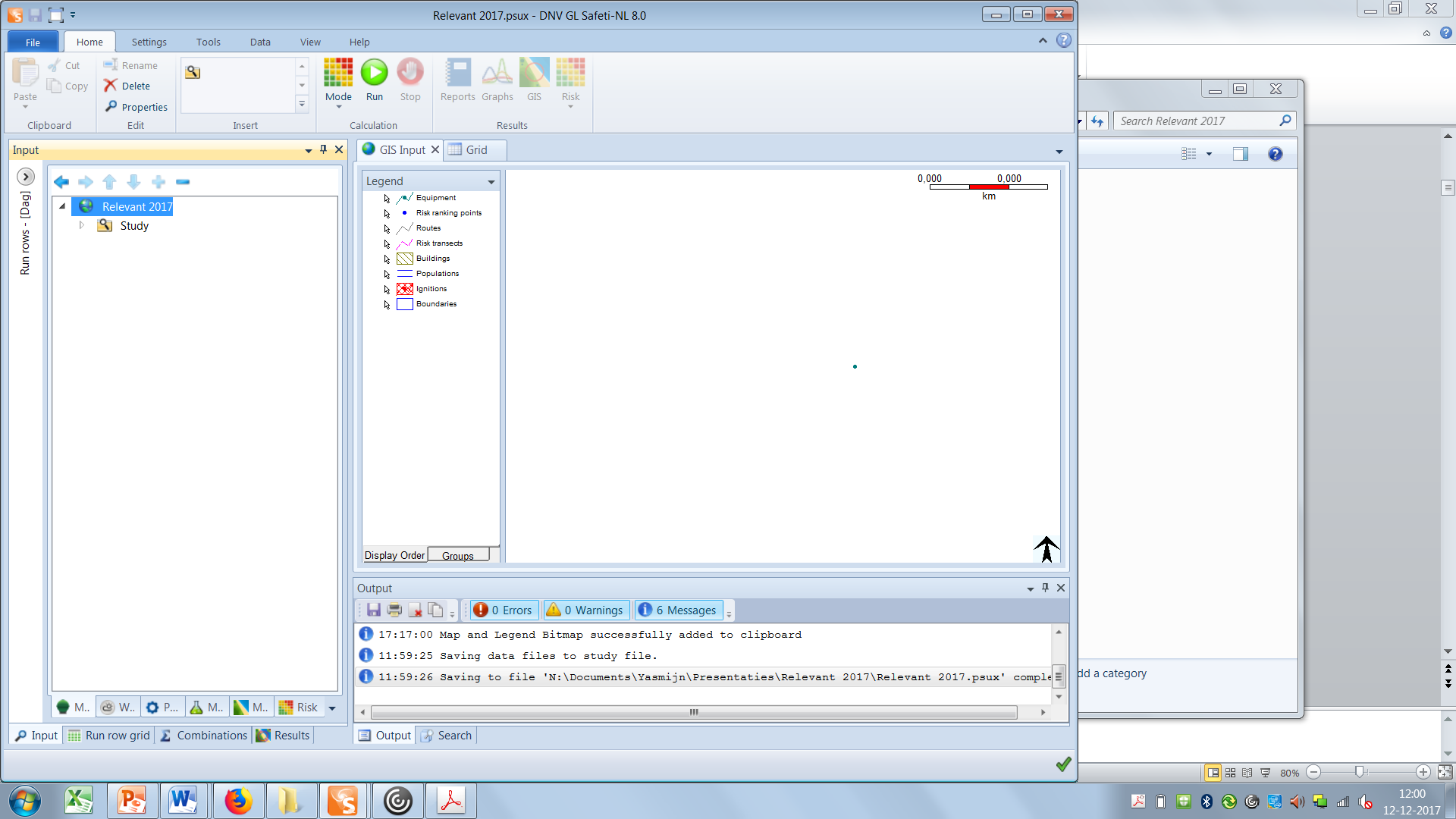 Sneak preview Safeti-NL 8.0 | 14 december 2017
17
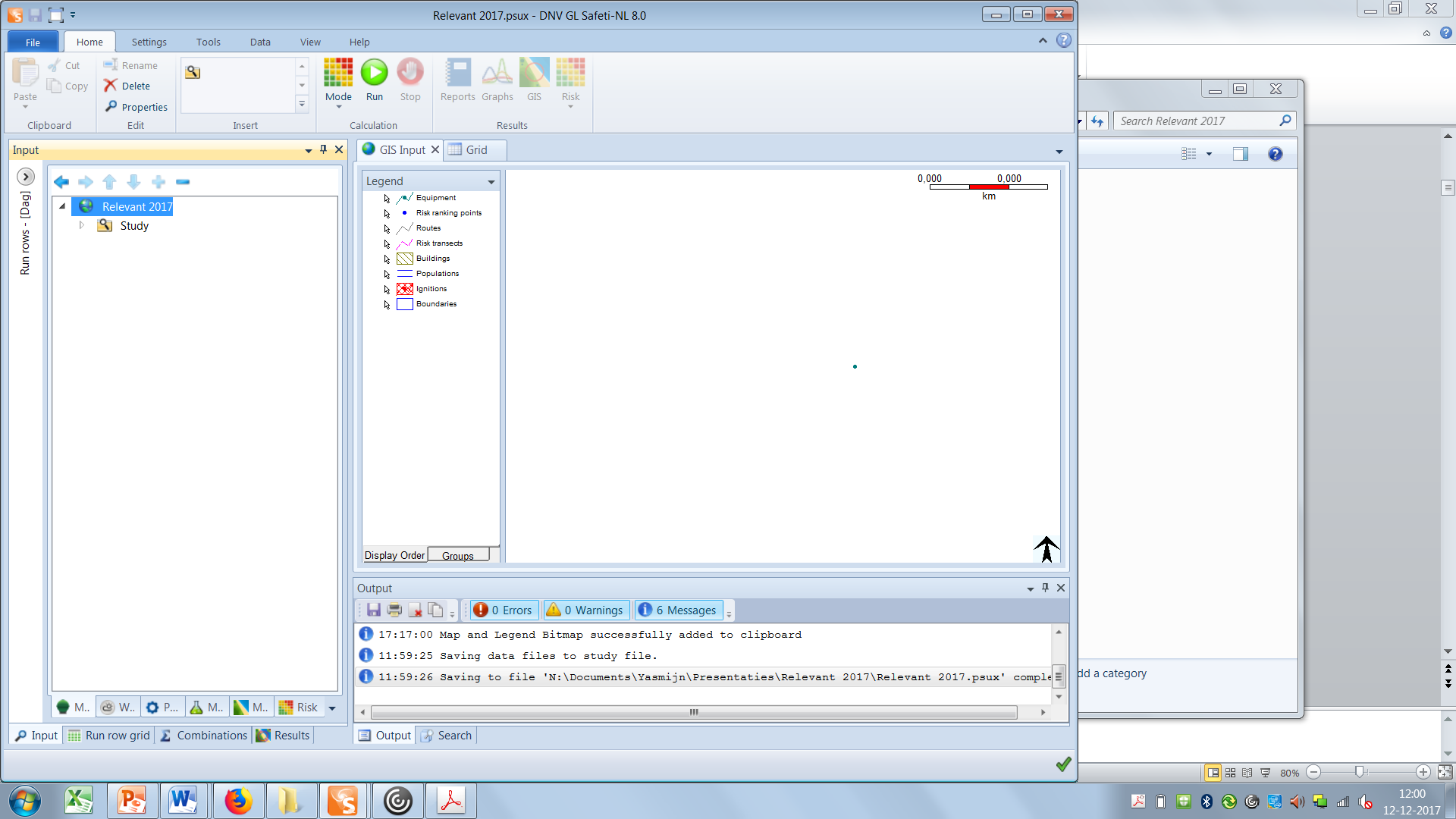 Sneak preview Safeti-NL 8.0 | 14 december 2017
18
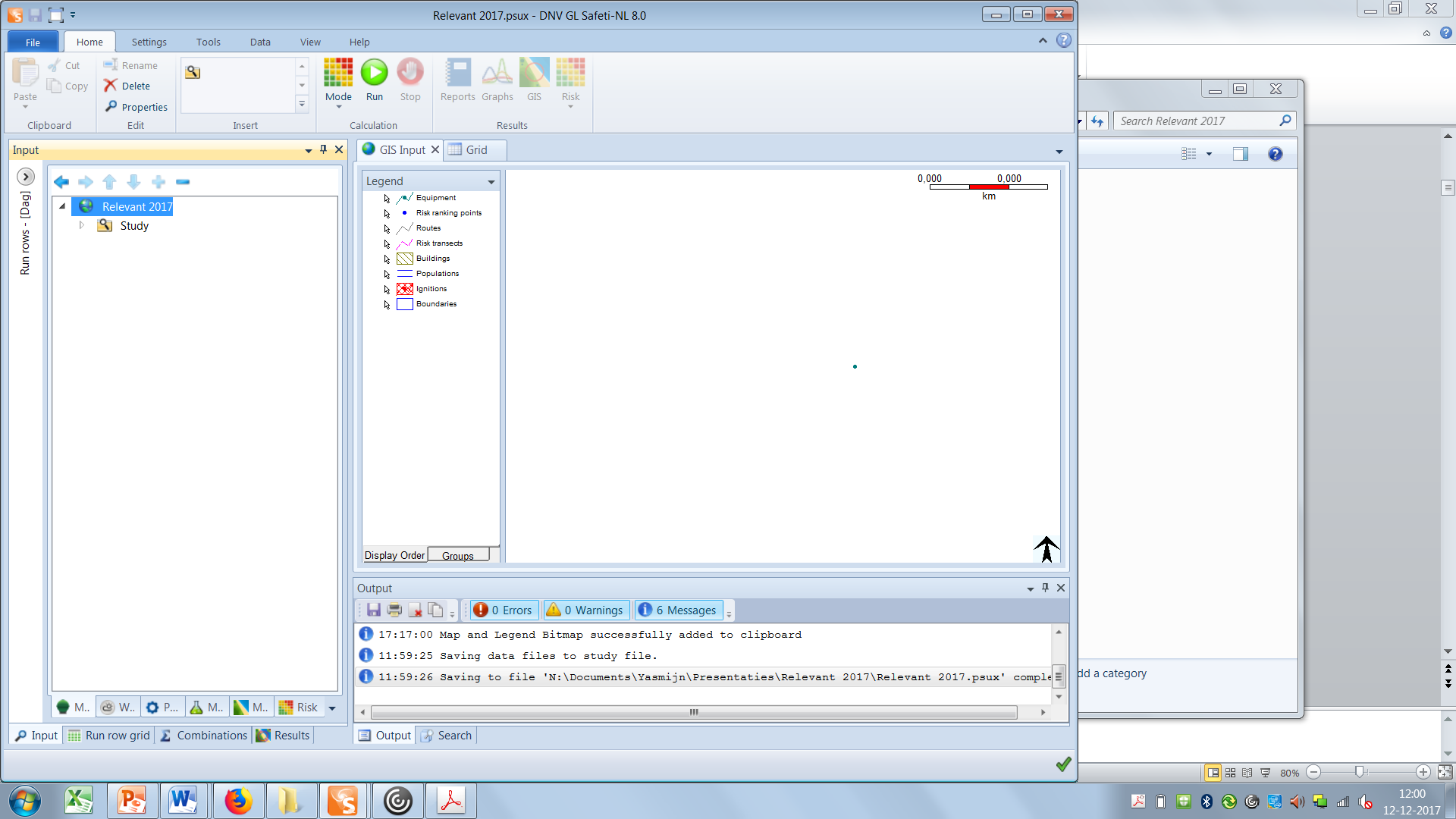 Sneak preview Safeti-NL 8.0 | 14 december 2017
19
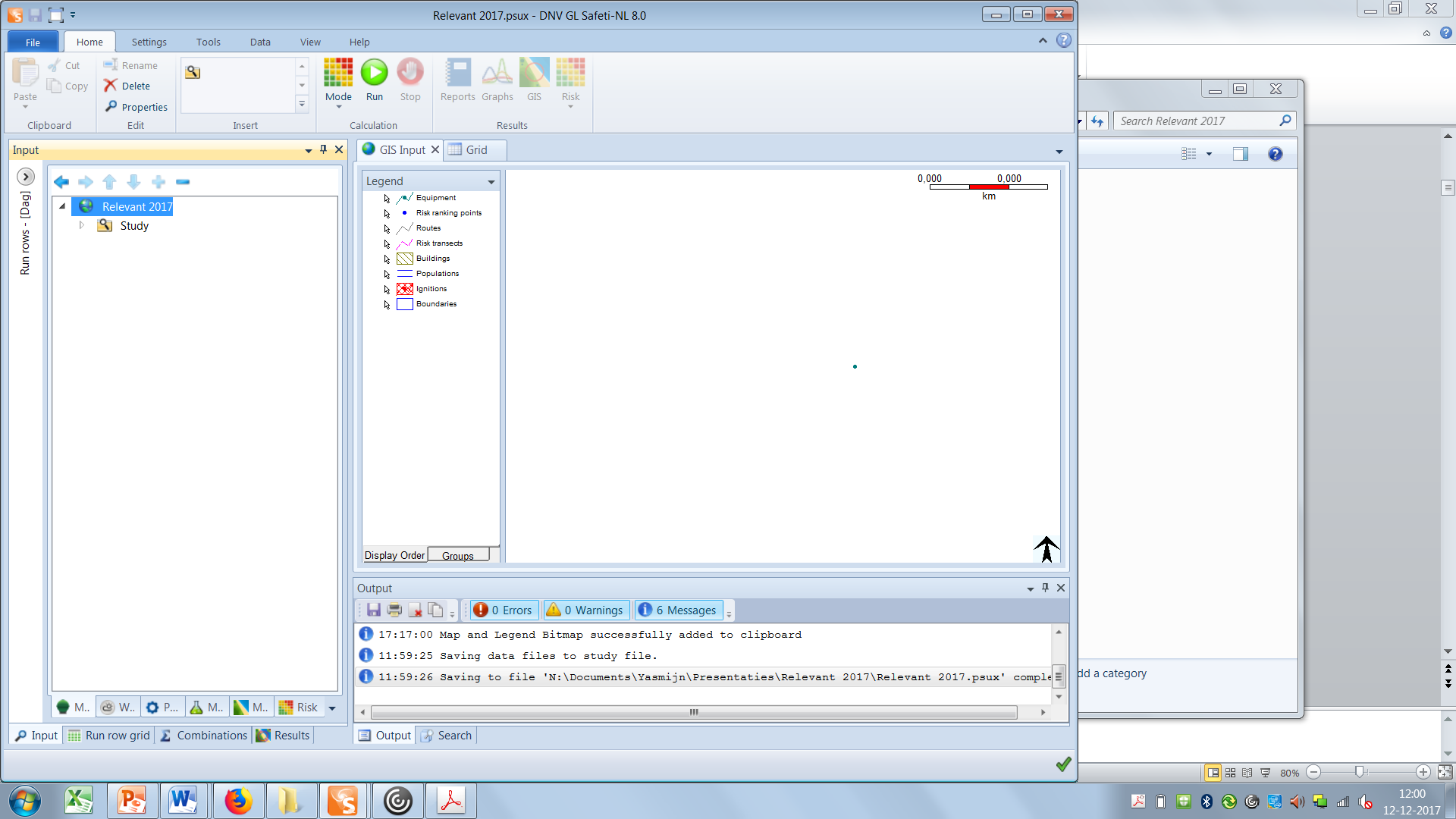 Sneak preview Safeti-NL 8.0 | 14 december 2017
20
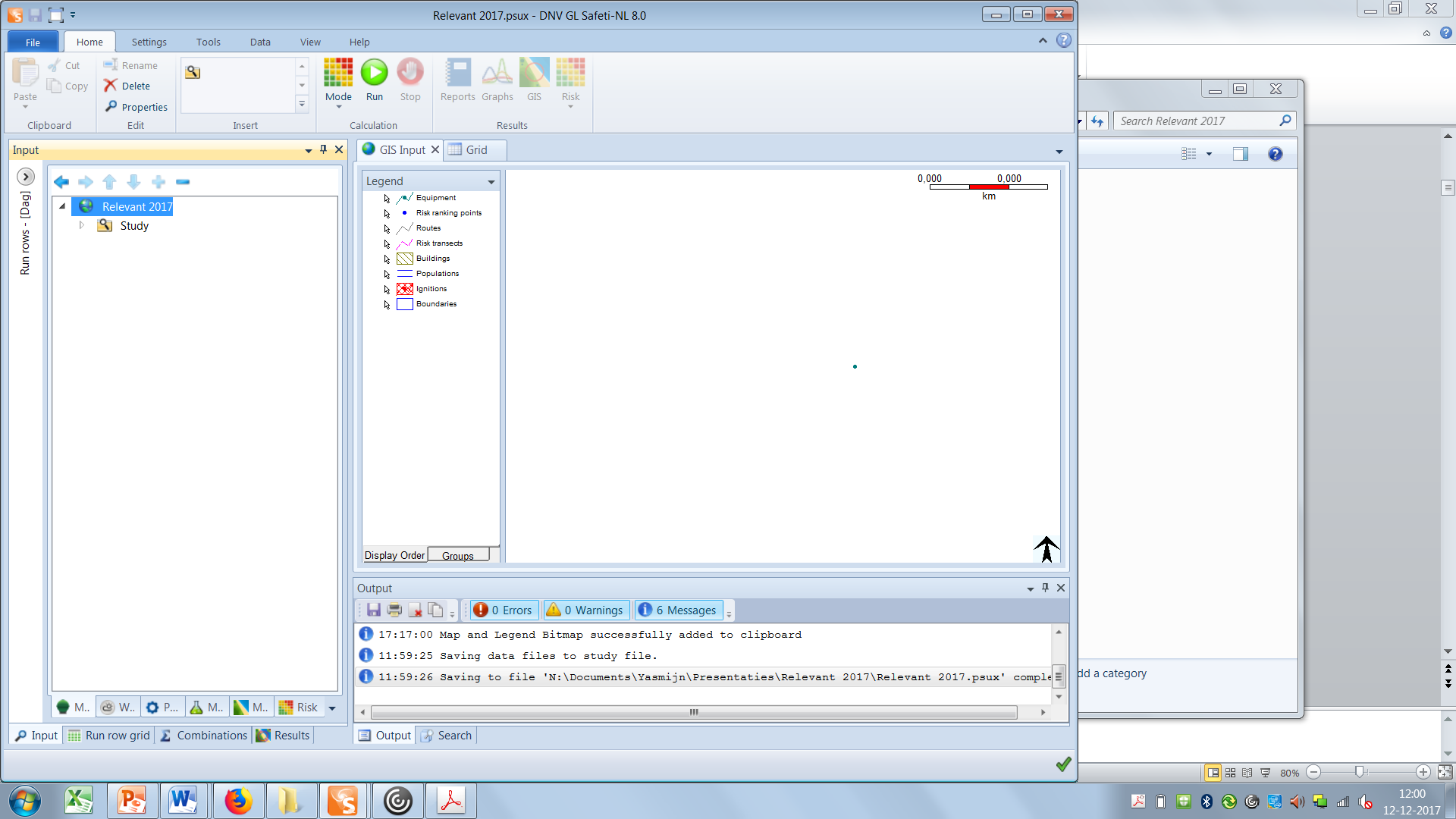 Sneak preview Safeti-NL 8.0 | 14 december 2017
21
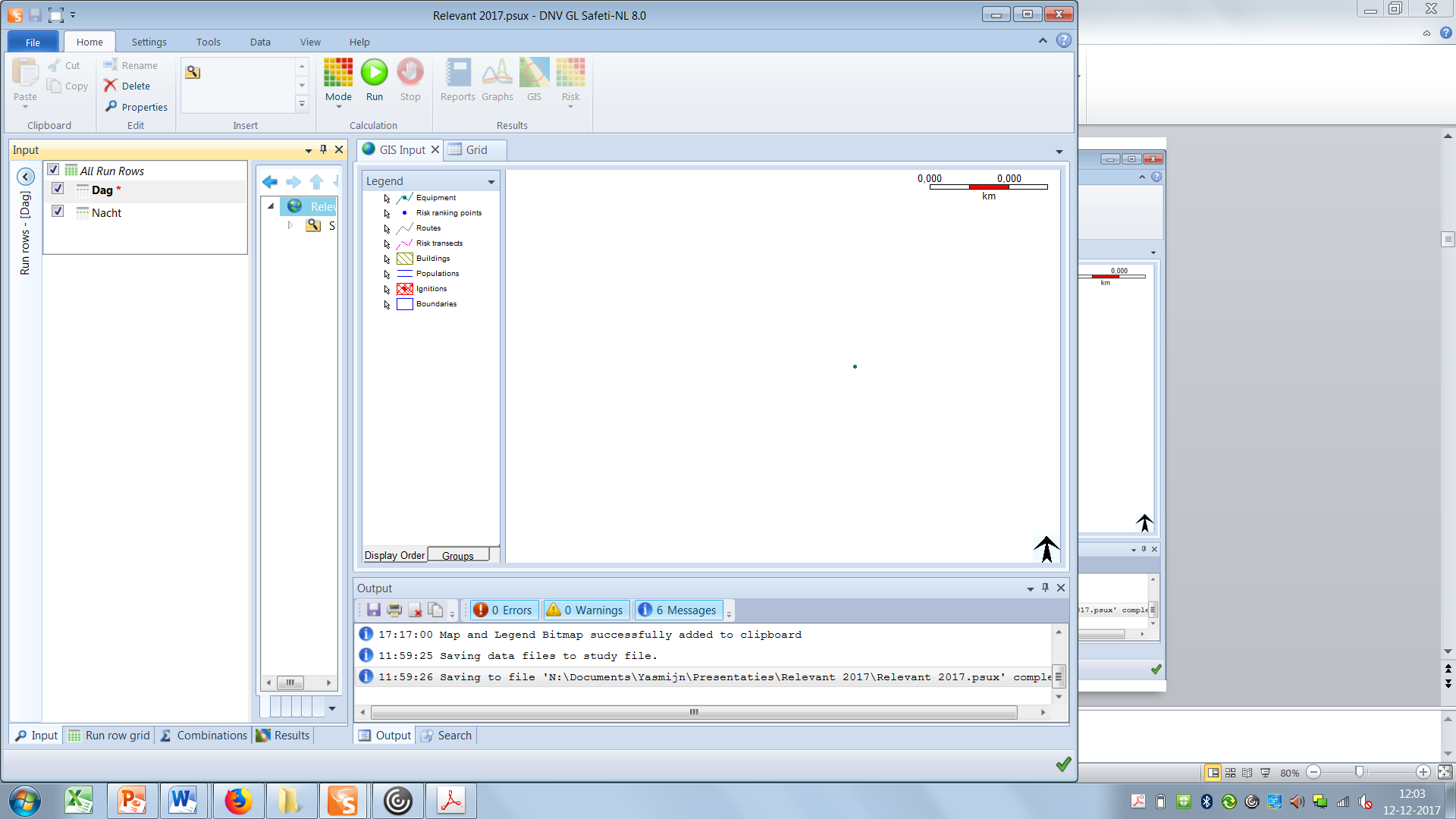 Sneak preview Safeti-NL 8.0 | 14 december 2017
22
Nieuwe interface – interactieve ribbon
Sneak preview Safeti-NL 8.0 | 14 december 2017
23
Ribbon bar - Home
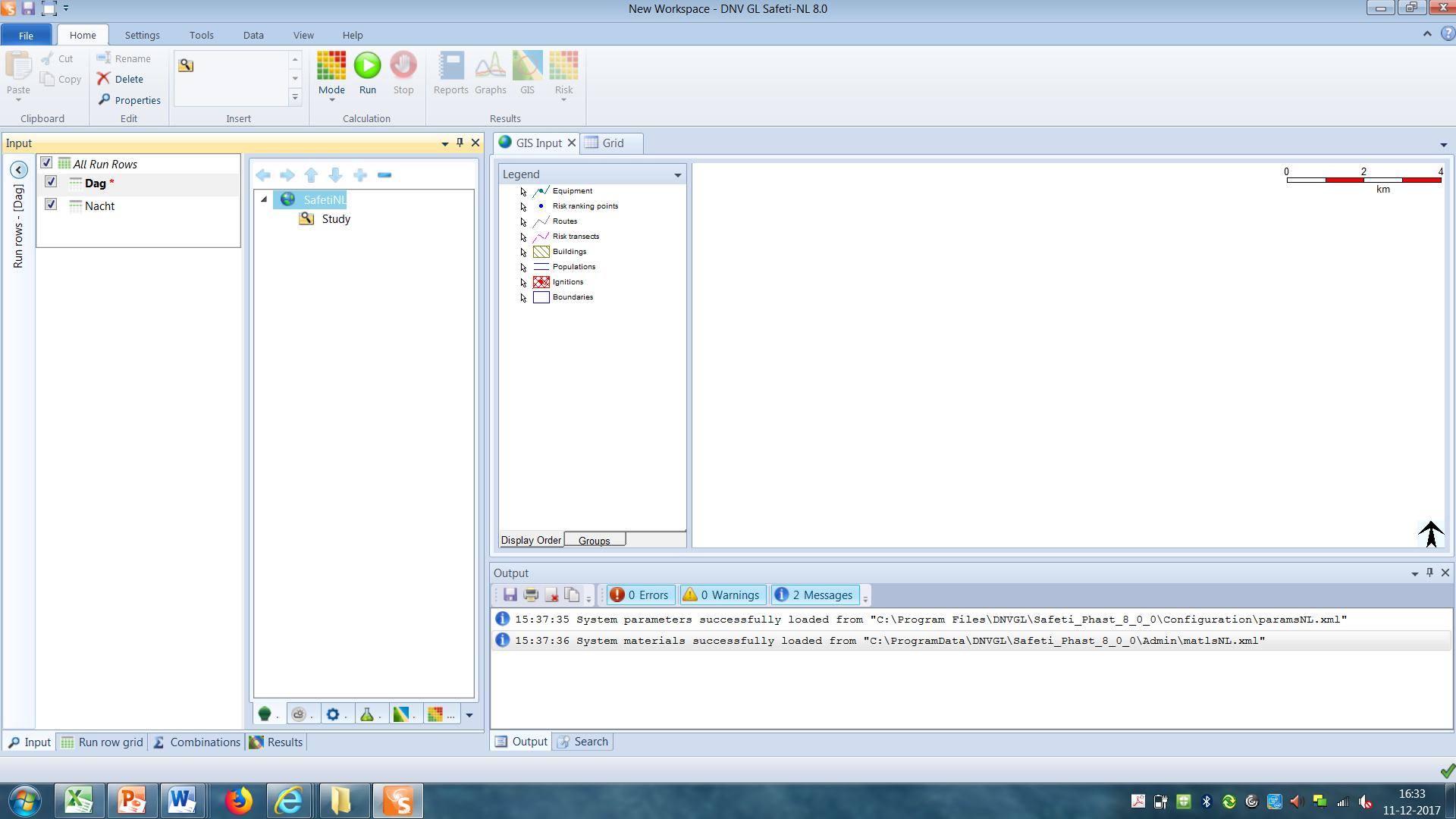 Sneak preview Safeti-NL 8.0 | 14 december 2017
24
Ribbon bar - Home
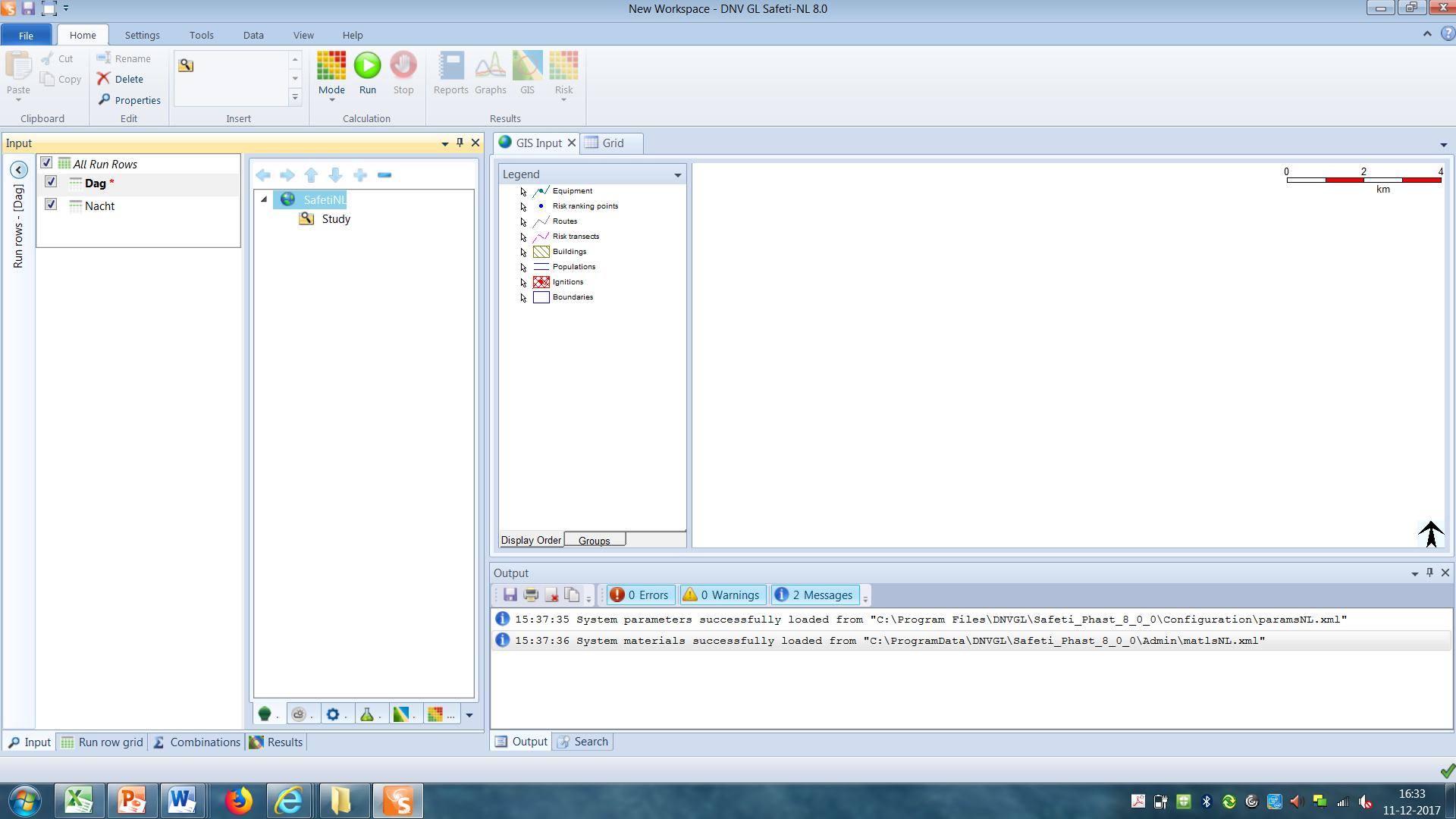 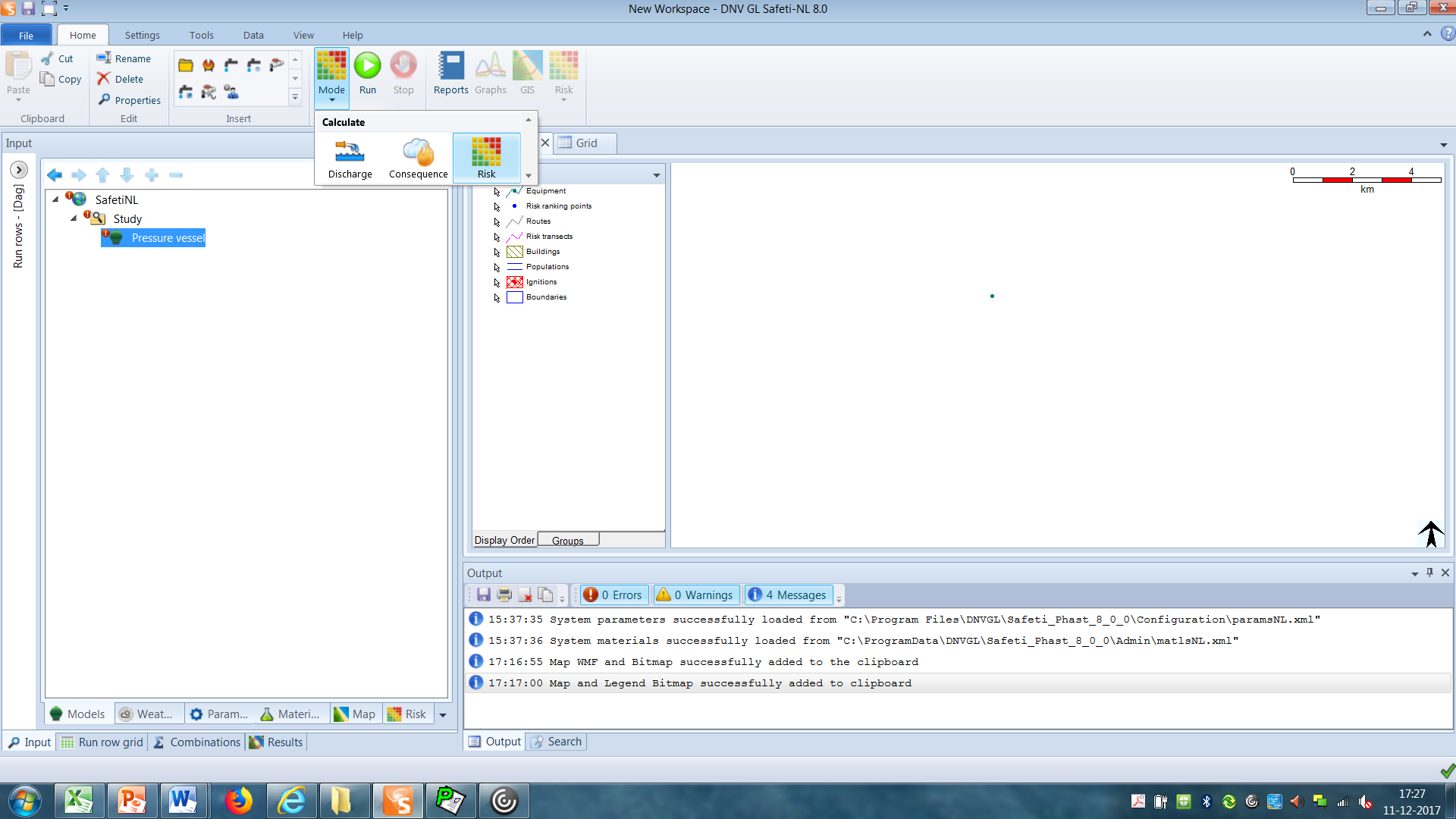 Sneak preview Safeti-NL 8.0 | 14 december 2017
25
Ribbon bar - Settings
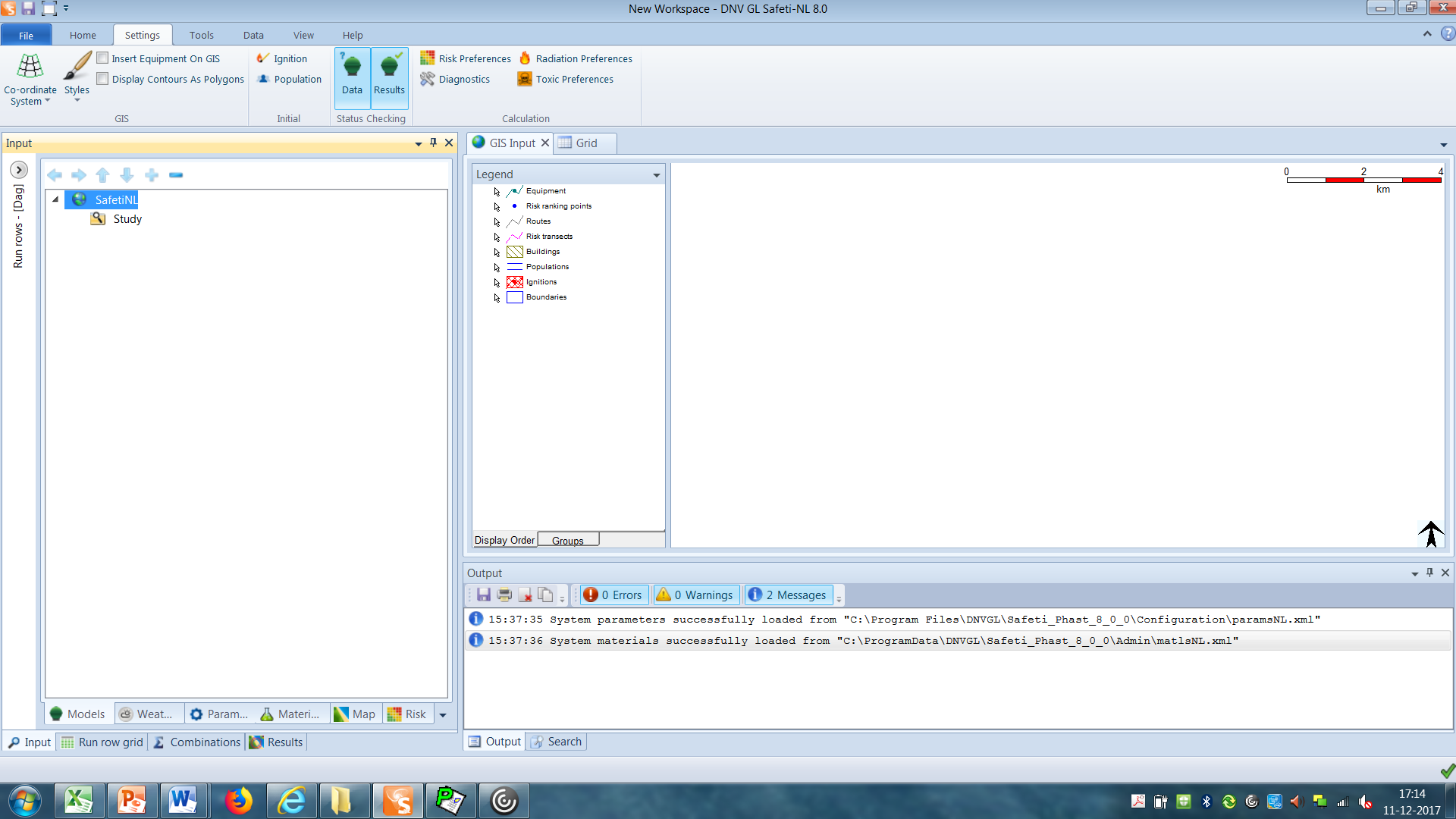 Sneak preview Safeti-NL 8.0 | 14 december 2017
26
Ribbon bar - Settings
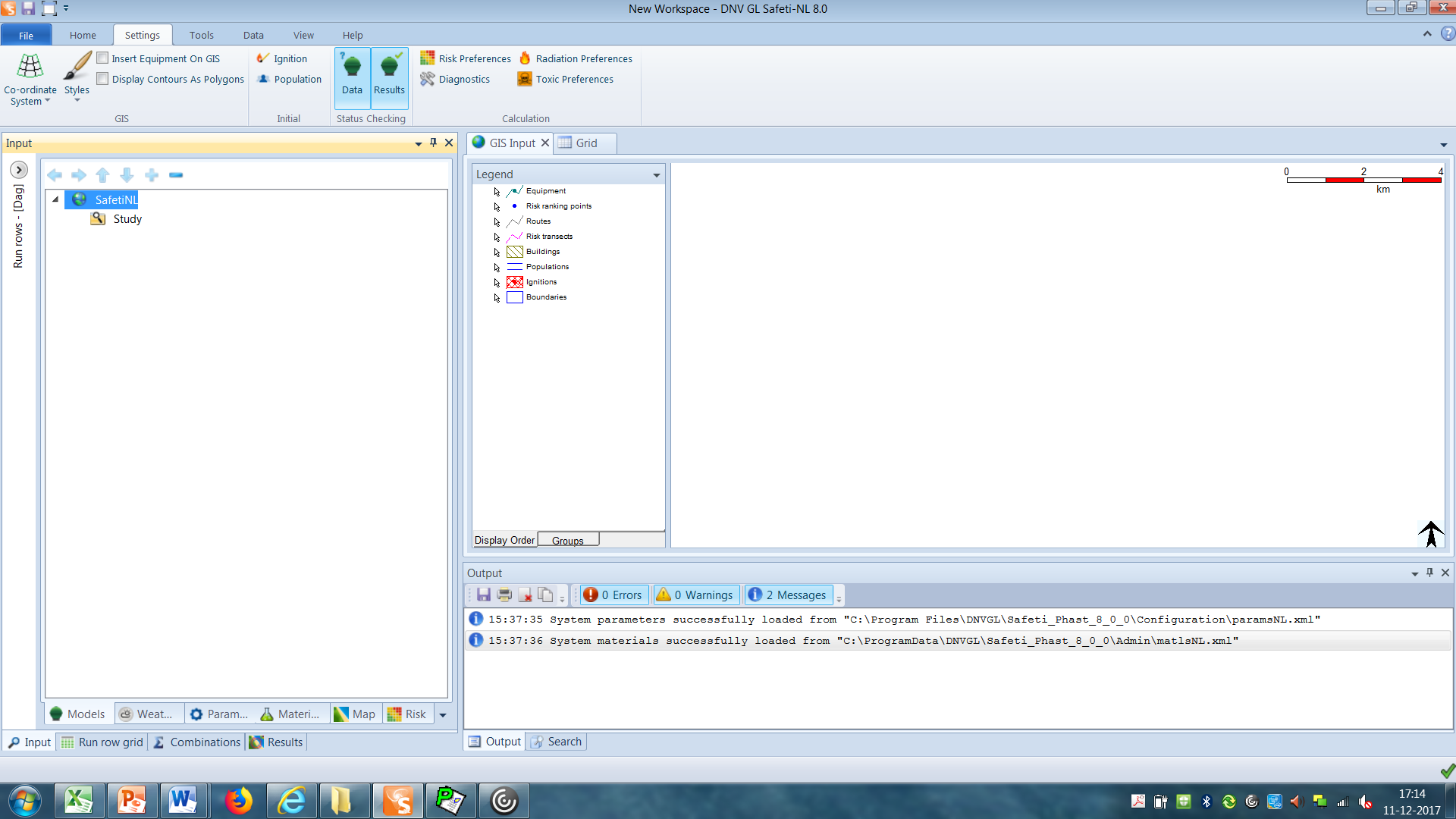 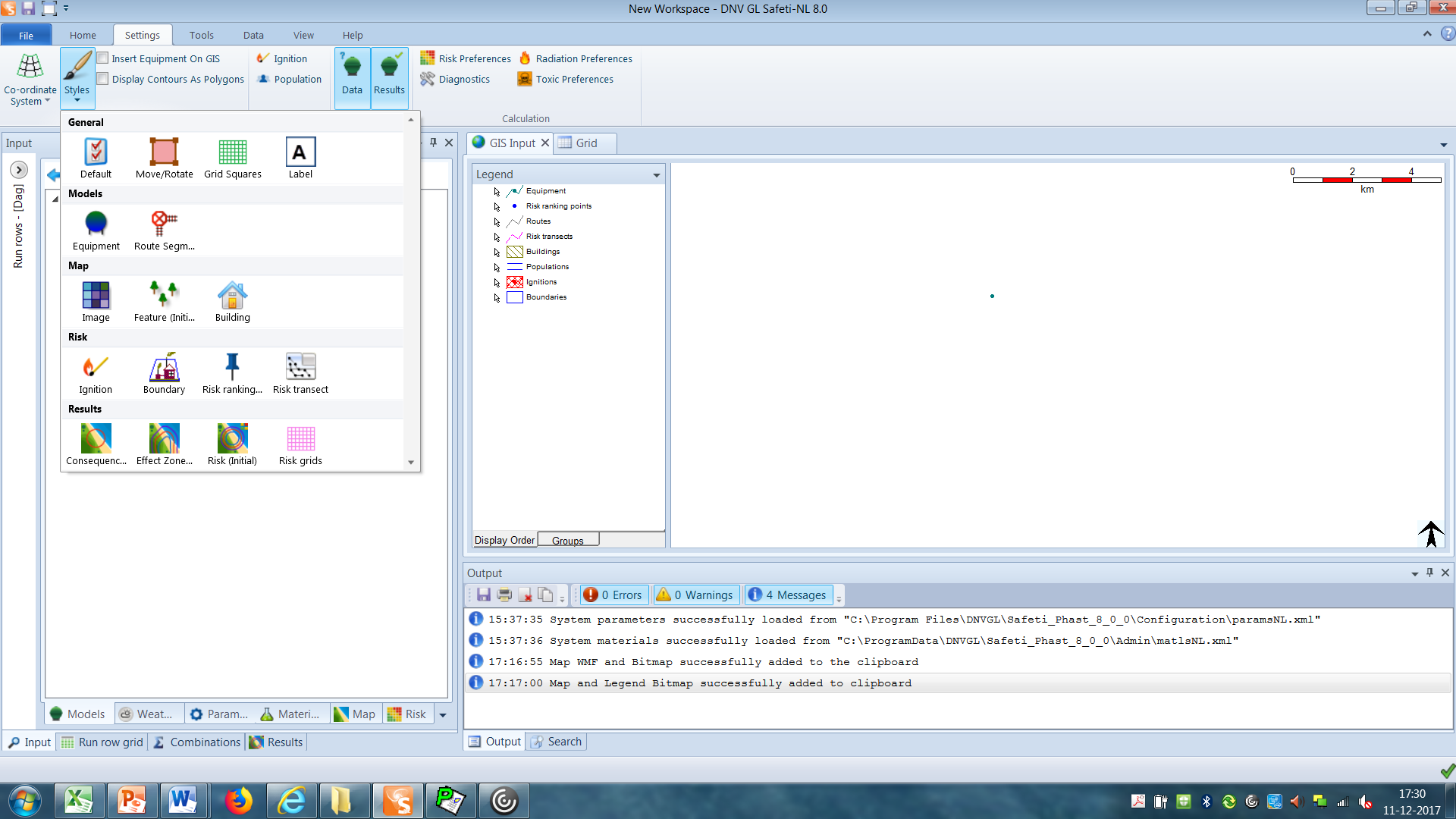 Sneak preview Safeti-NL 8.0 | 14 december 2017
27
Ribbon bar - Settings
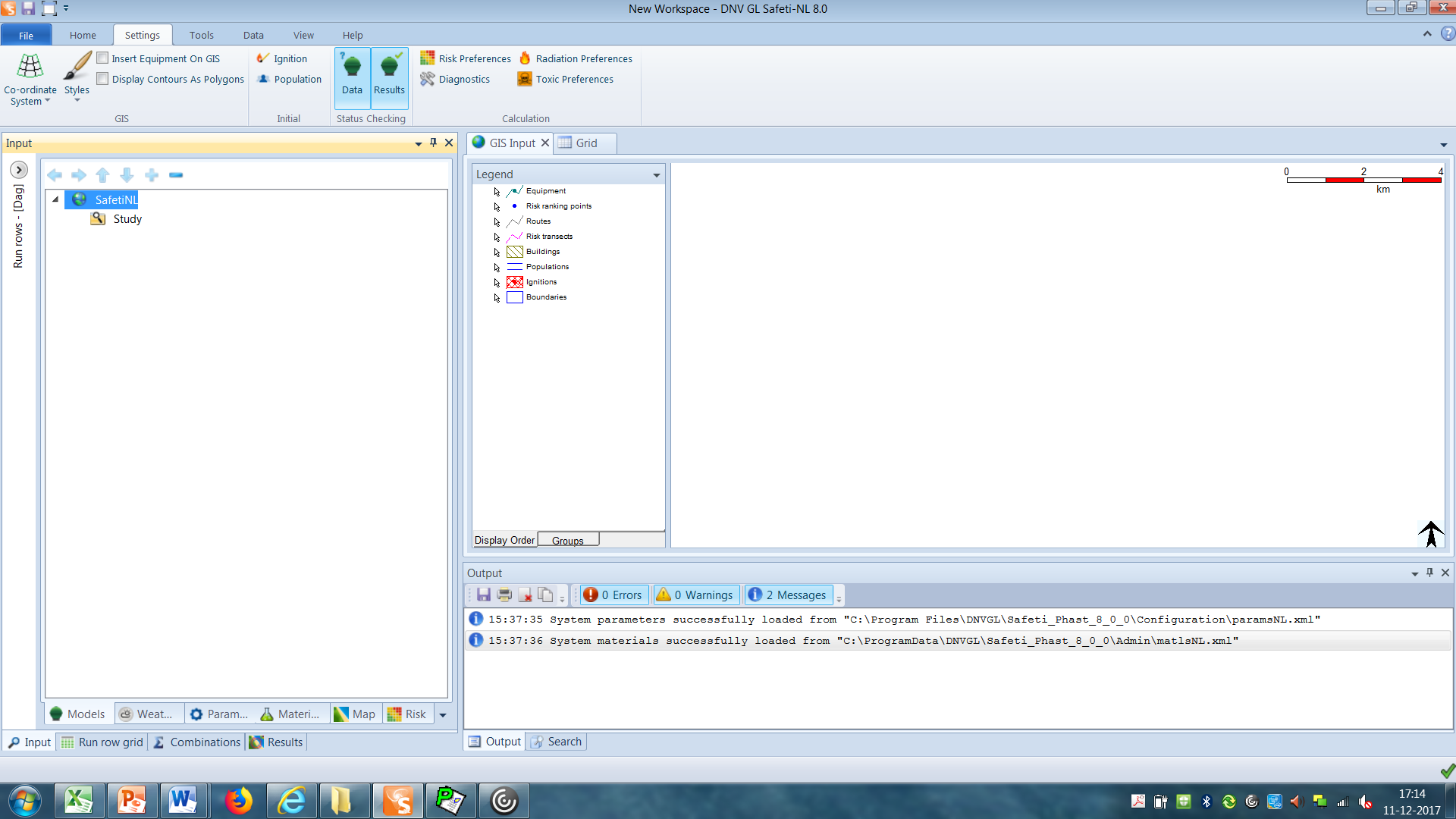 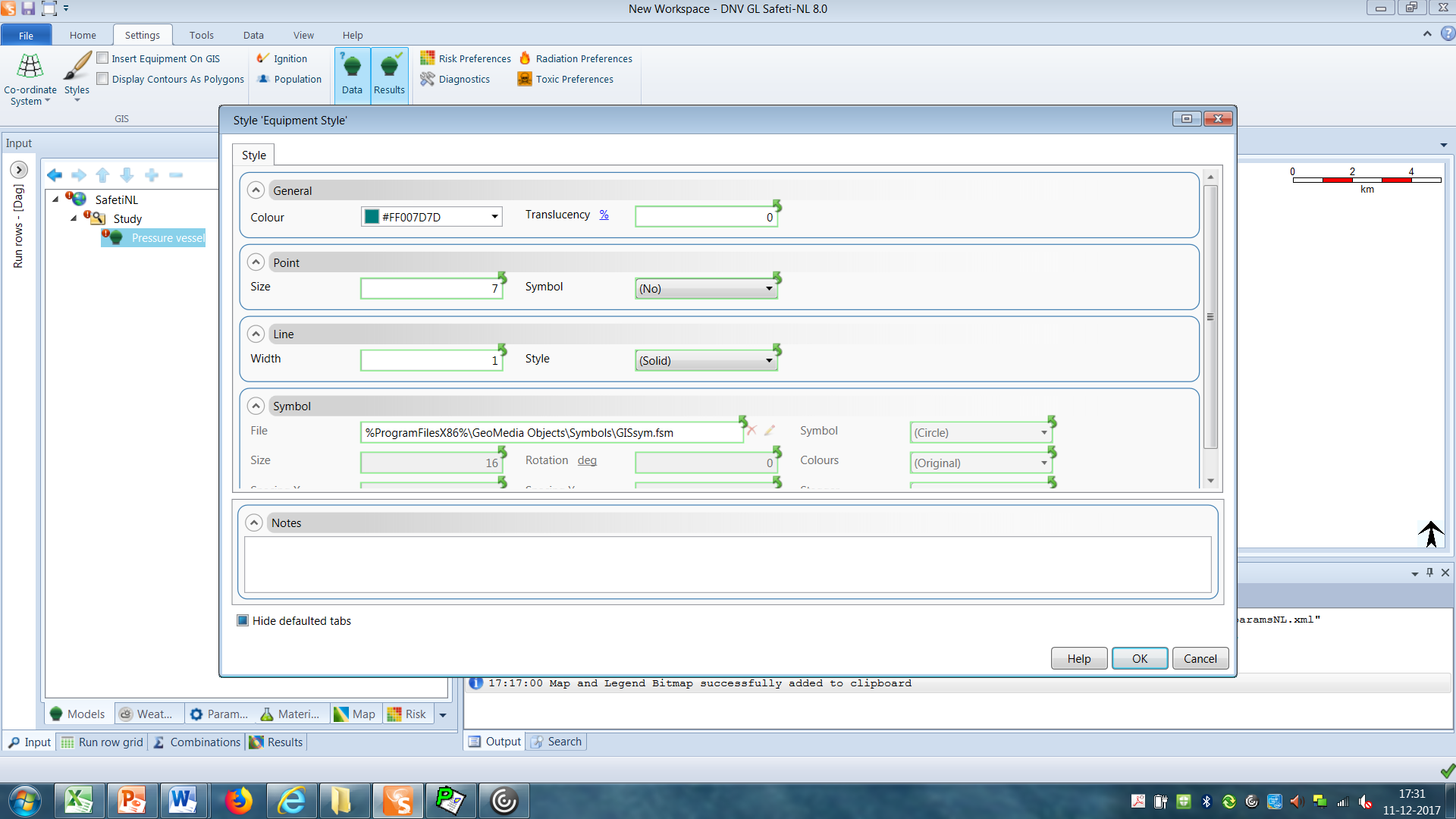 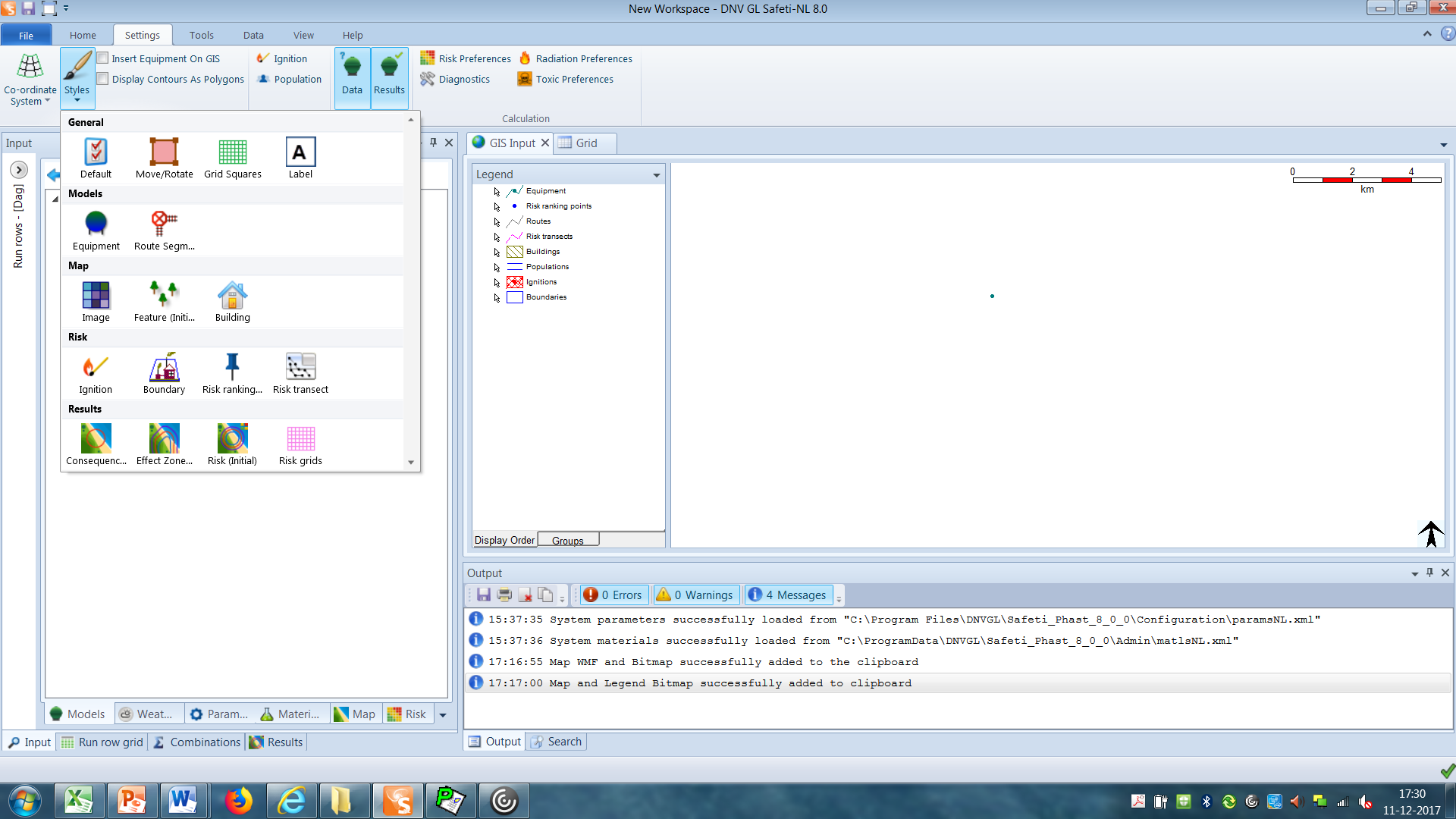 Sneak preview Safeti-NL 8.0 | 14 december 2017
28
Ribbon bar - Tools
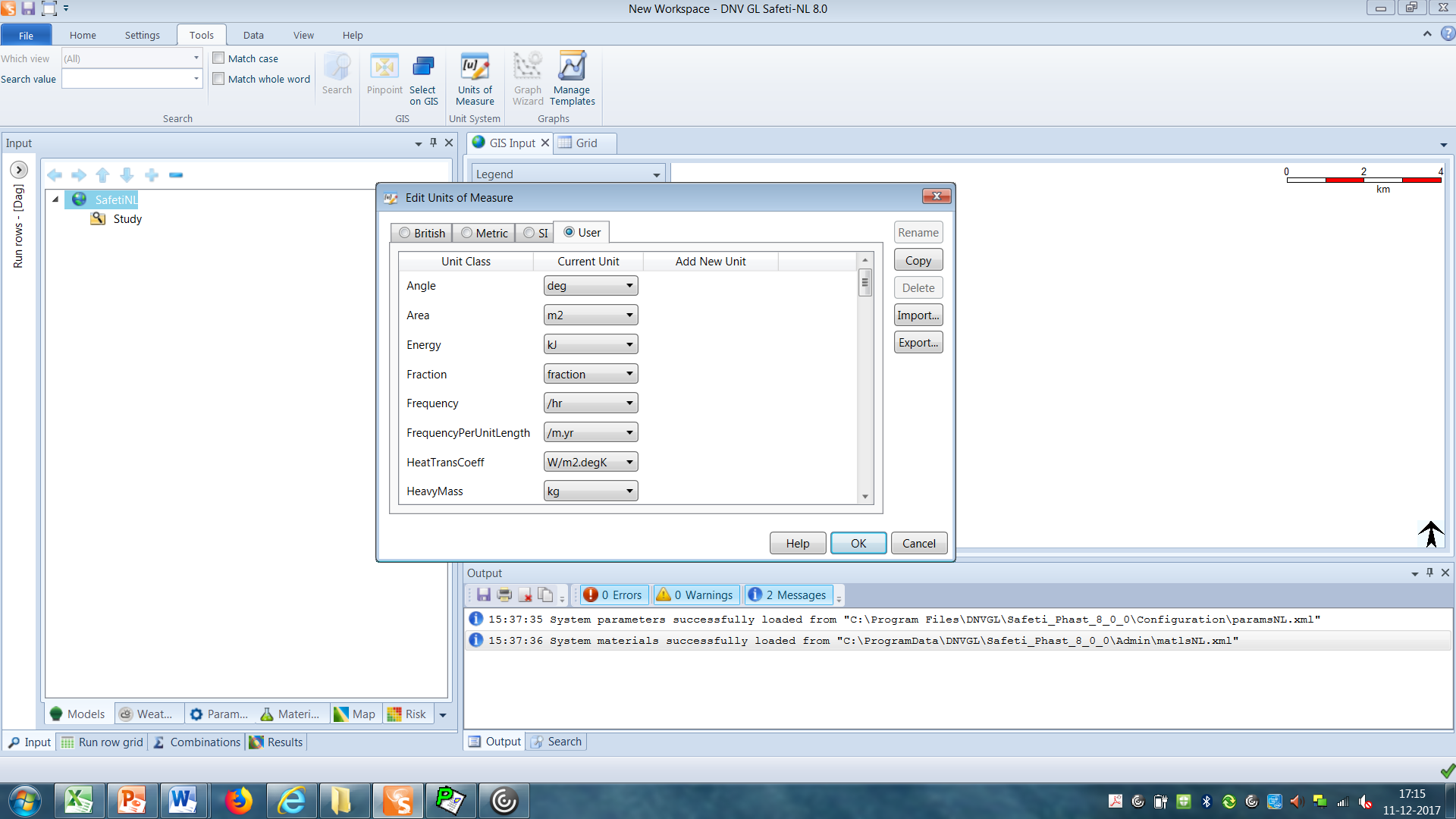 Sneak preview Safeti-NL 8.0 | 14 december 2017
29
Ribbon bar - Tools
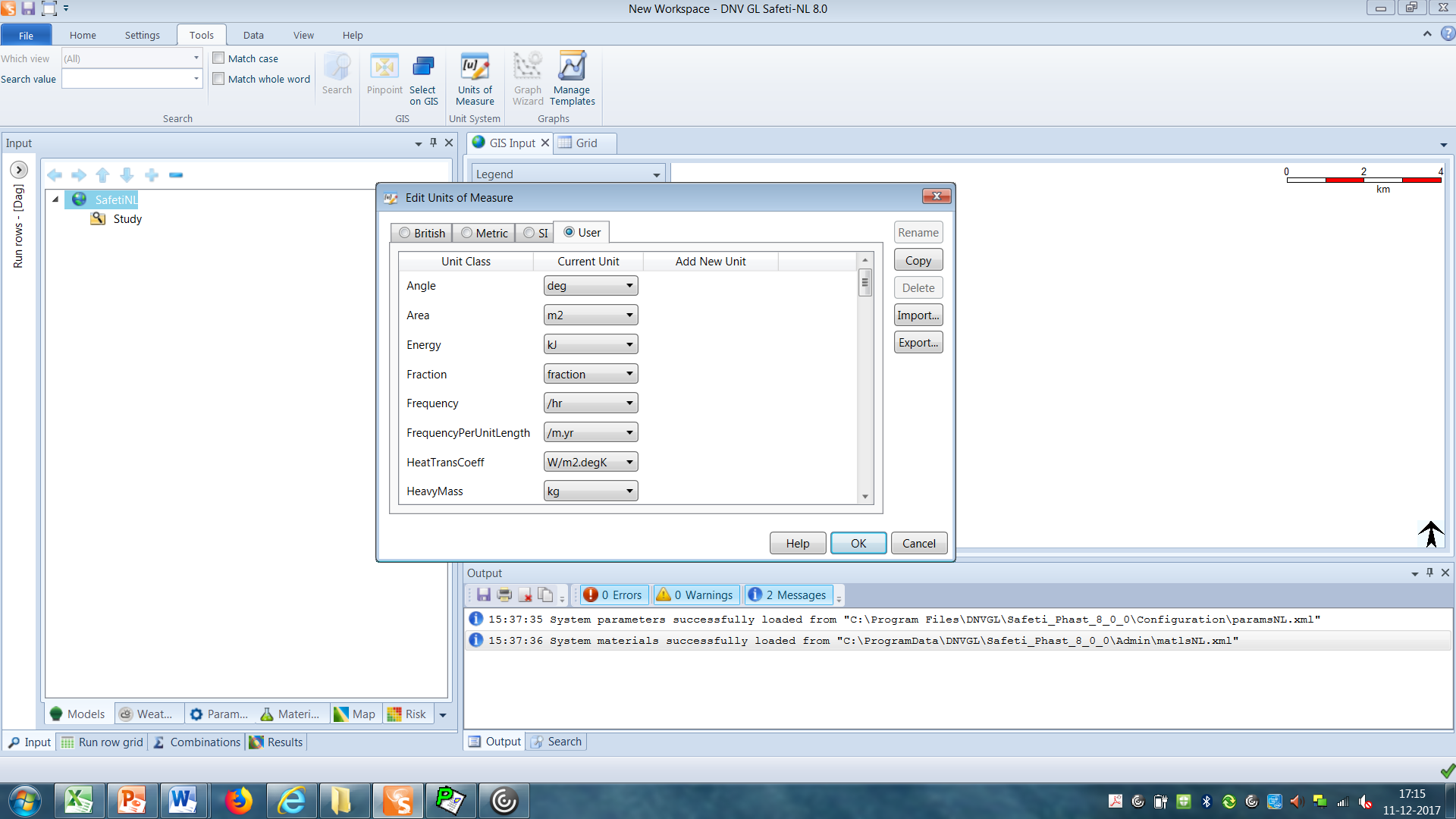 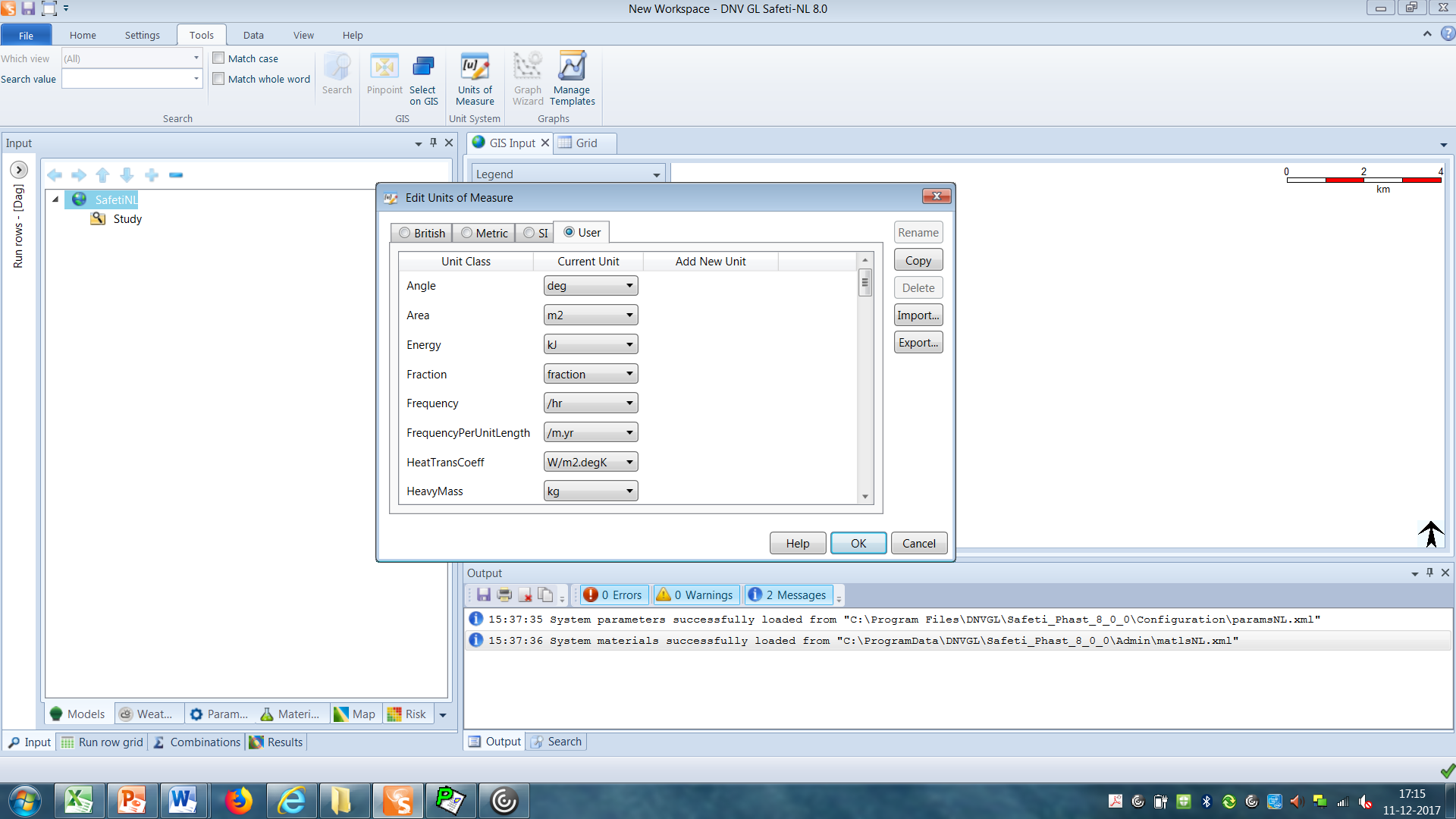 Sneak preview Safeti-NL 8.0 | 14 december 2017
30
Ribbon bar - Data
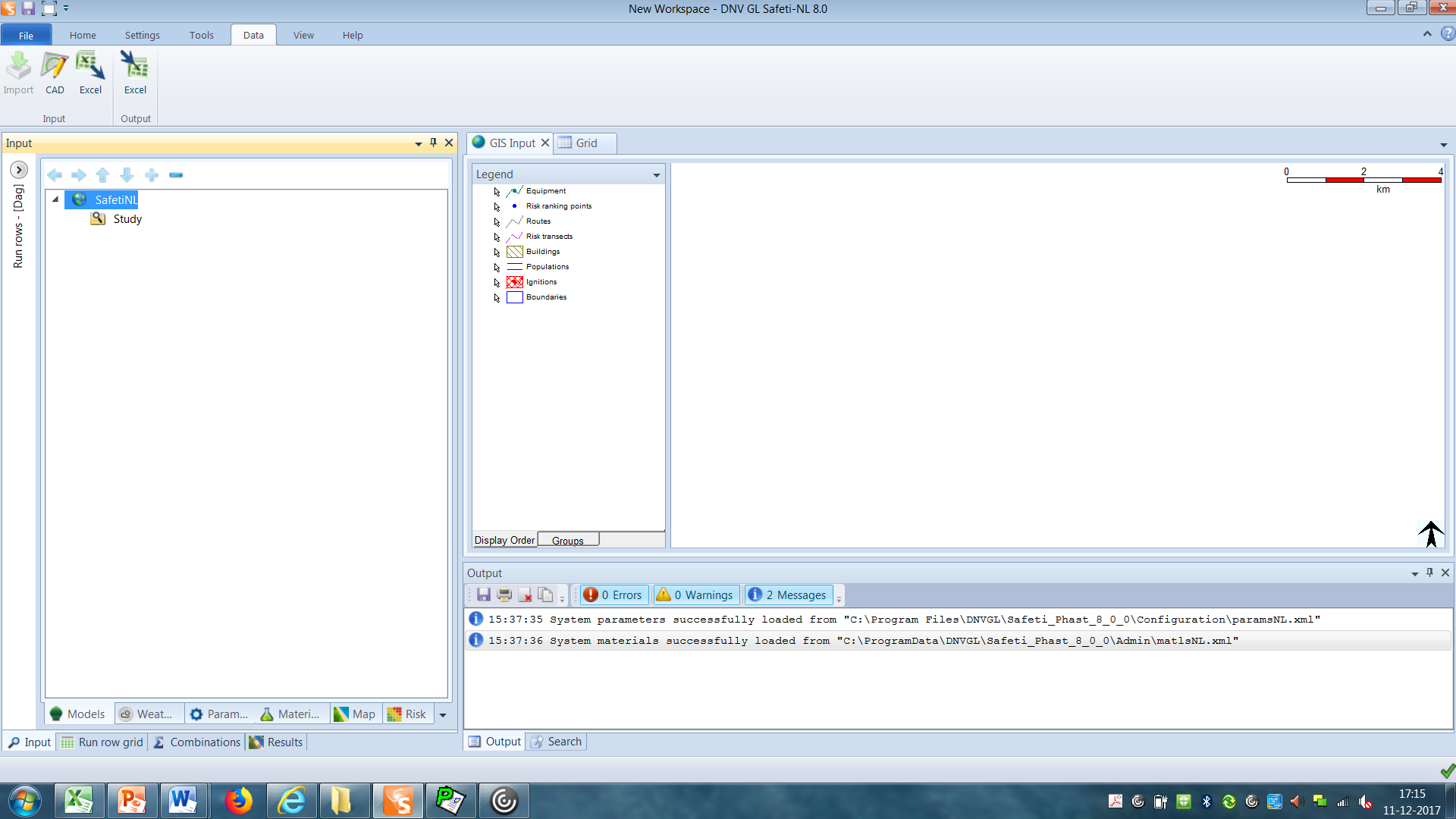 Sneak preview Safeti-NL 8.0 | 14 december 2017
31
Ribbon bar – View
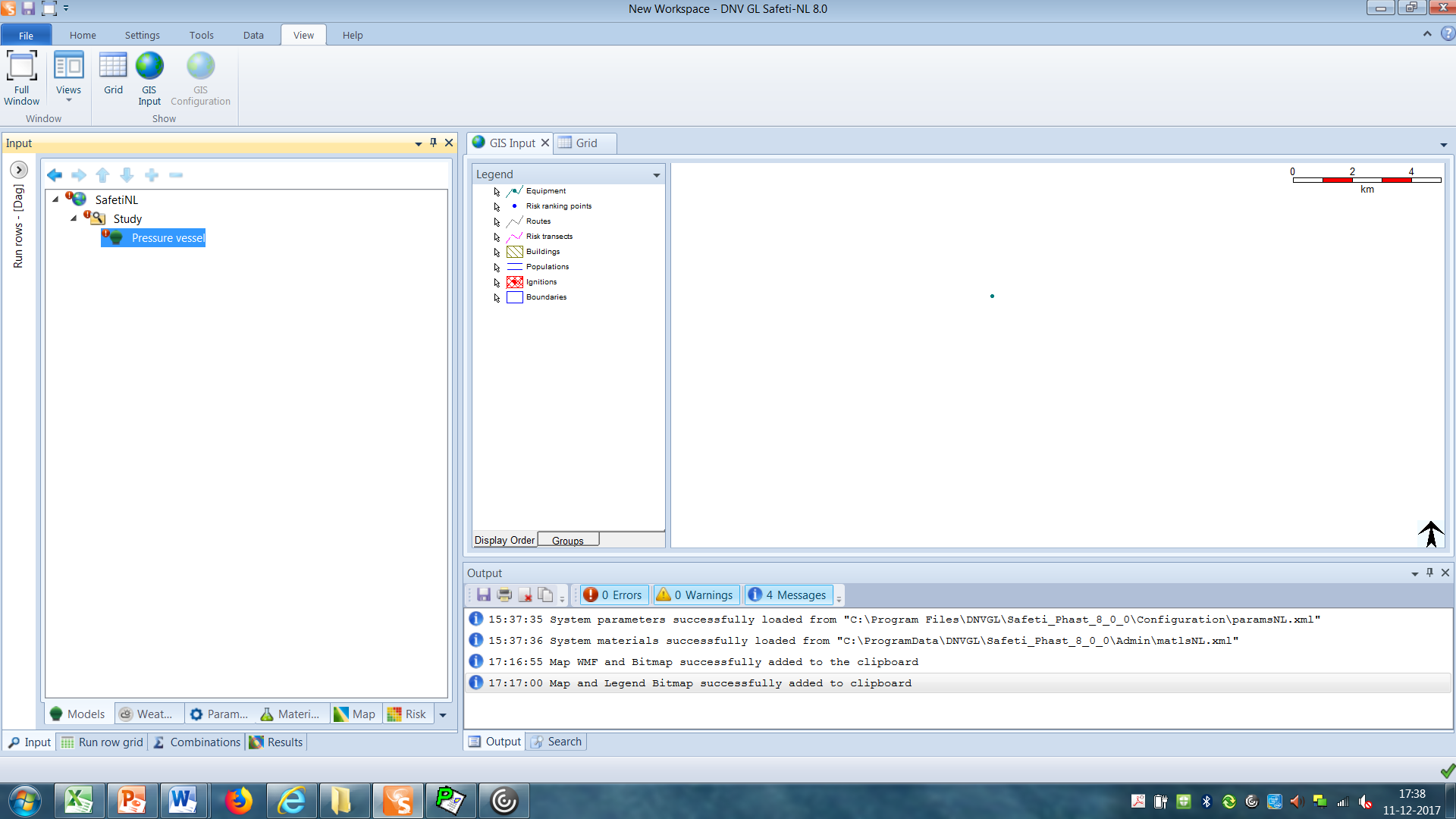 Sneak preview Safeti-NL 8.0 | 14 december 2017
32
Ribbon bar - Help
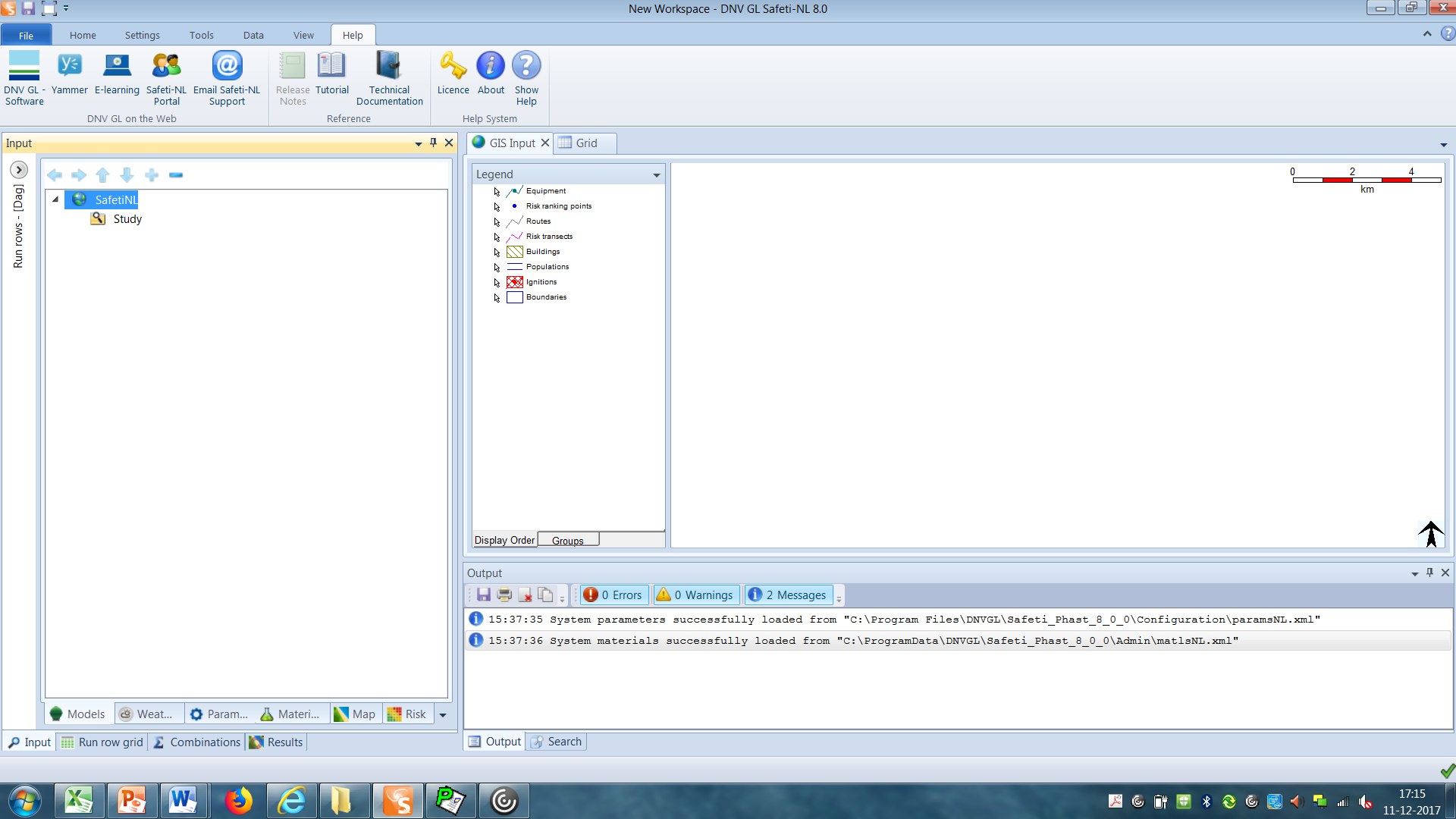 Sneak preview Safeti-NL 8.0 | 14 december 2017
33
Ribbon bar – GIS input - General
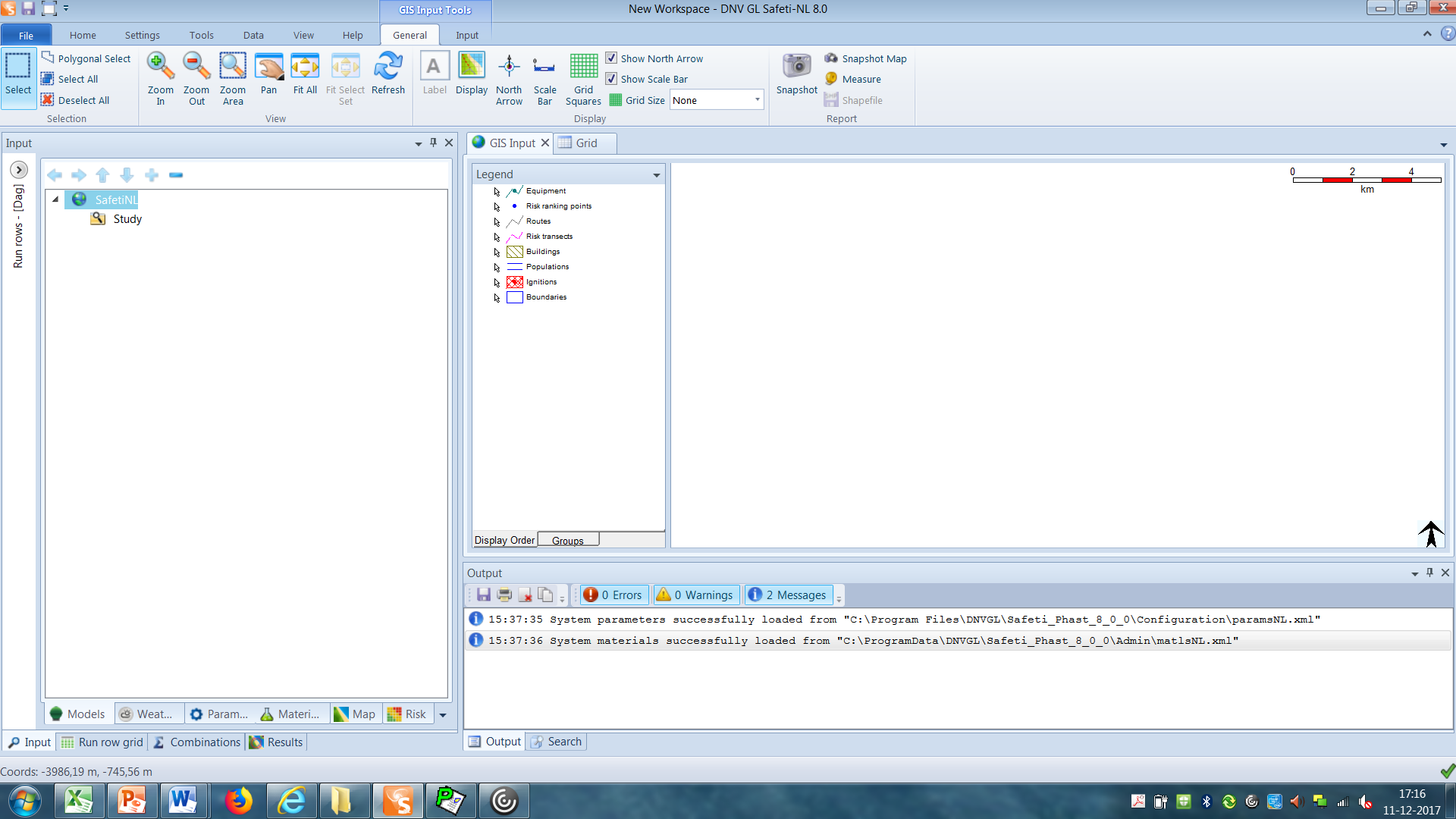 34
Sneak preview Safeti-NL 8.0 | 14 december 2017
Ribbon bar – GIS input - Input
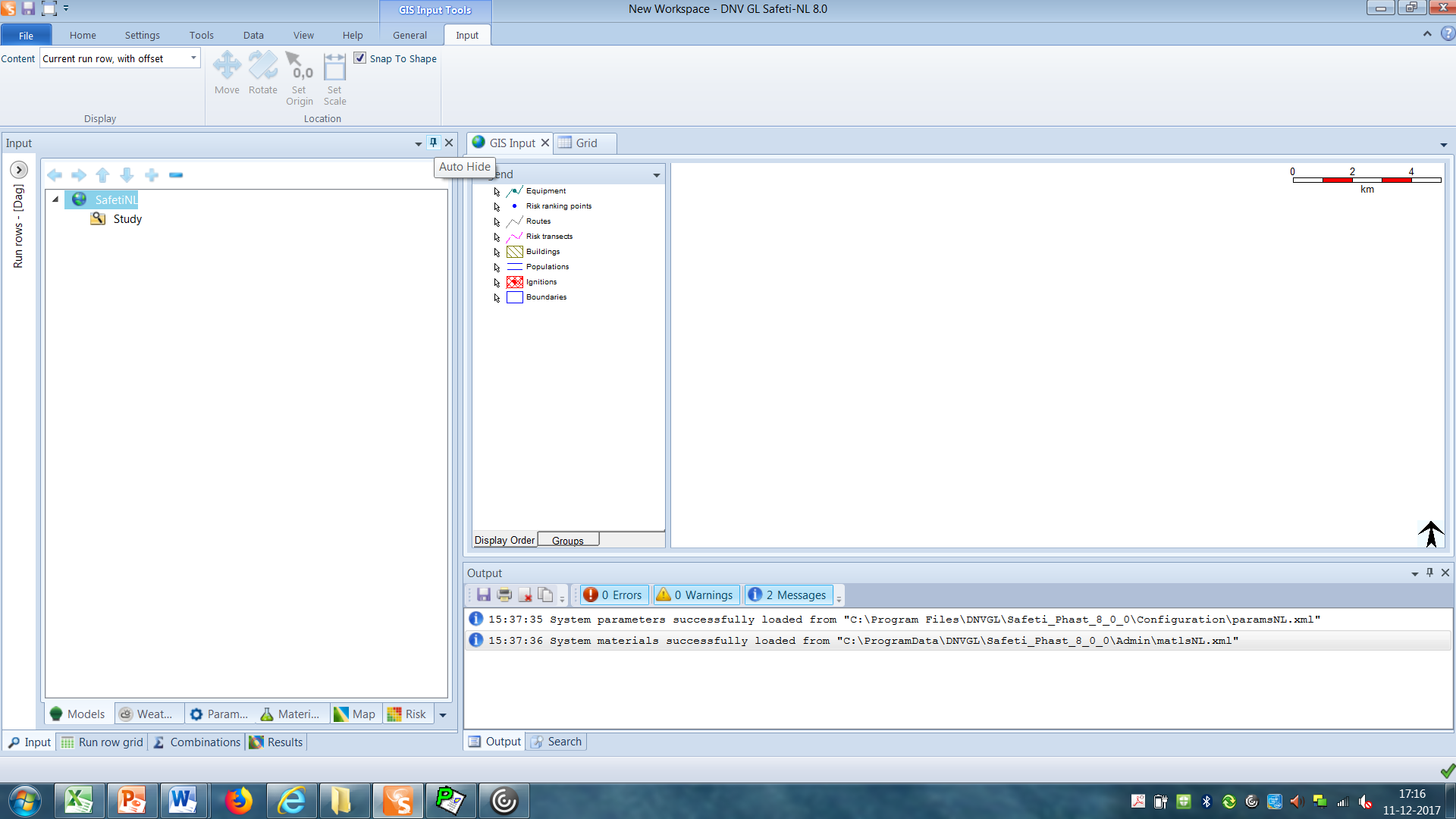 Sneak preview Safeti-NL 8.0 | 14 december 2017
35
Nieuwe interface – tabs & supertabs
Sneak preview Safeti-NL 8.0 | 14 december 2017
36
Tabs & Supertabs
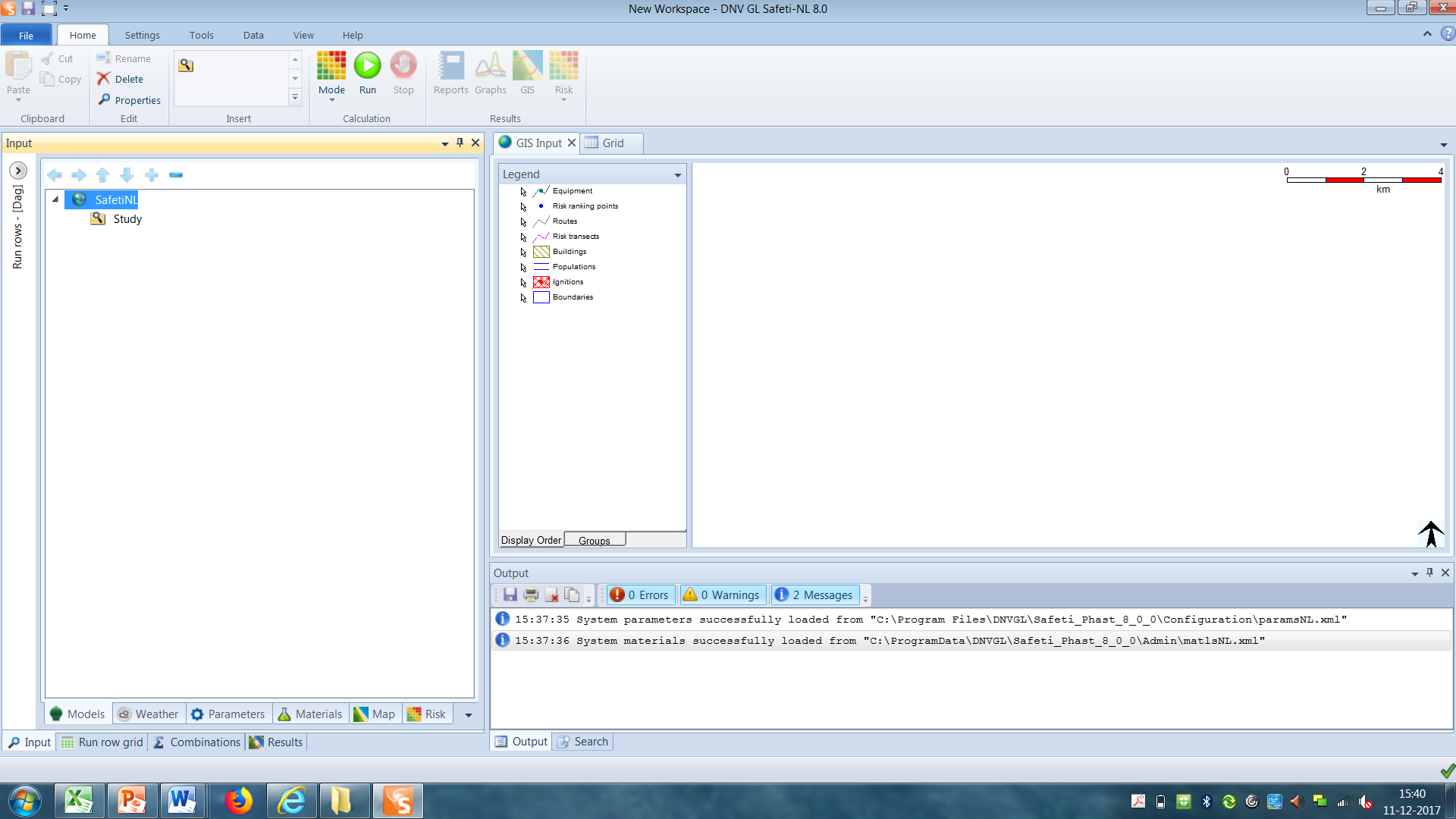 Sneak preview Safeti-NL 8.0 | 14 december 2017
37
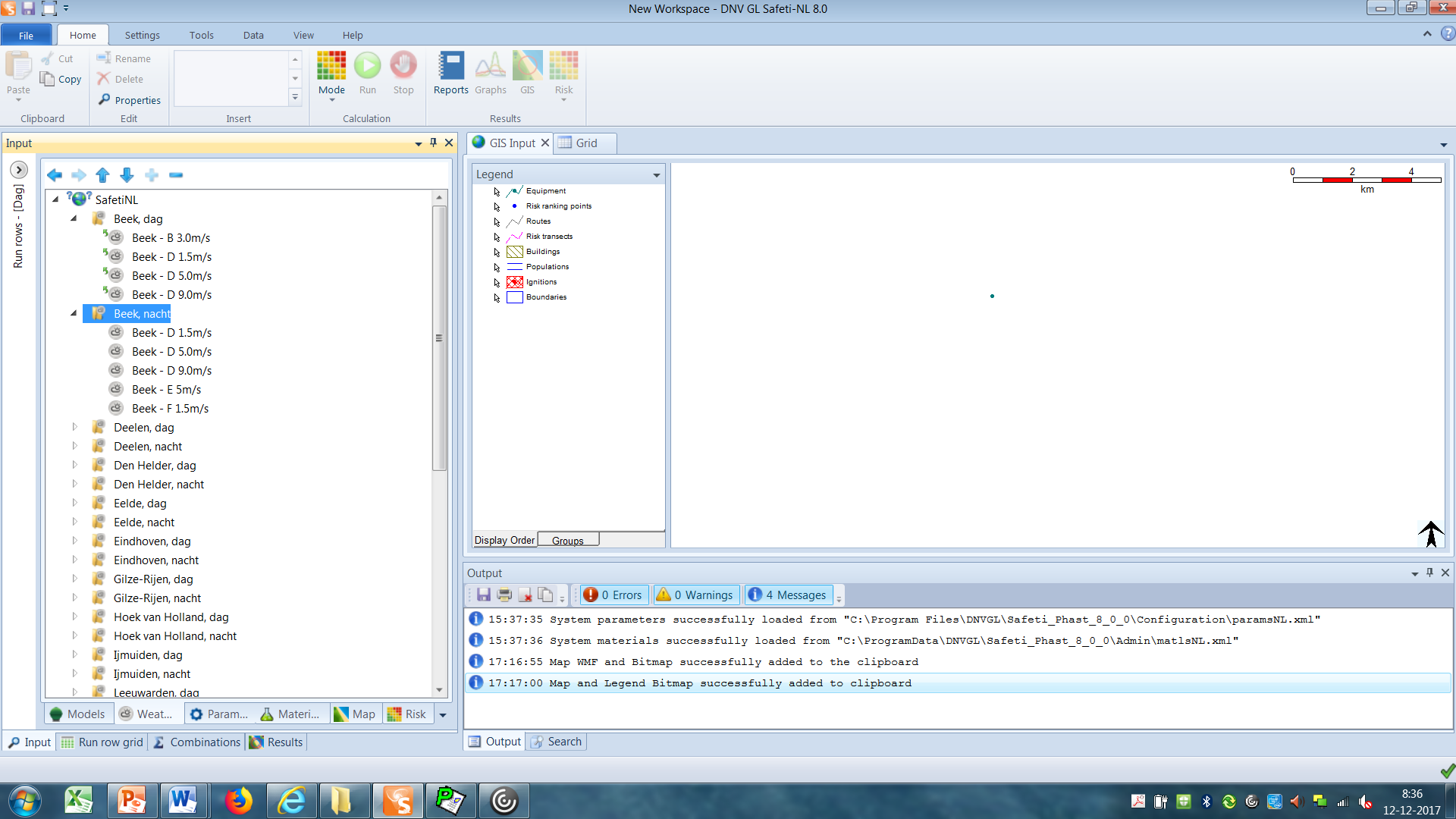 Tabs – Weather
Sneak preview Safeti-NL 8.0 | 14 december 2017
38
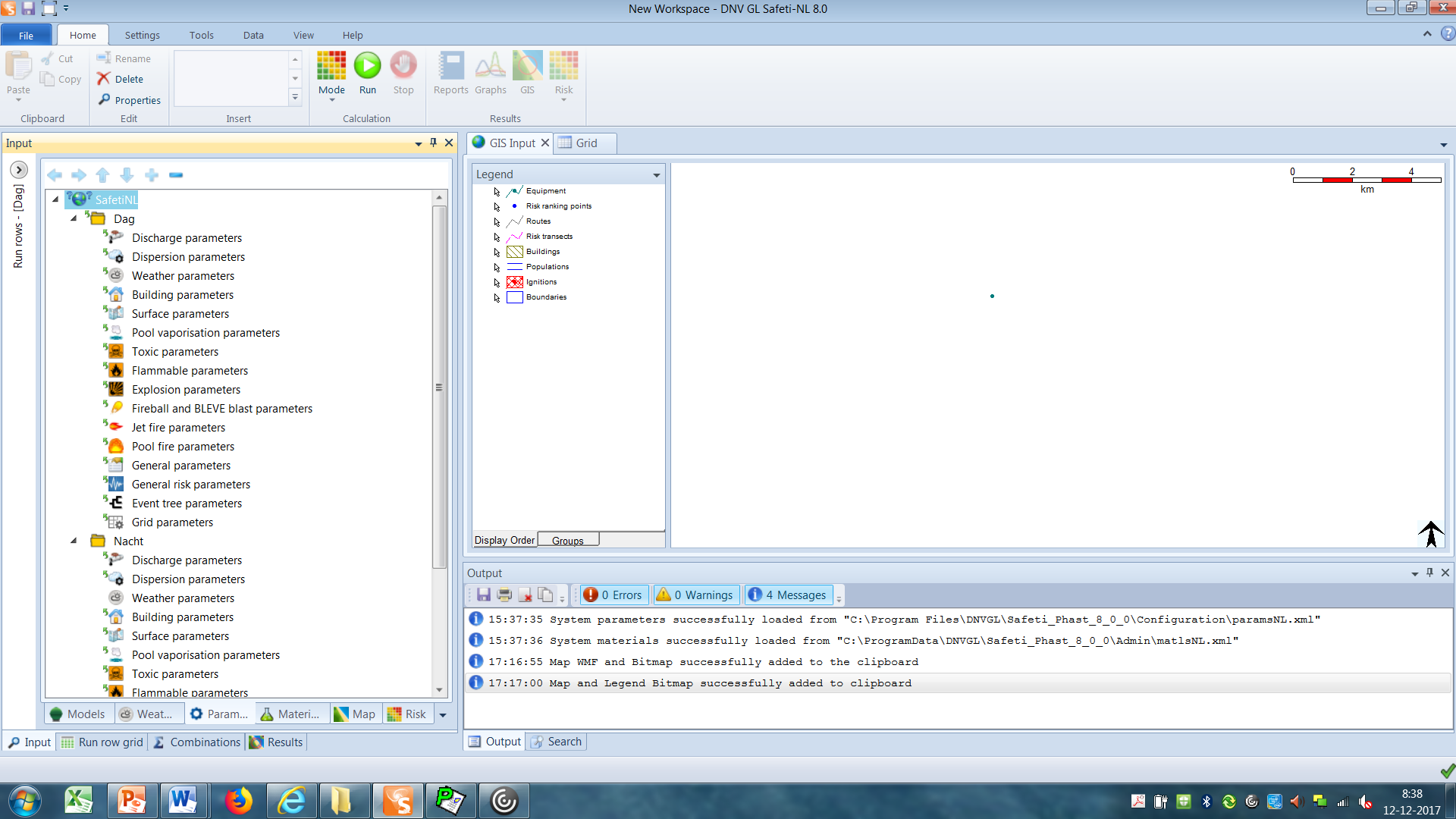 Tabs – Parameters
Sneak preview Safeti-NL 8.0 | 14 december 2017
39
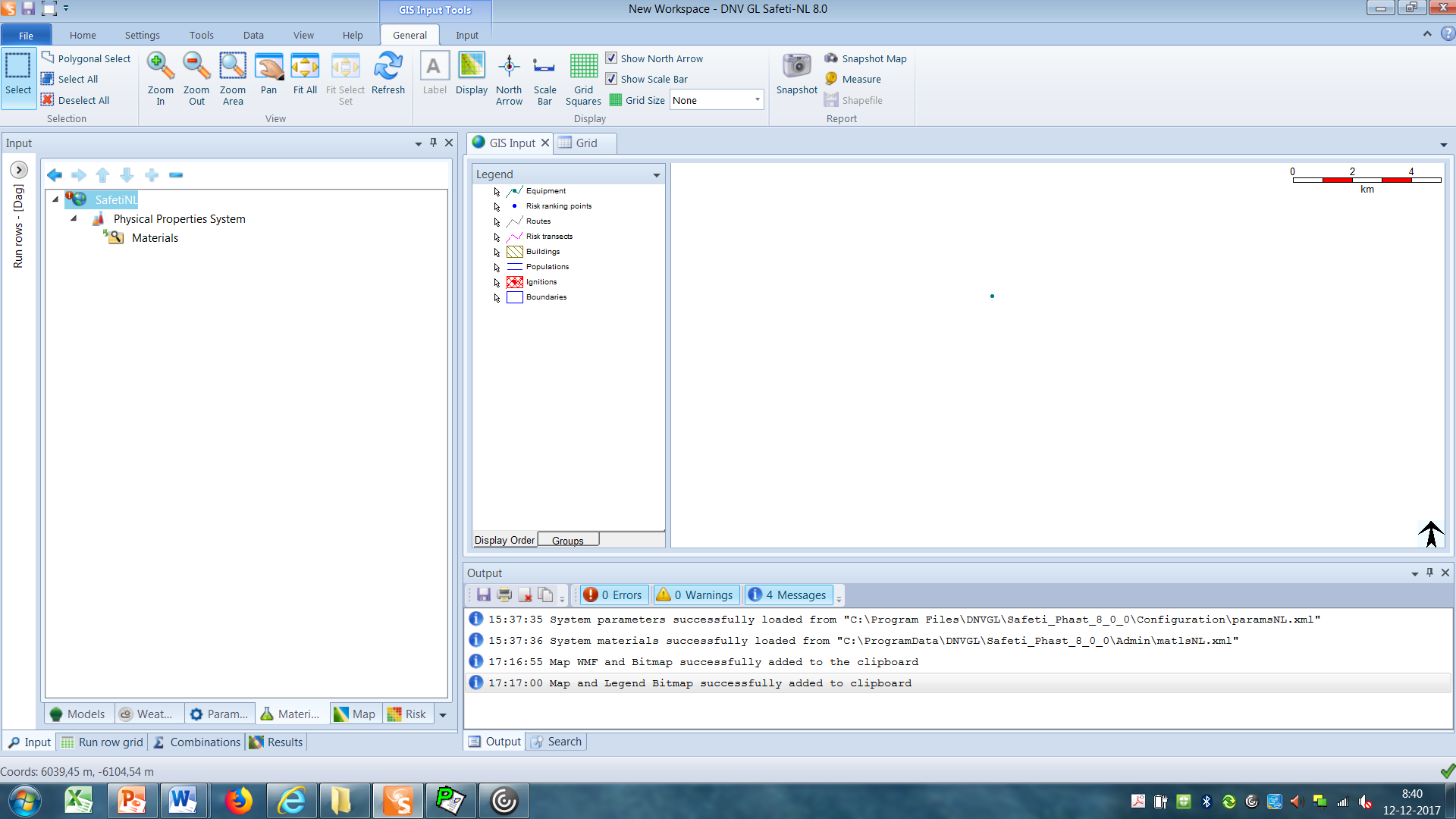 Tabs – Materials
Sneak preview Safeti-NL 8.0 | 14 december 2017
40
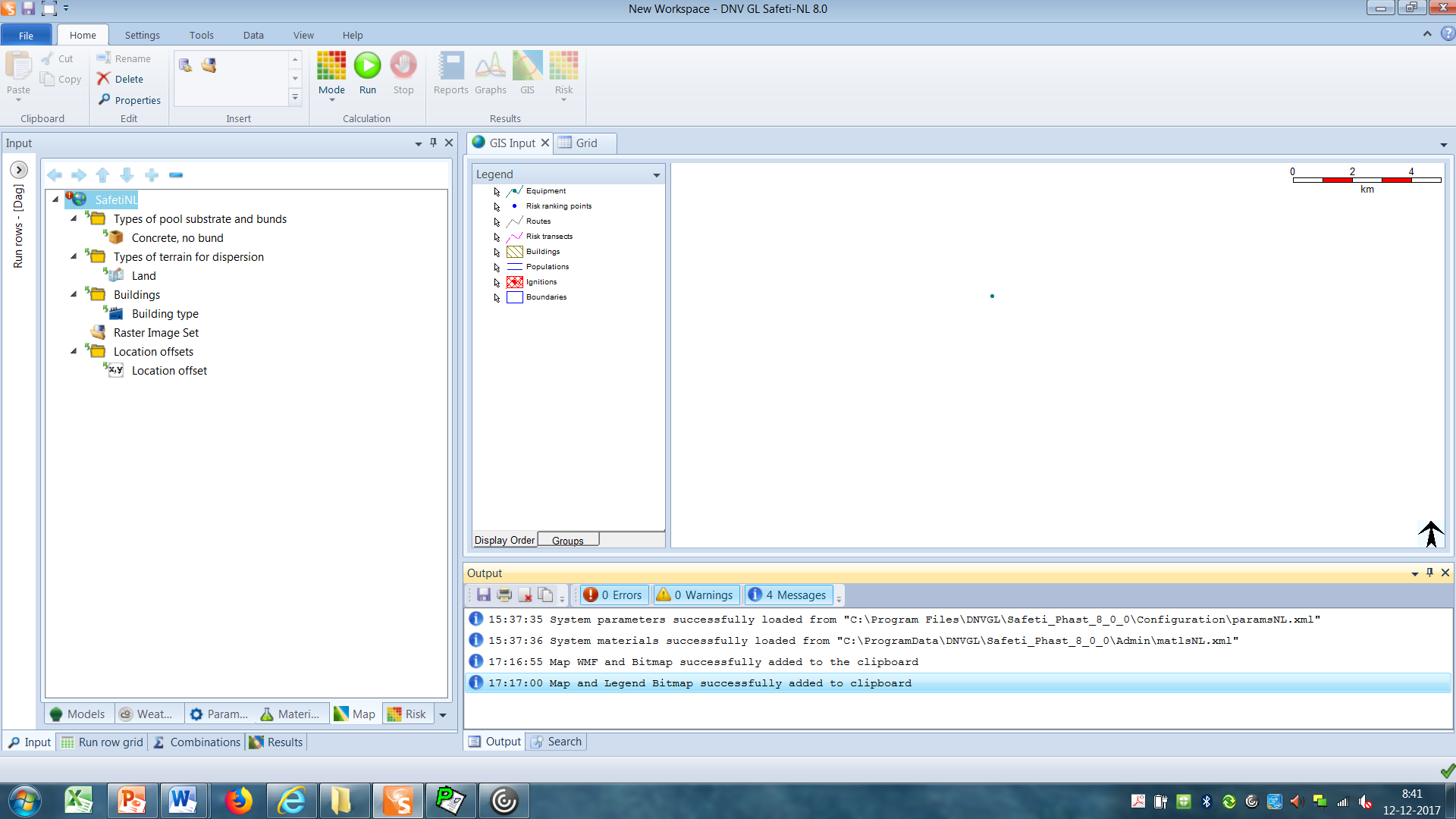 Tabs – Map
Sneak preview Safeti-NL 8.0 | 14 december 2017
41
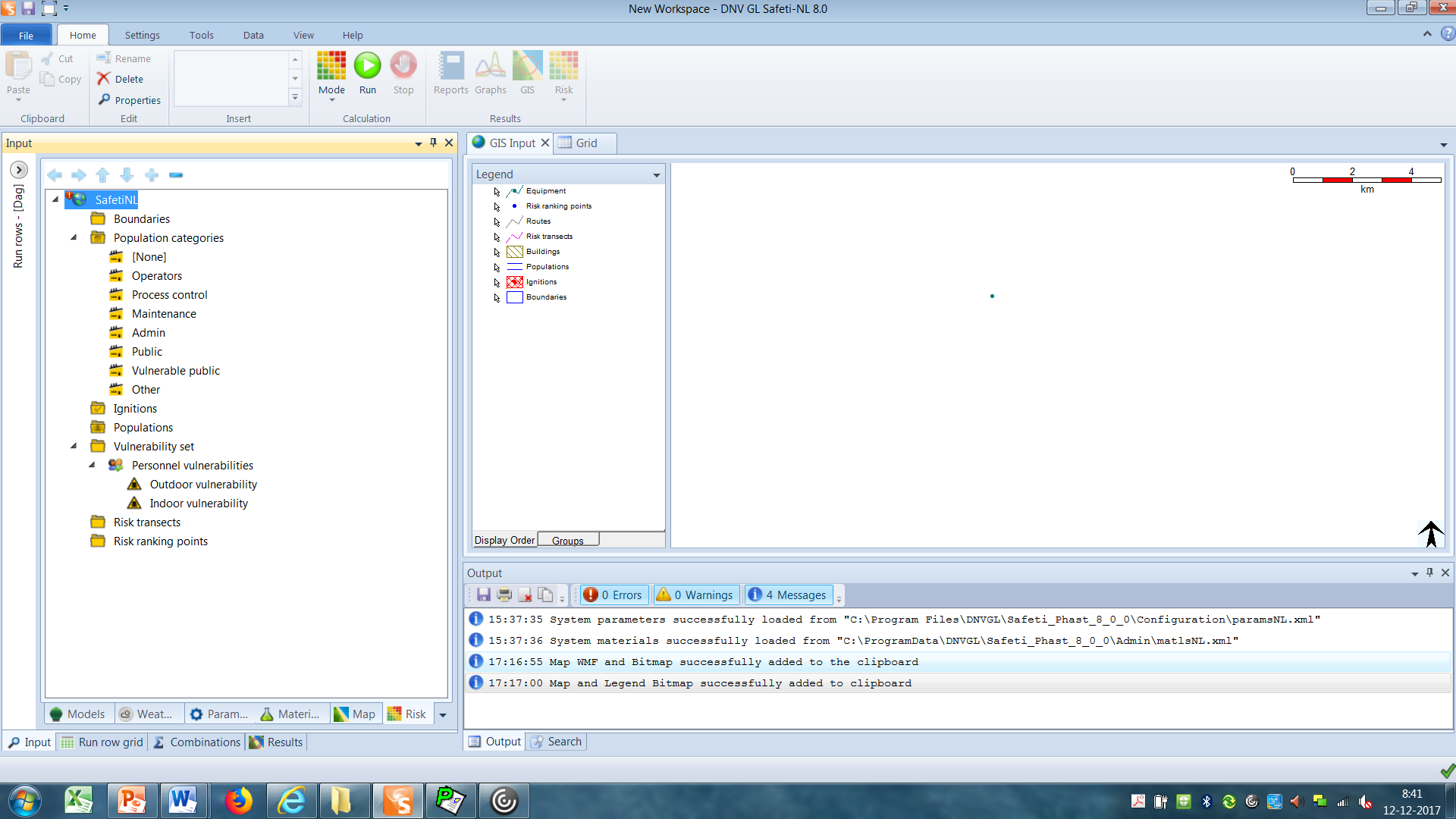 Tabs – Risk
Sneak preview Safeti-NL 8.0 | 14 december 2017
42
Supertab – Run row grid
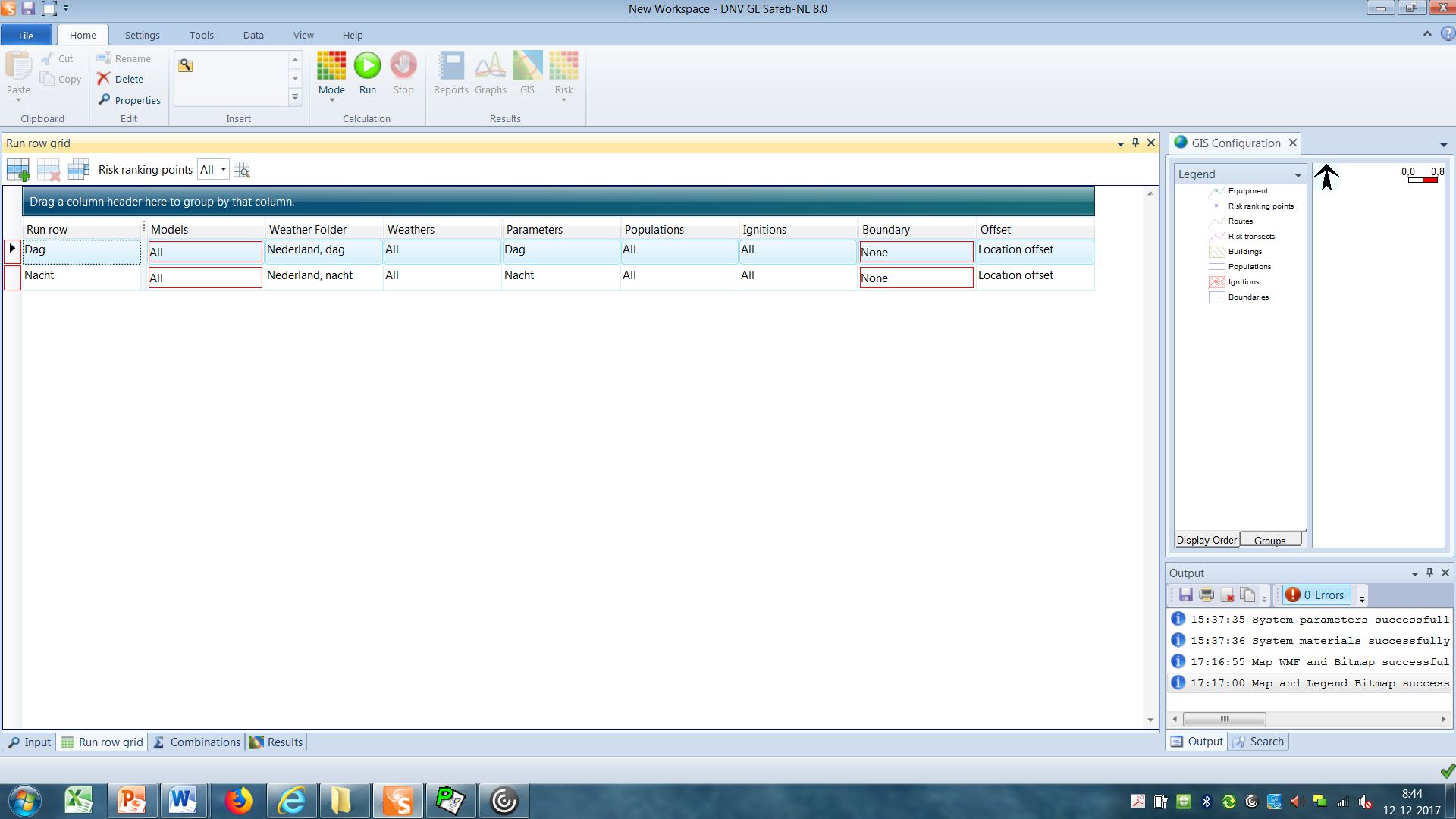 Sneak preview Safeti-NL 8.0 | 14 december 2017
Supertab – Combinations
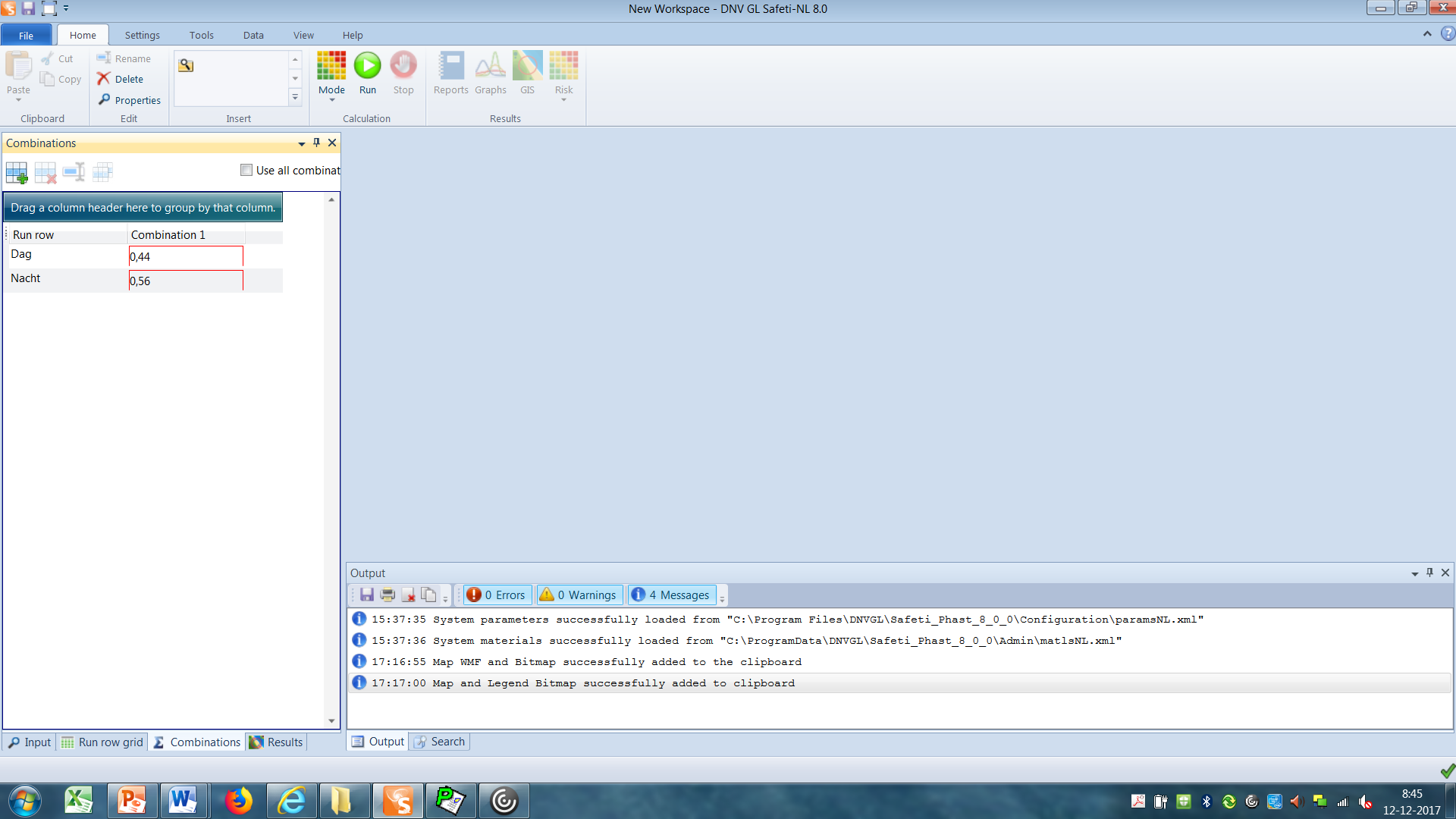 Sneak preview Safeti-NL 8.0 | 14 december 2017
44
Supertab – Combinations
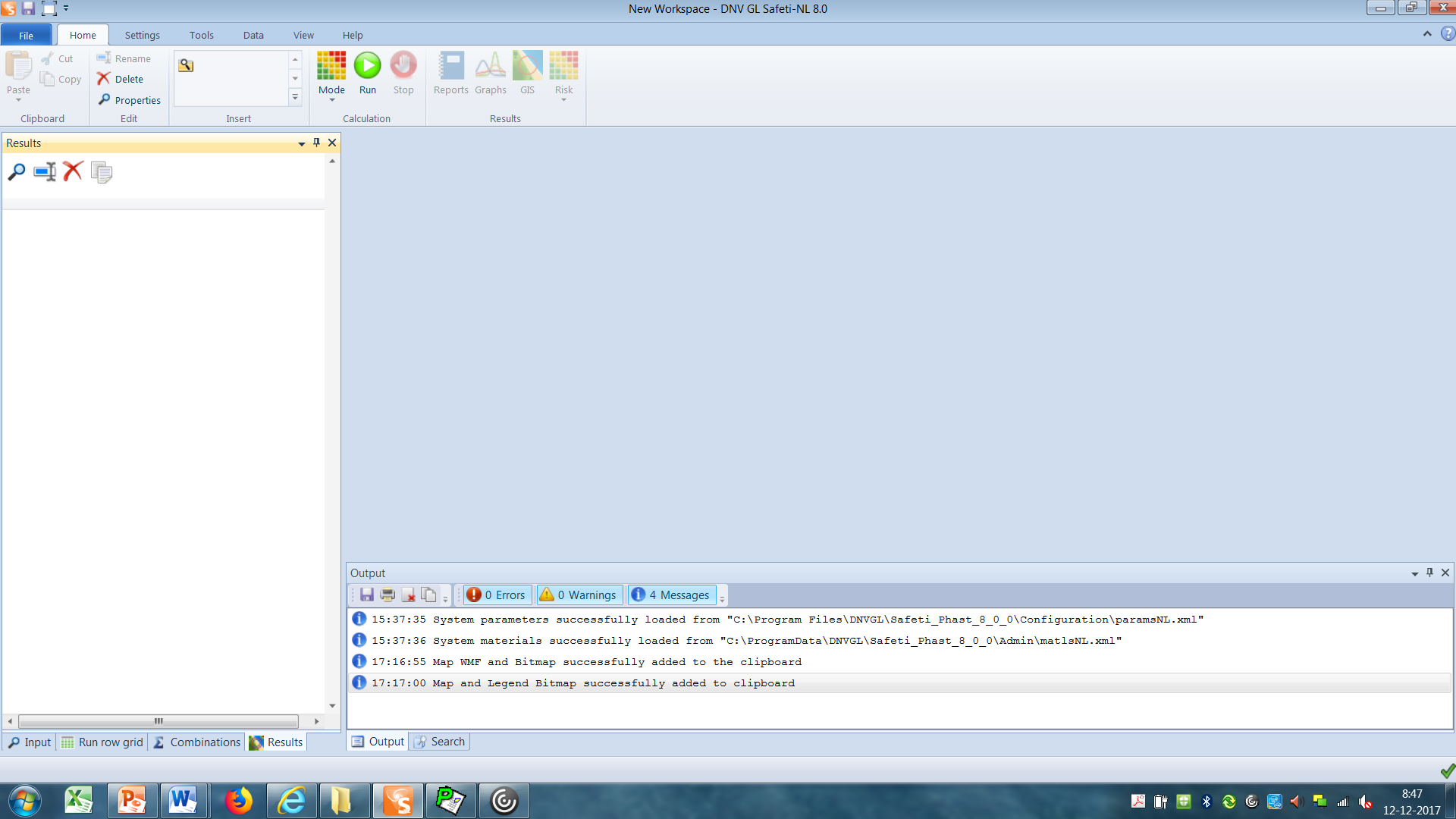 Sneak preview Safeti-NL 8.0 | 14 december 2017
45
Nieuwe interface – equipment & scenario’s
Sneak preview Safeti-NL 8.0 | 14 december 2017
46
Input - Equipment
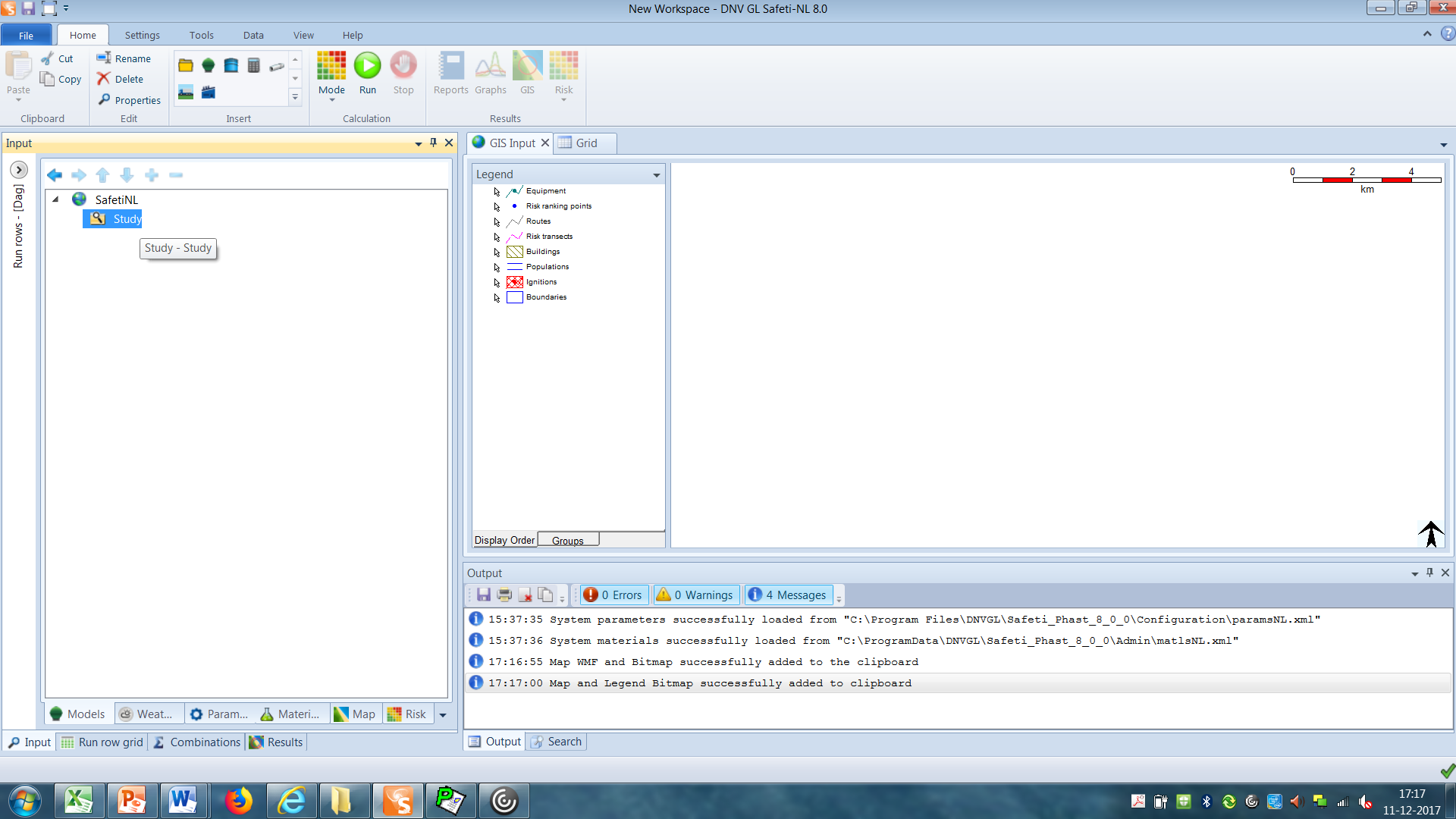 Sneak preview Safeti-NL 8.0 | 14 december 2017
47
Input - Equipment
Atmospheric storage tank
Pressure vessel
Folder
Standalones
Long pipeline
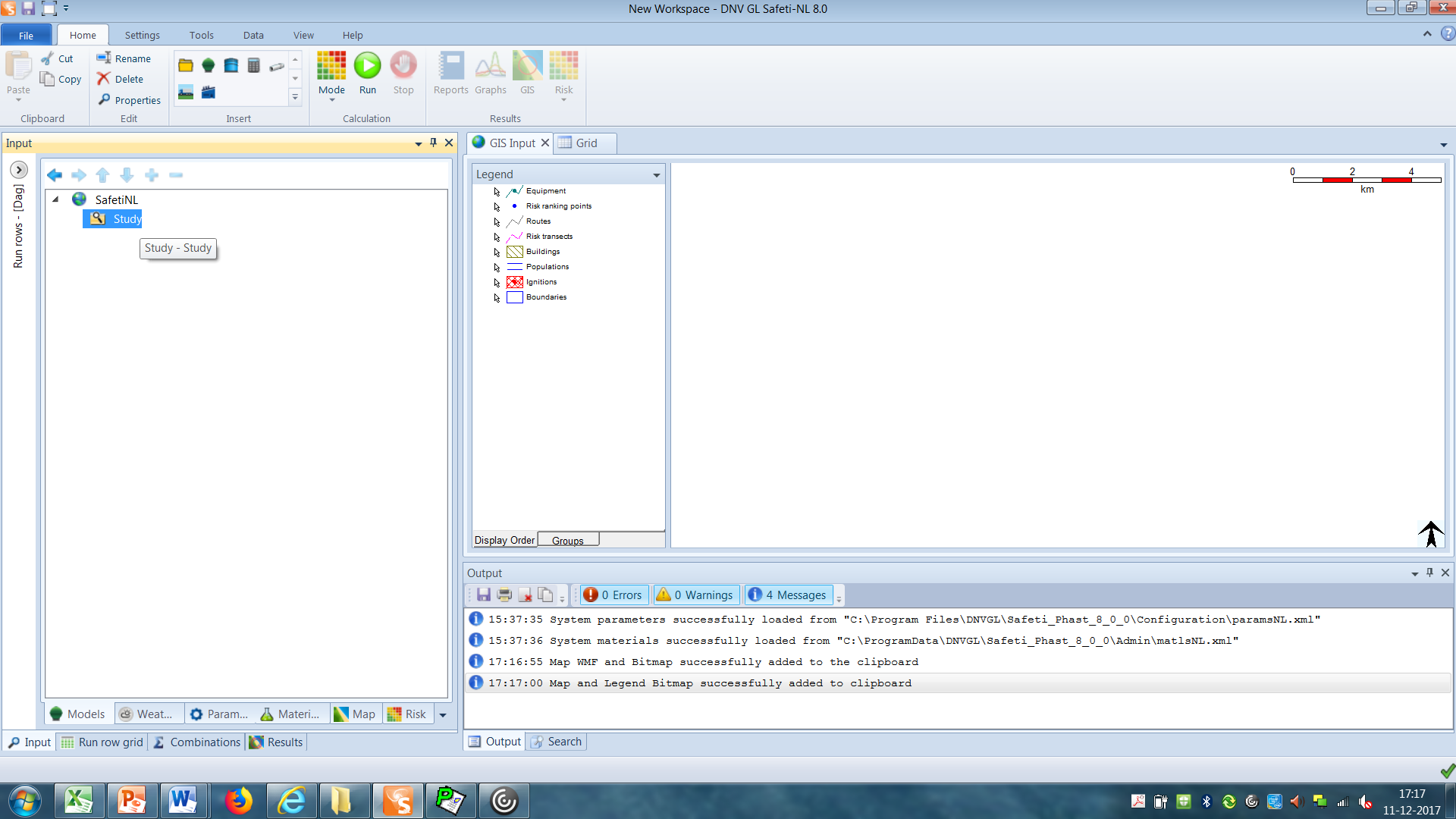 Route
Warehouse
Sneak preview Safeti-NL 8.0 | 14 december 2017
48
Input – Equipment
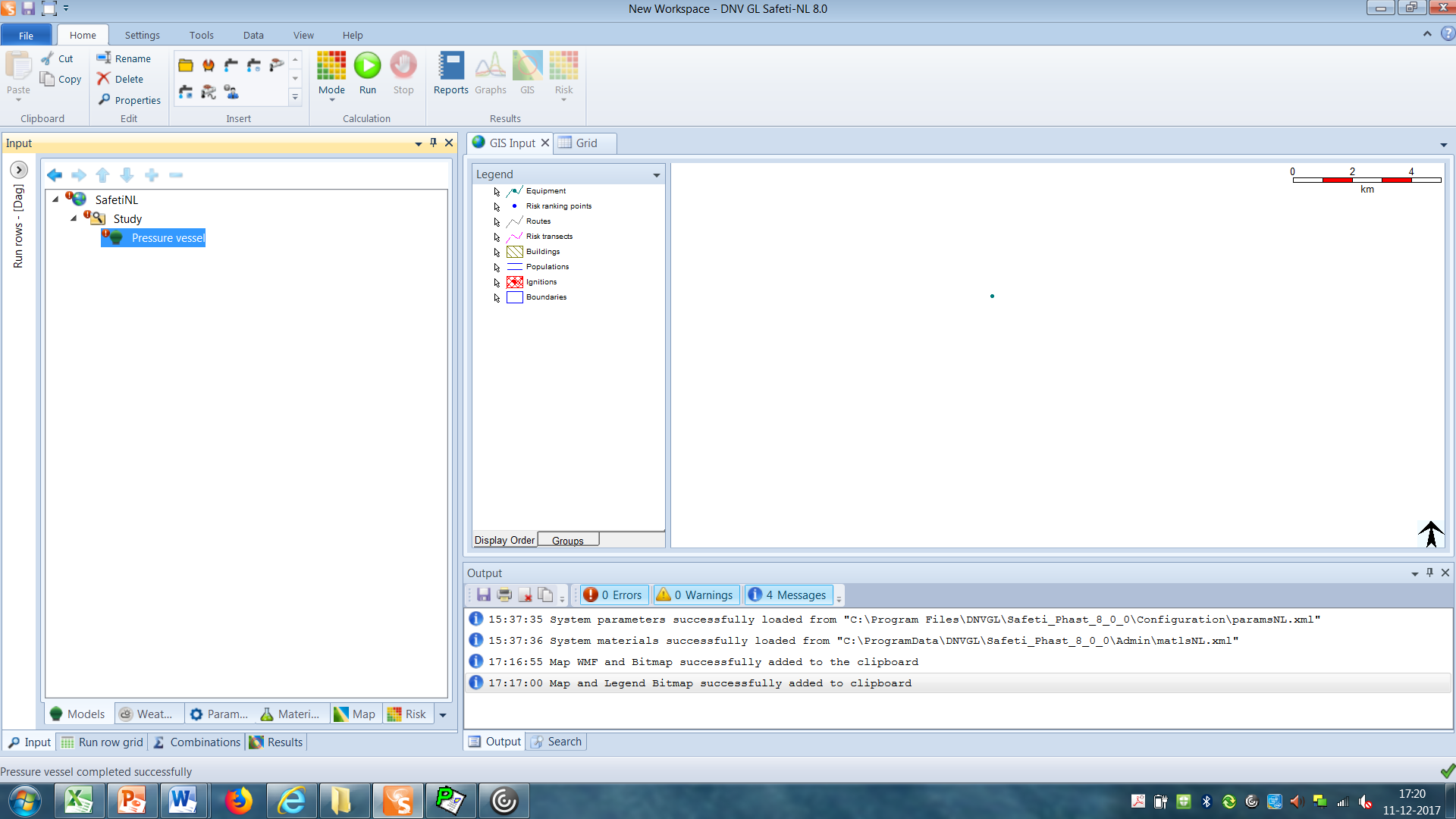 Sneak preview Safeti-NL 8.0 | 14 december 2017
49
Input – Equipment - Material
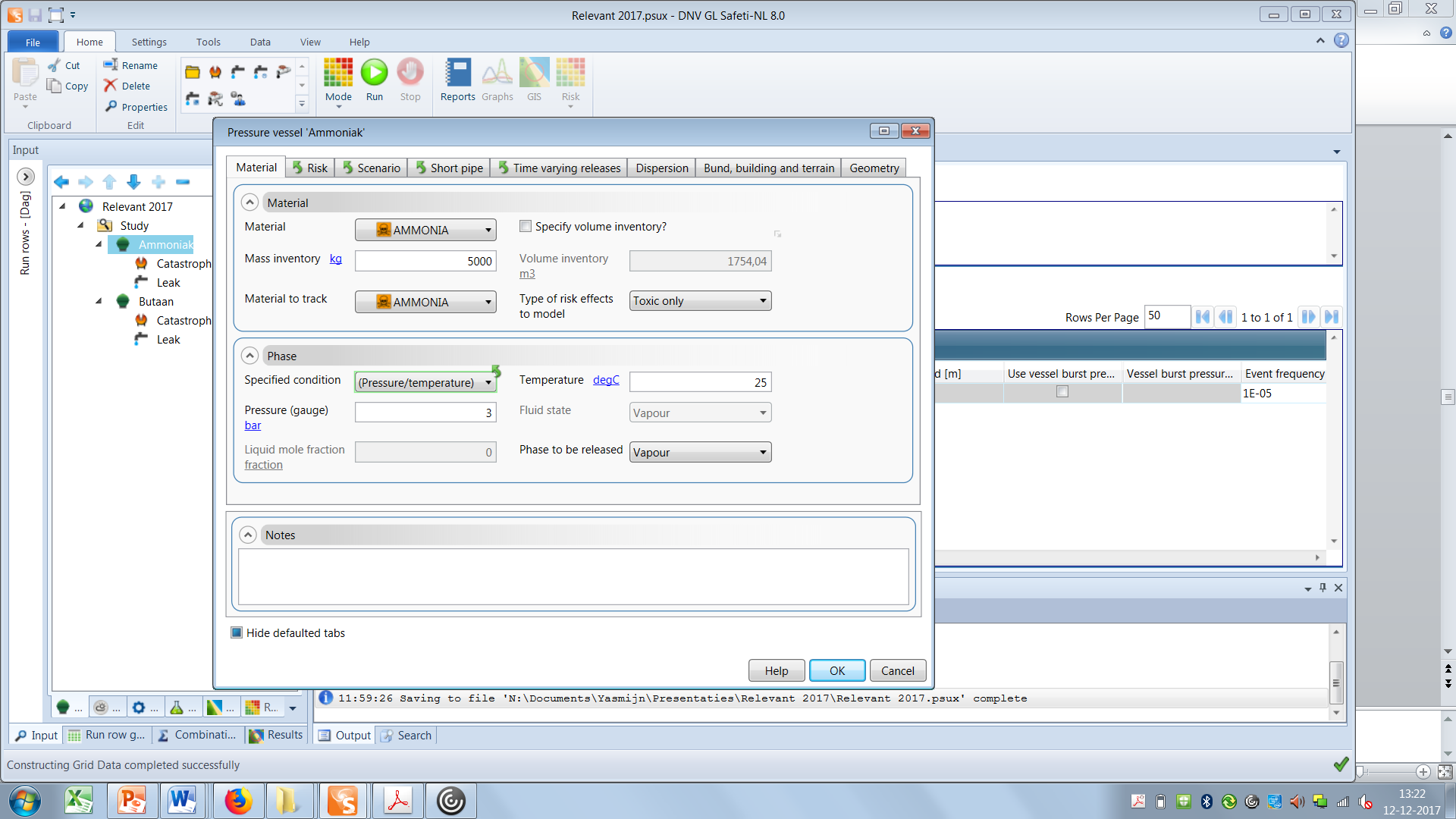 Sneak preview Safeti-NL 8.0 | 14 december 2017
50
Input – Equipment - Risk
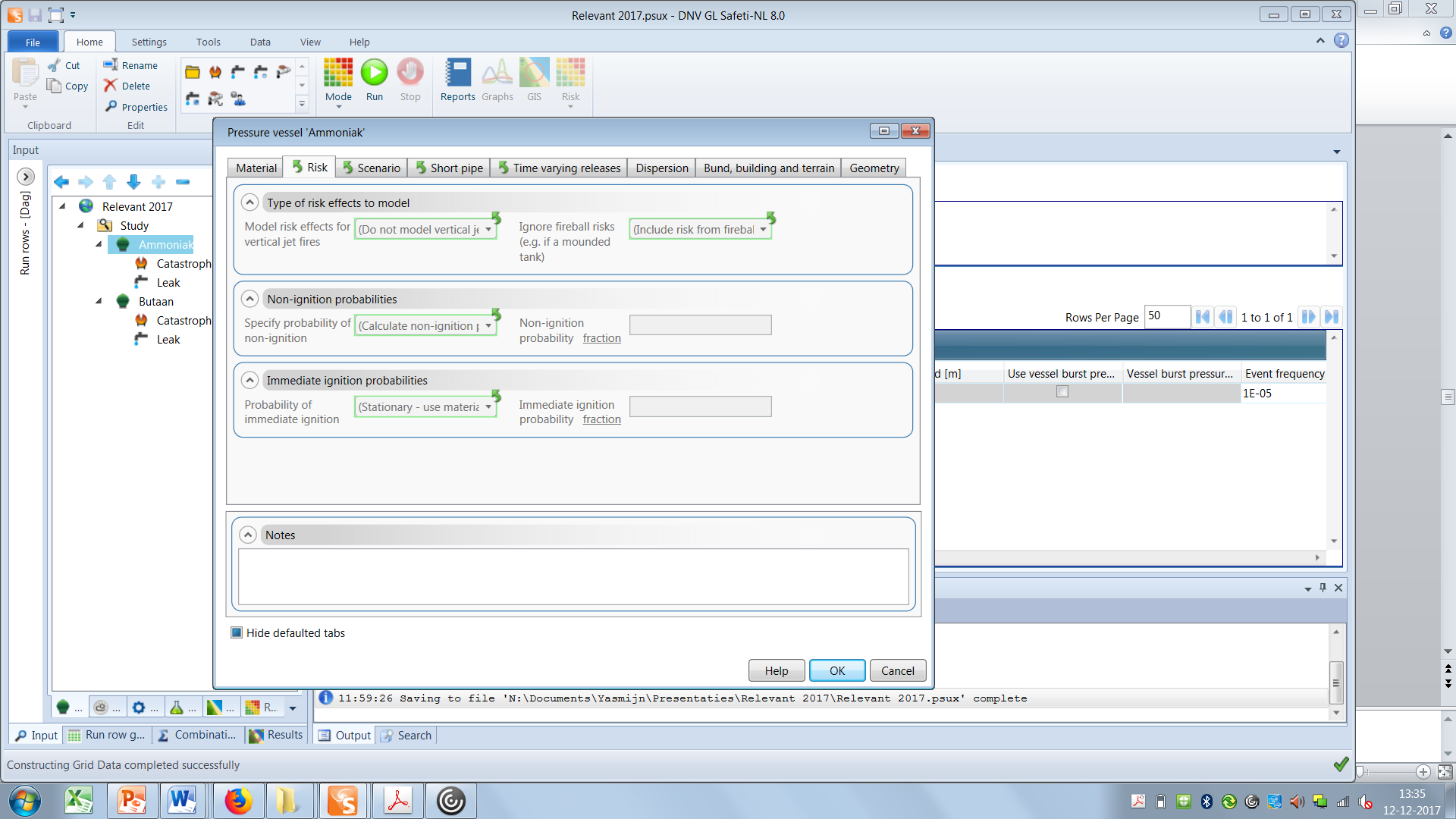 Sneak preview Safeti-NL 8.0 | 14 december 2017
51
Input – Equipment - Scenario
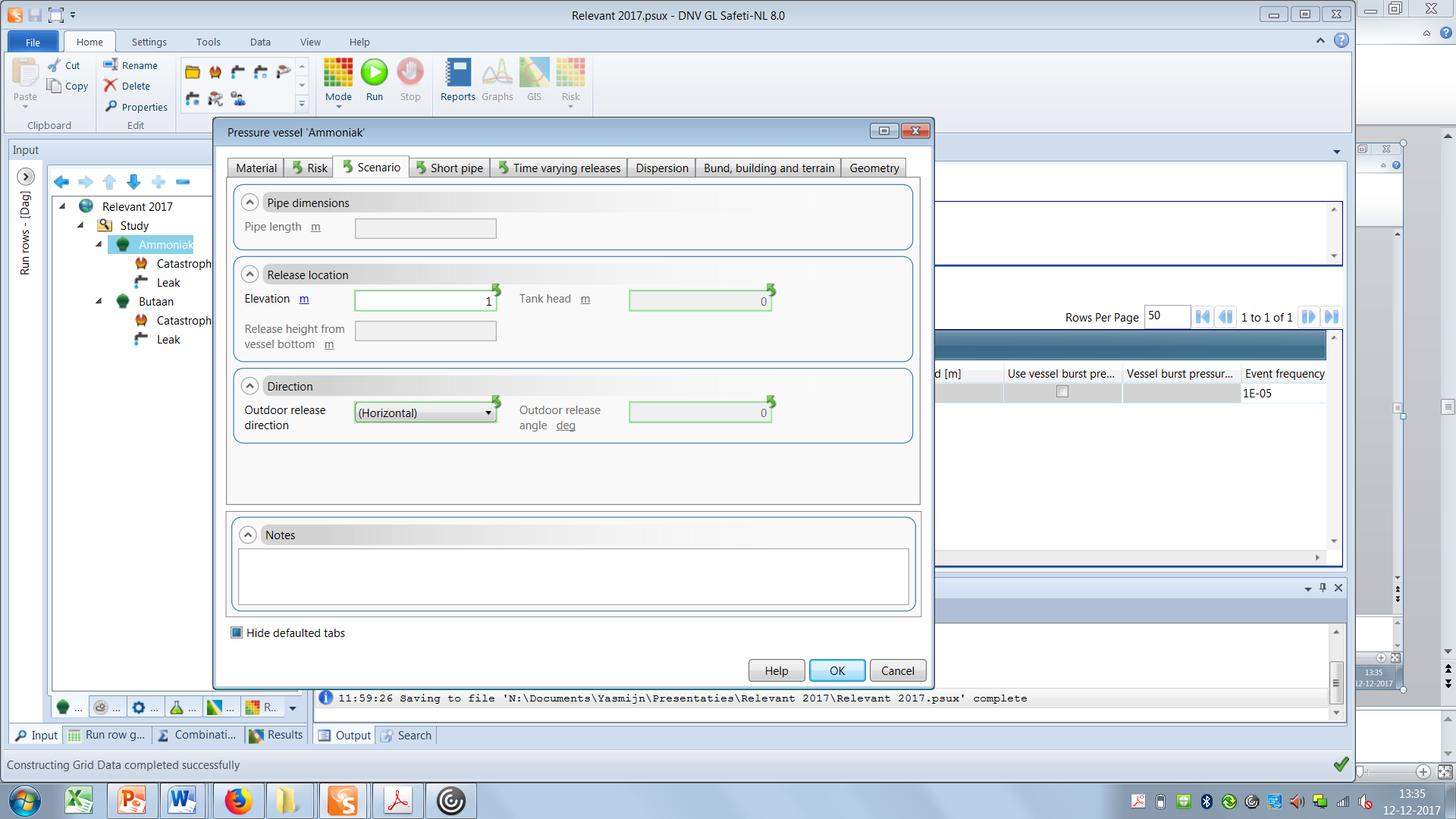 Sneak preview Safeti-NL 8.0 | 14 december 2017
52
Input – Equipment – Short pipe
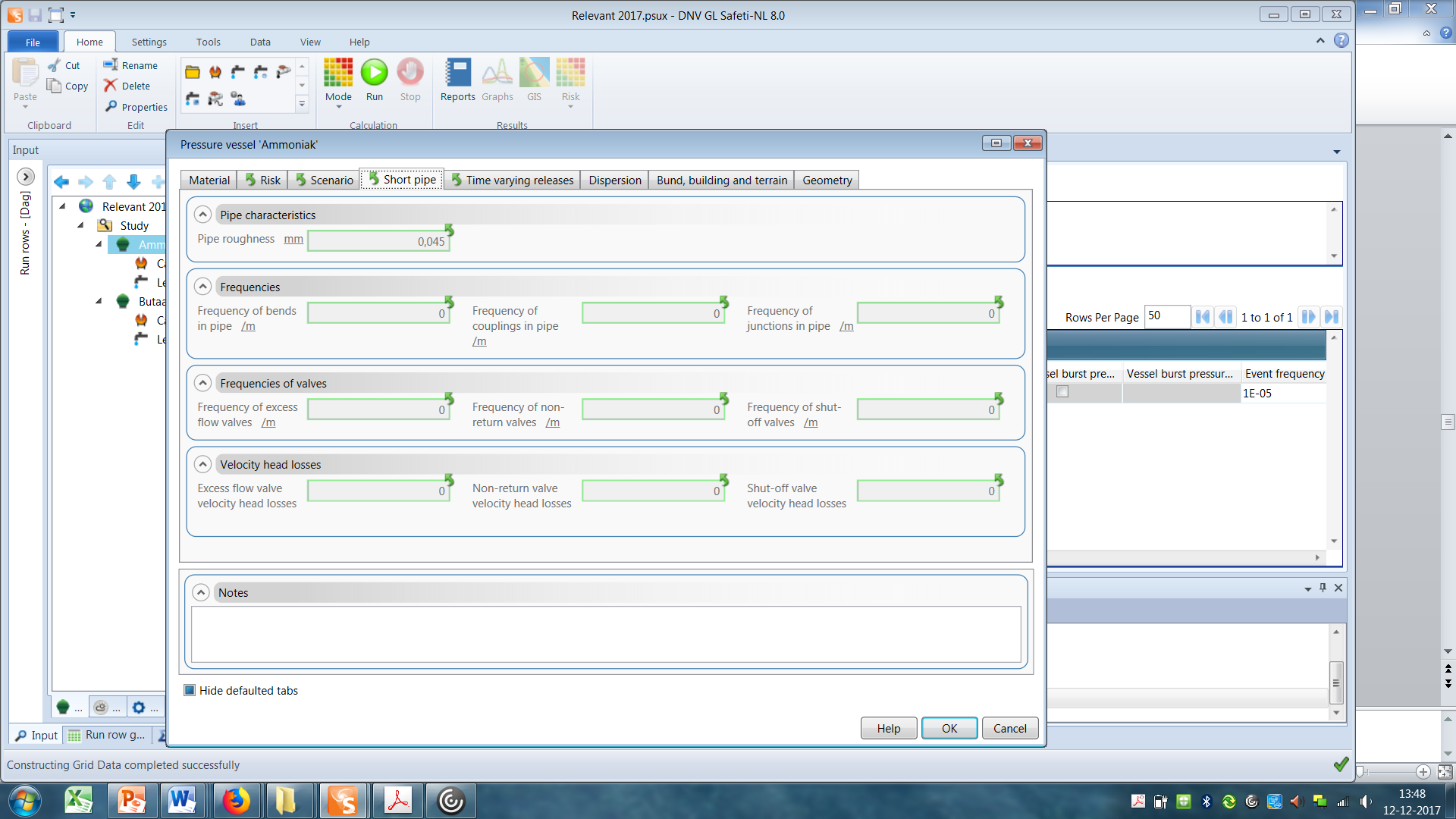 Sneak preview Safeti-NL 8.0 | 14 december 2017
53
Input – Equipment – Time varying releases
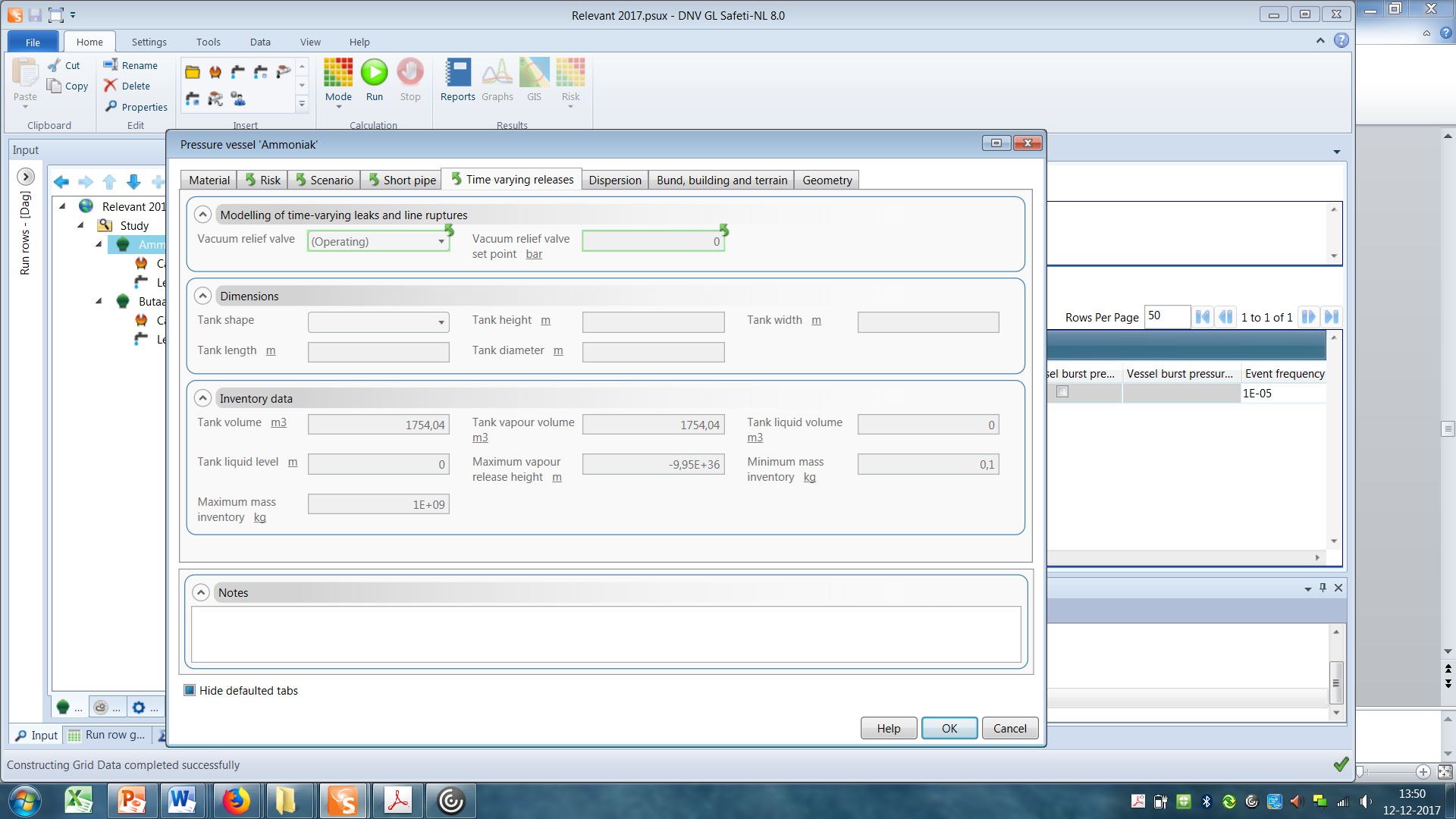 Sneak preview Safeti-NL 8.0 | 14 december 2017
54
Input – Equipment - Dispersion
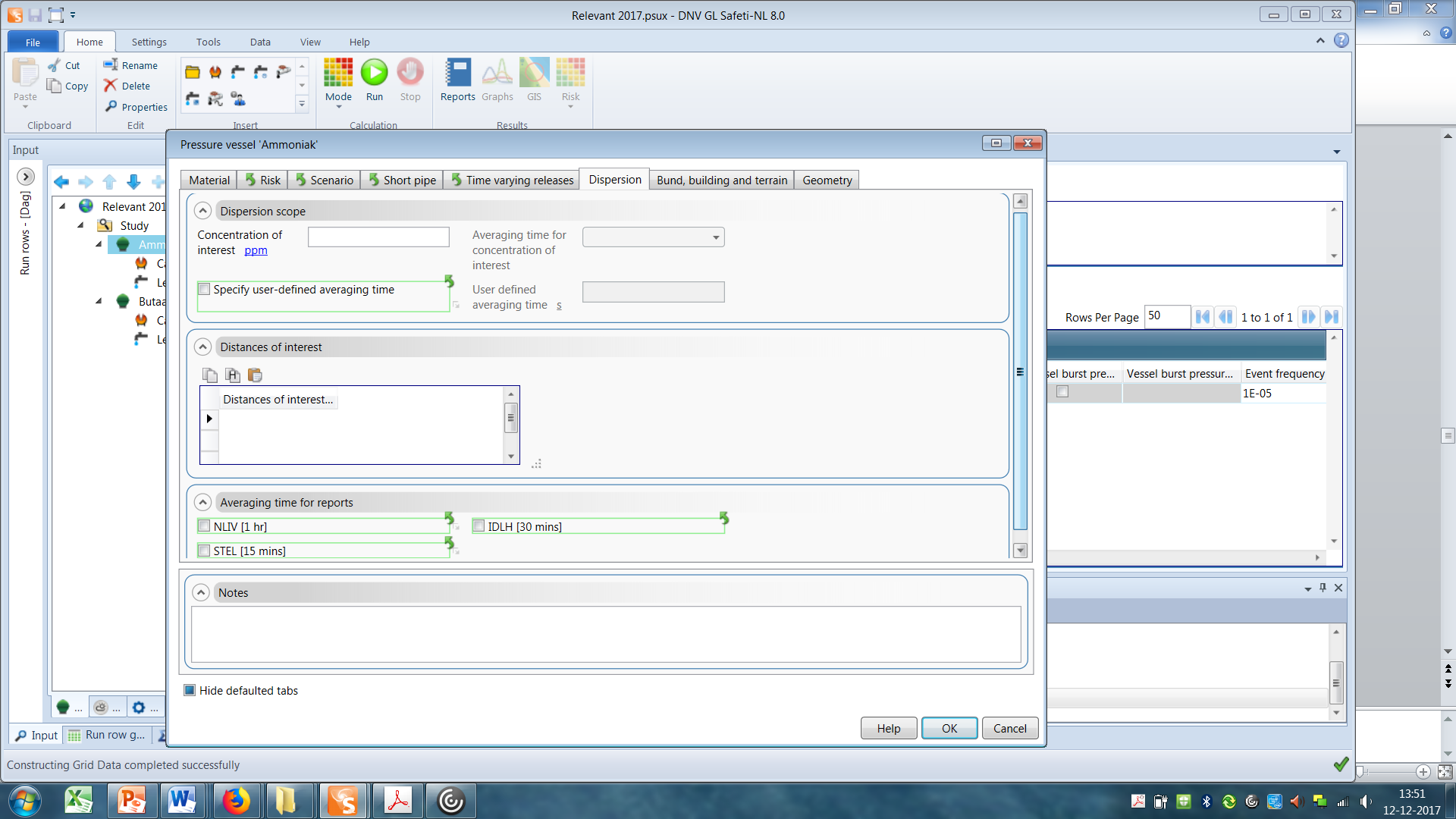 Sneak preview Safeti-NL 8.0 | 14 december 2017
55
Input – Equipment – Bund, building and terrain
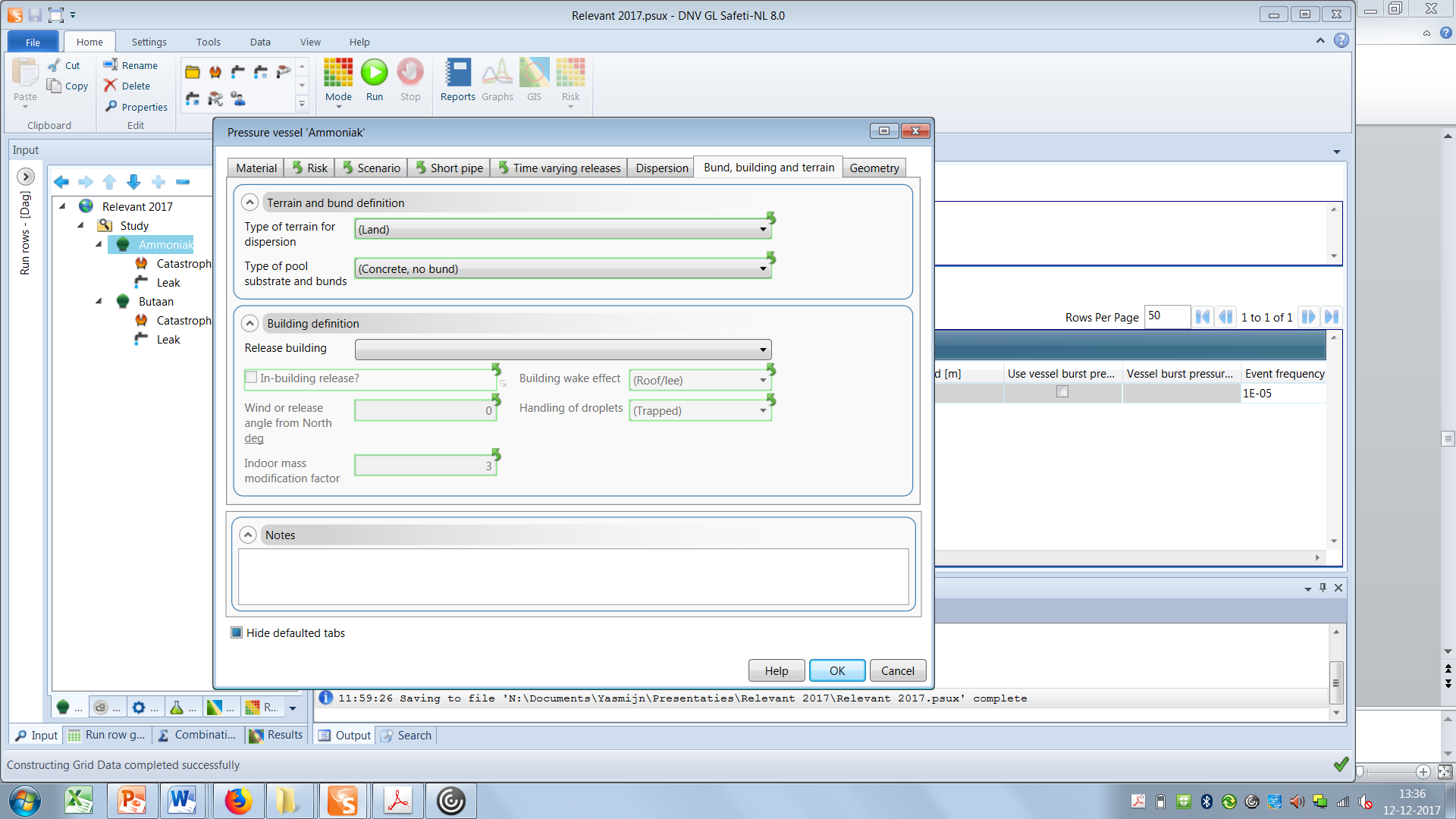 Sneak preview Safeti-NL 8.0 | 14 december 2017
56
Input – Equipment - Geometry
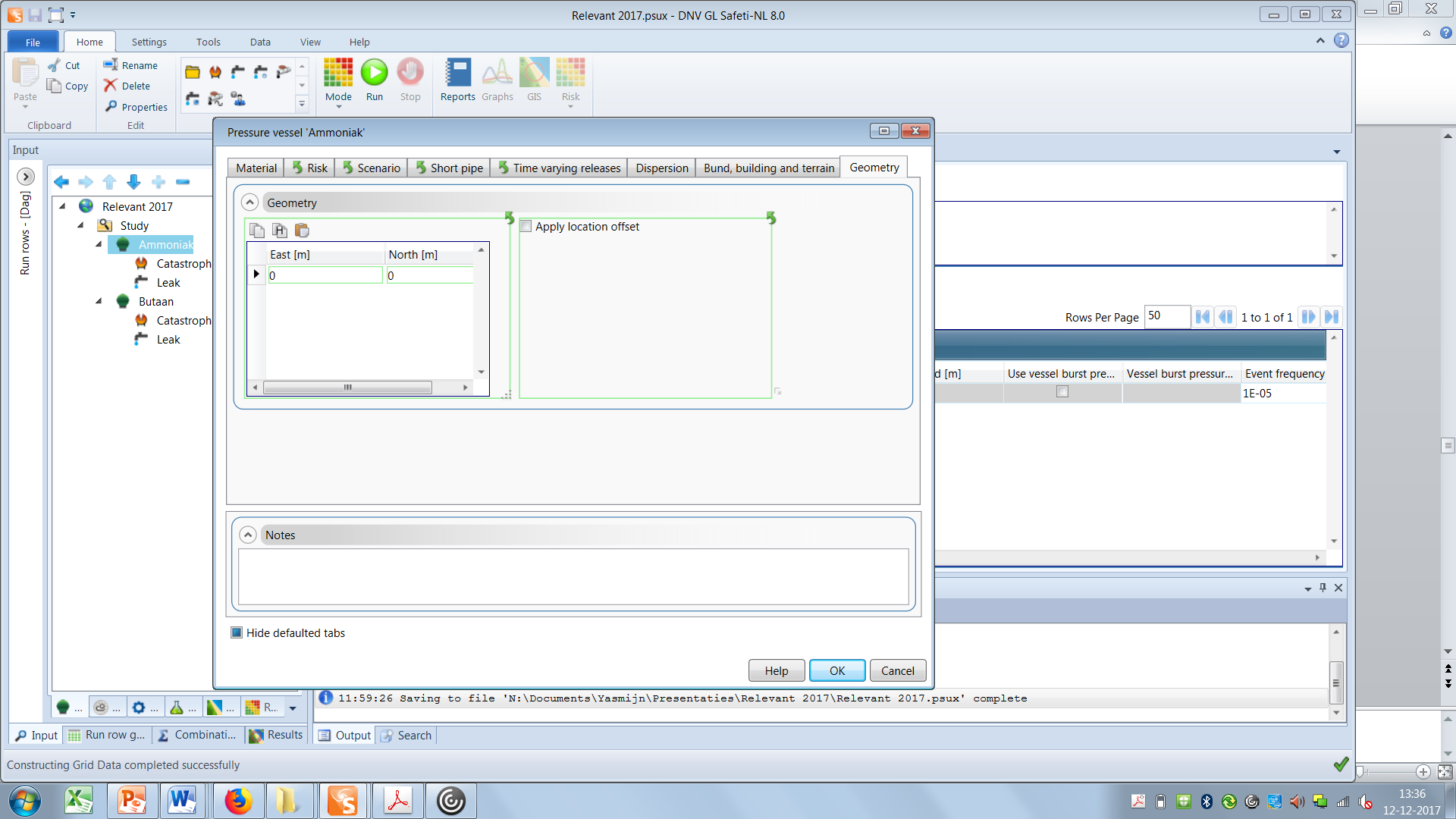 Sneak preview Safeti-NL 8.0 | 14 december 2017
57
Input – Equipment - Scenarios
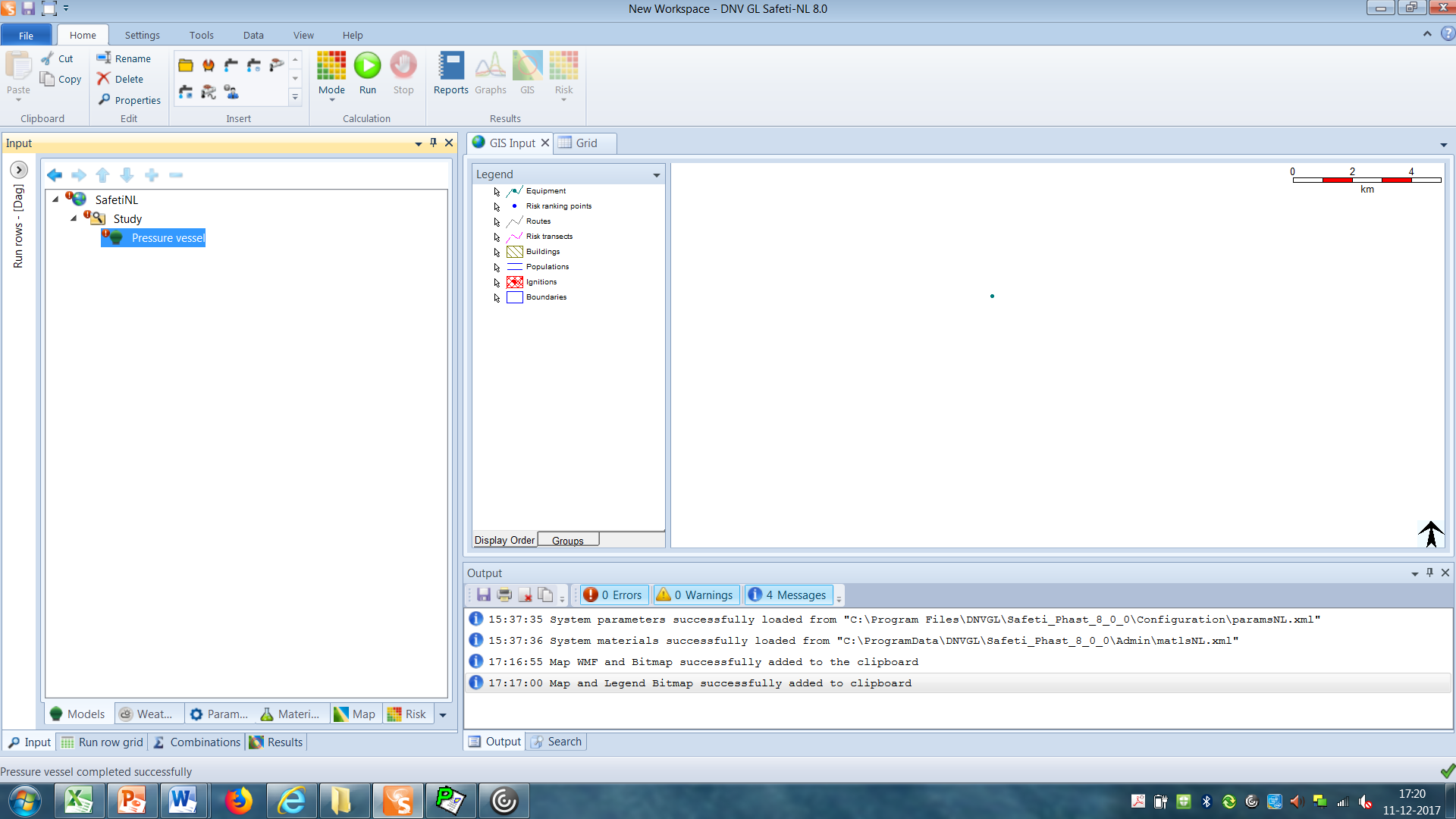 Sneak preview Safeti-NL 8.0 | 14 december 2017
58
Input – Scenarios
Fixed duration release
Leak
Catastrophic ruture
Folder
Short pipe
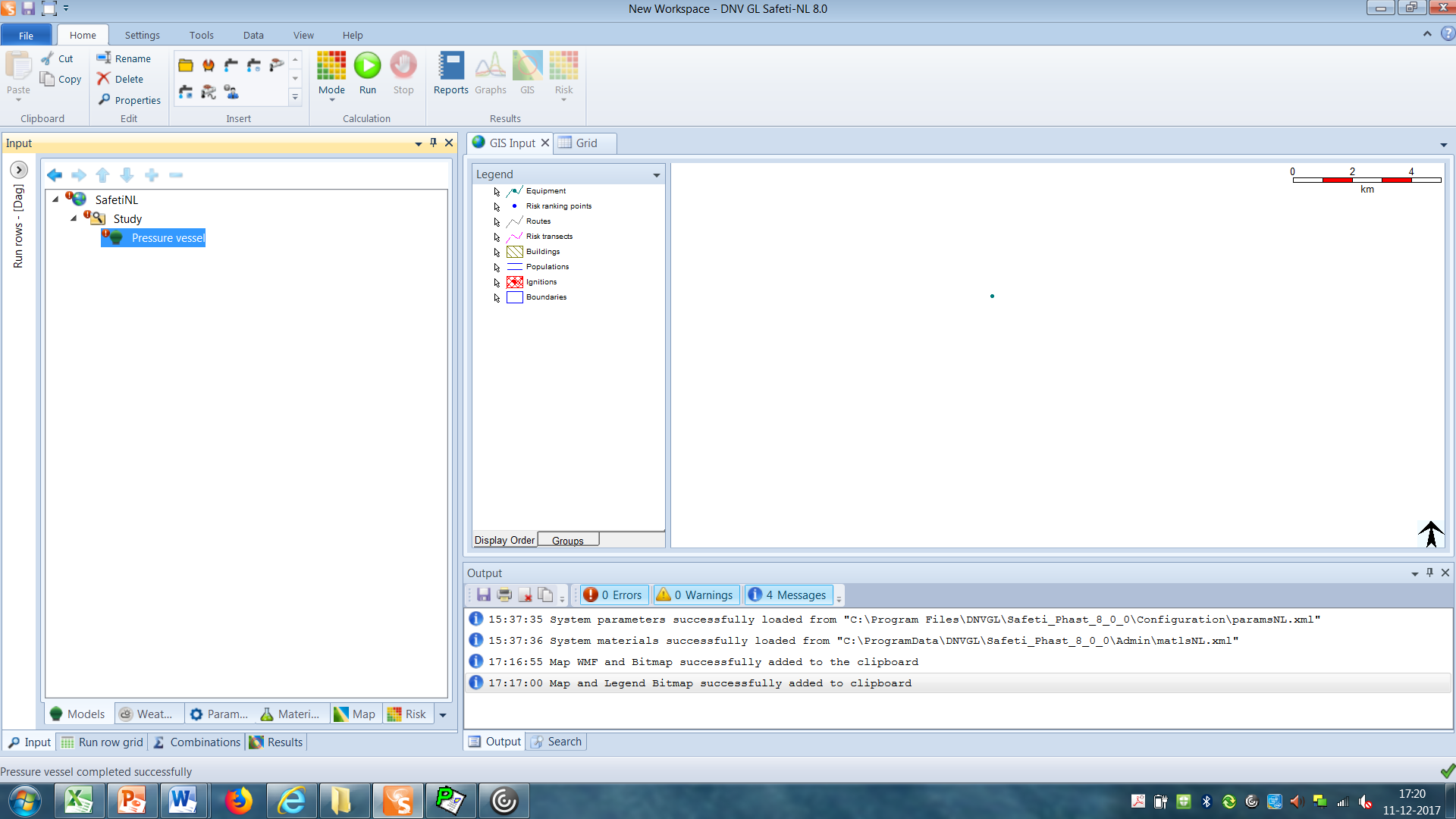 Time varying leak
Time varying short pipe release
User defined source
Sneak preview Safeti-NL 8.0 | 14 december 2017
59
Input – Scenarios – Catastrophic rupture
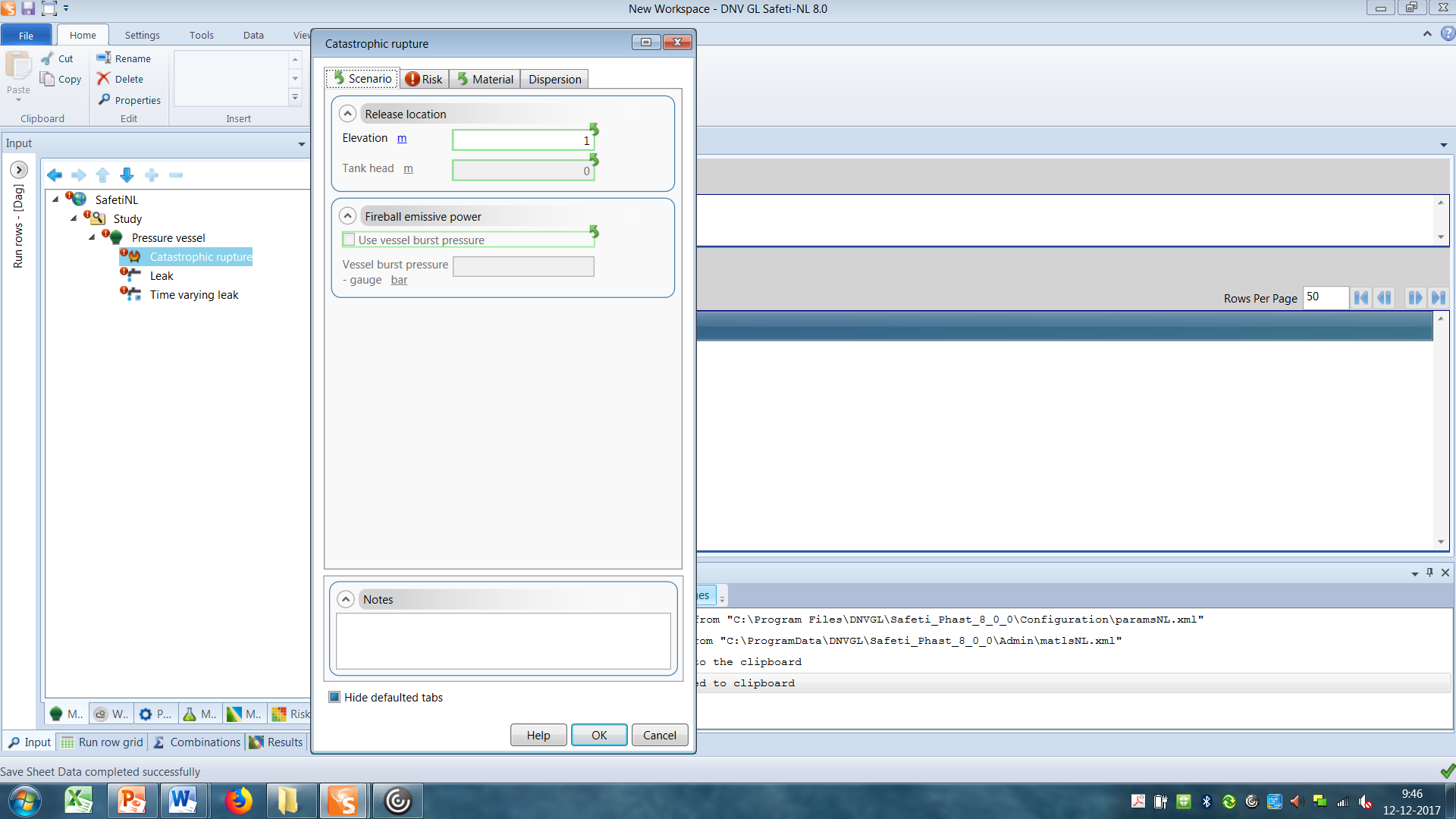 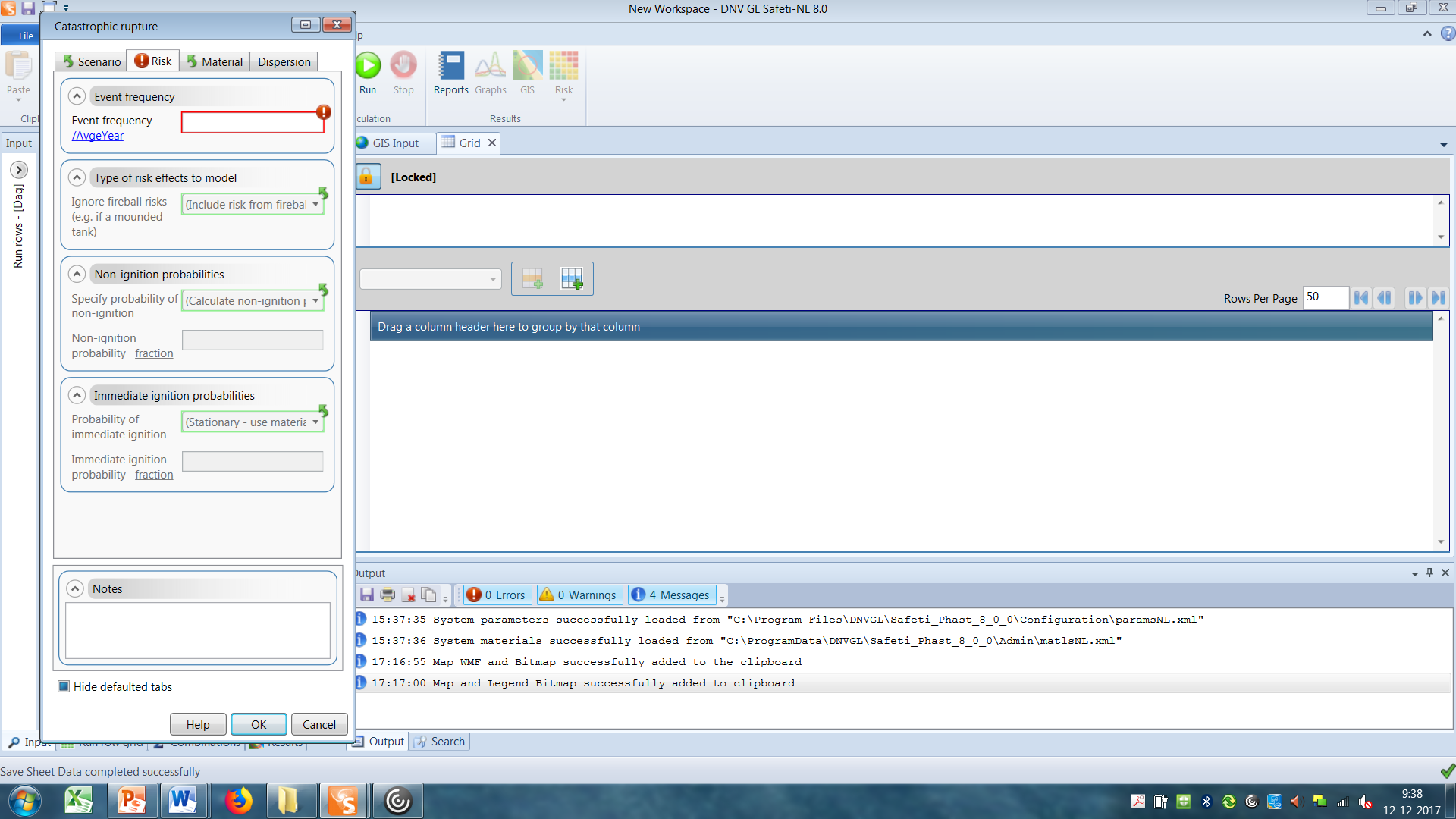 60
Input – Scenarios – Catastrophic rupture
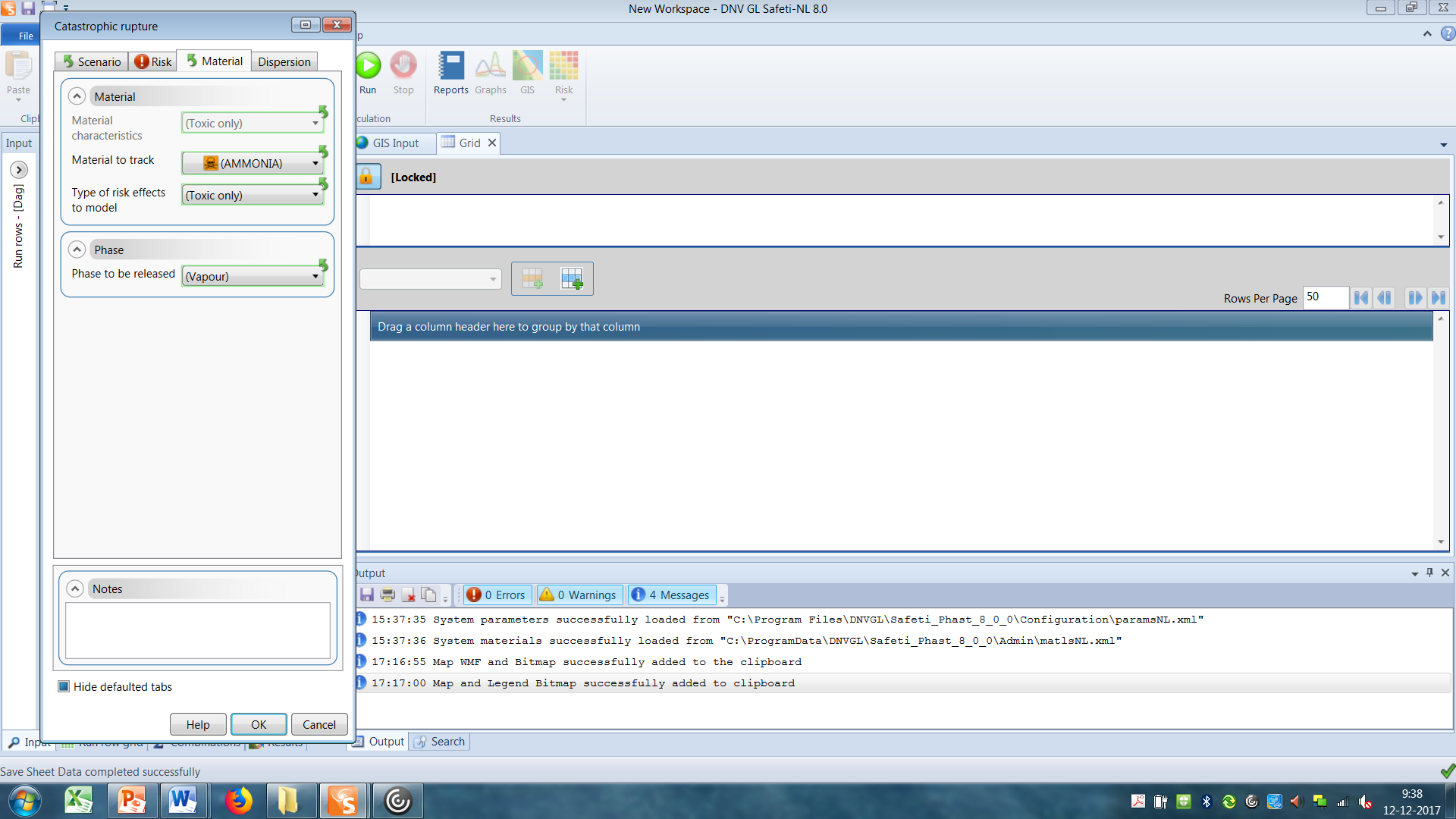 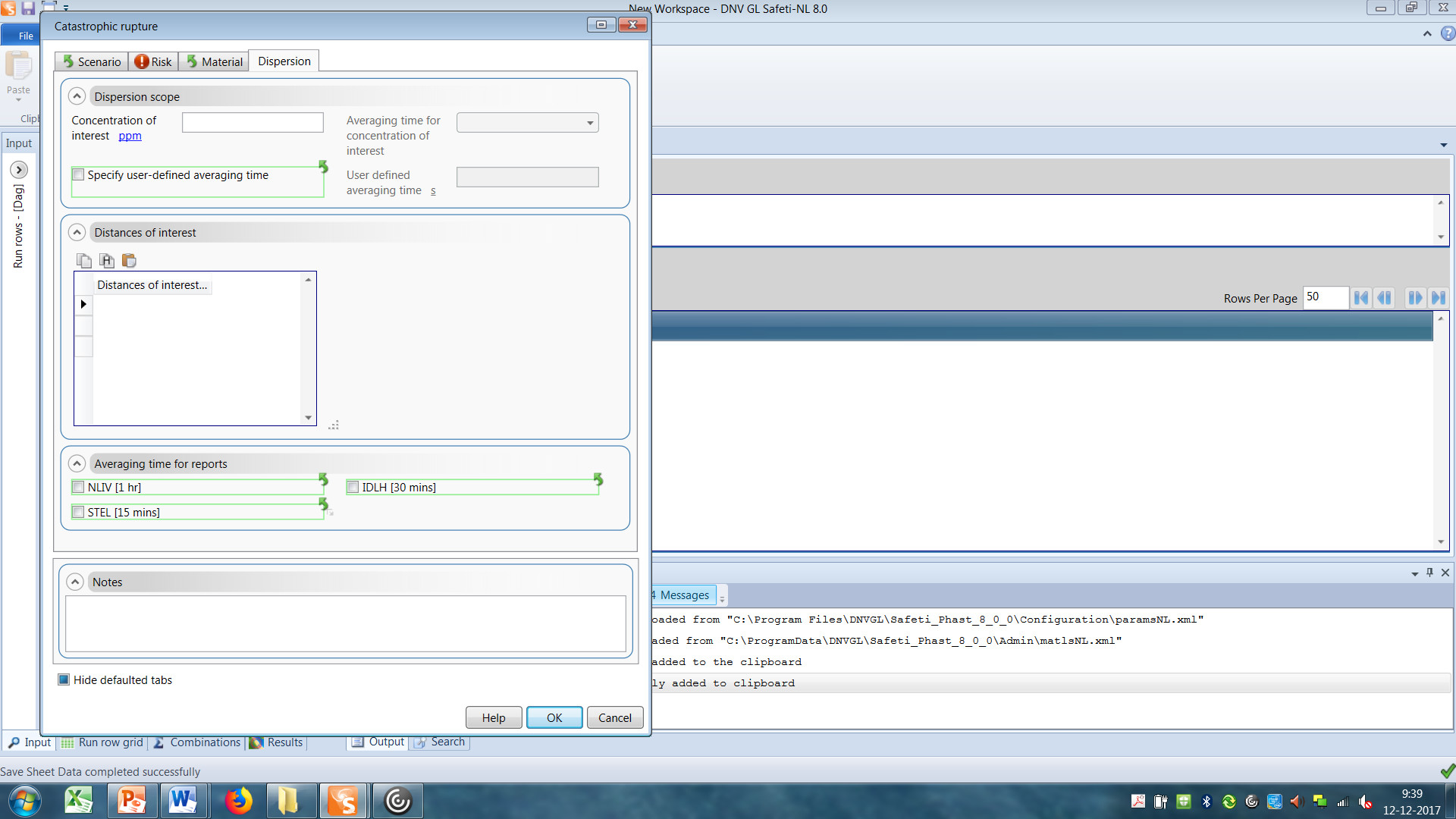 Sneak preview Safeti-NL 8.0 | 14 december 2017
61
Input – Scenarios – Leak
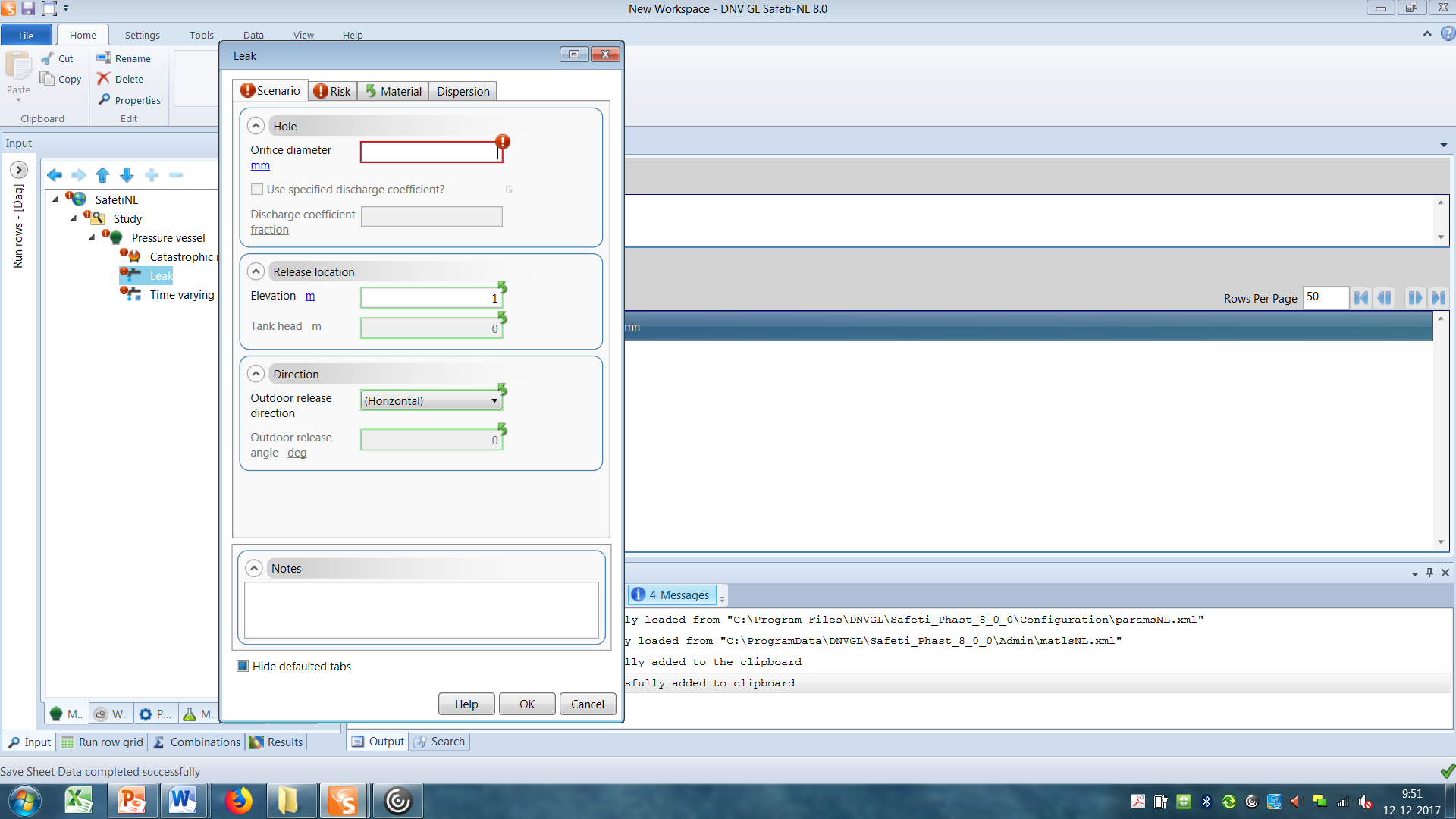 Sneak preview Safeti-NL 8.0 | 14 december 2017
62
Input – Scenarios – Time varying leak
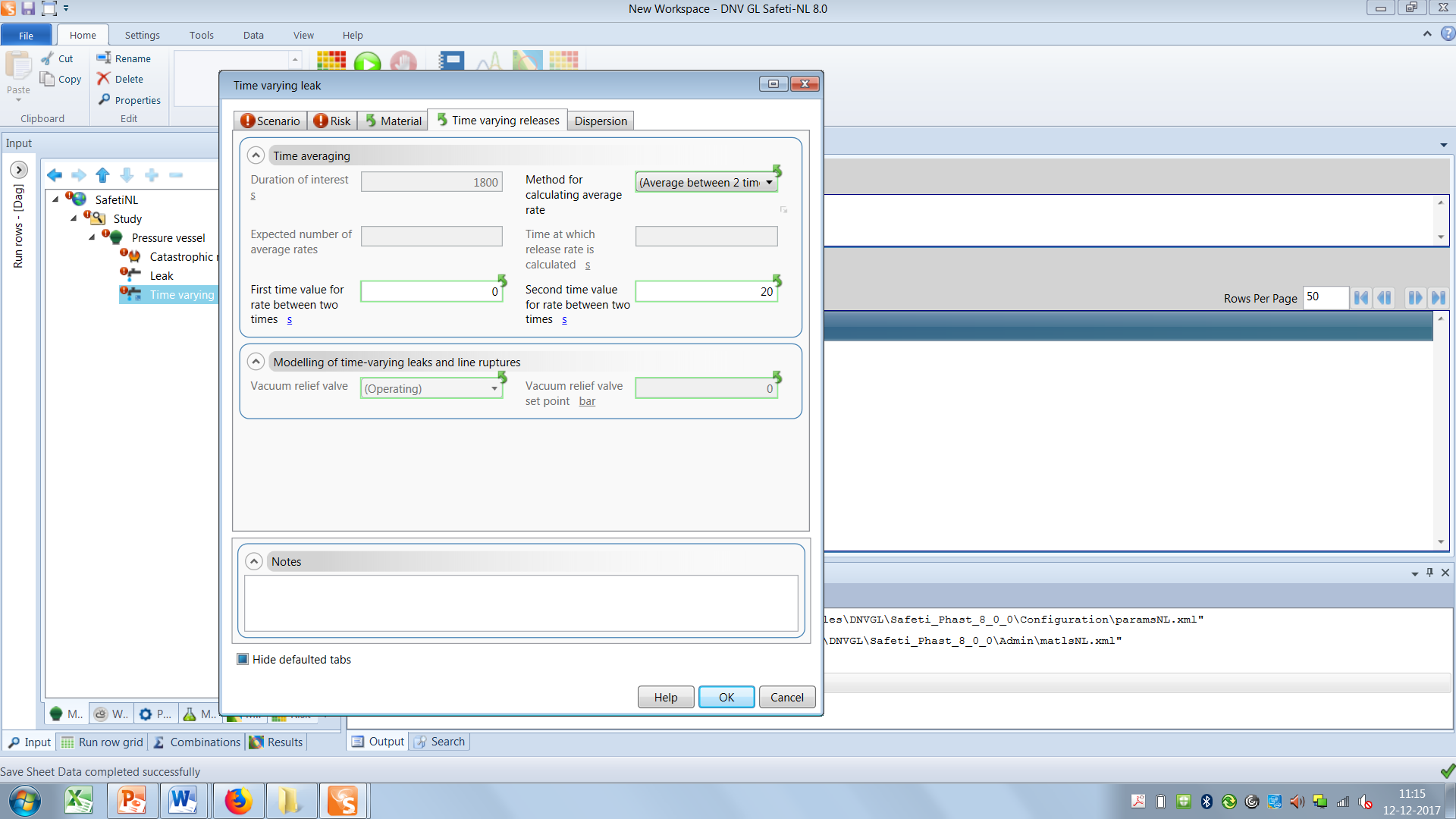 Sneak preview Safeti-NL 8.0 | 14 december 2017
63
Input – Grid tool
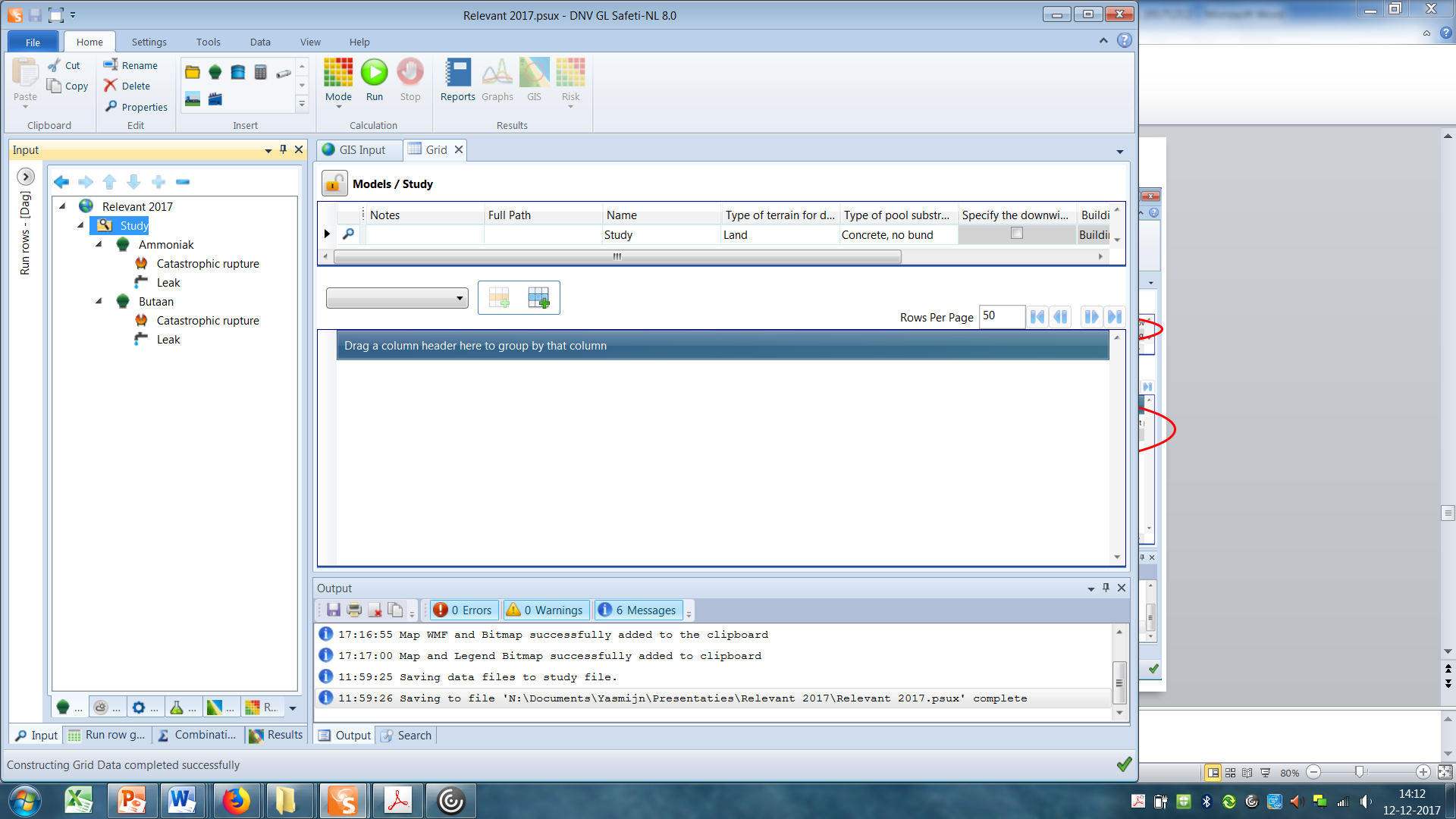 Input – Grid tool
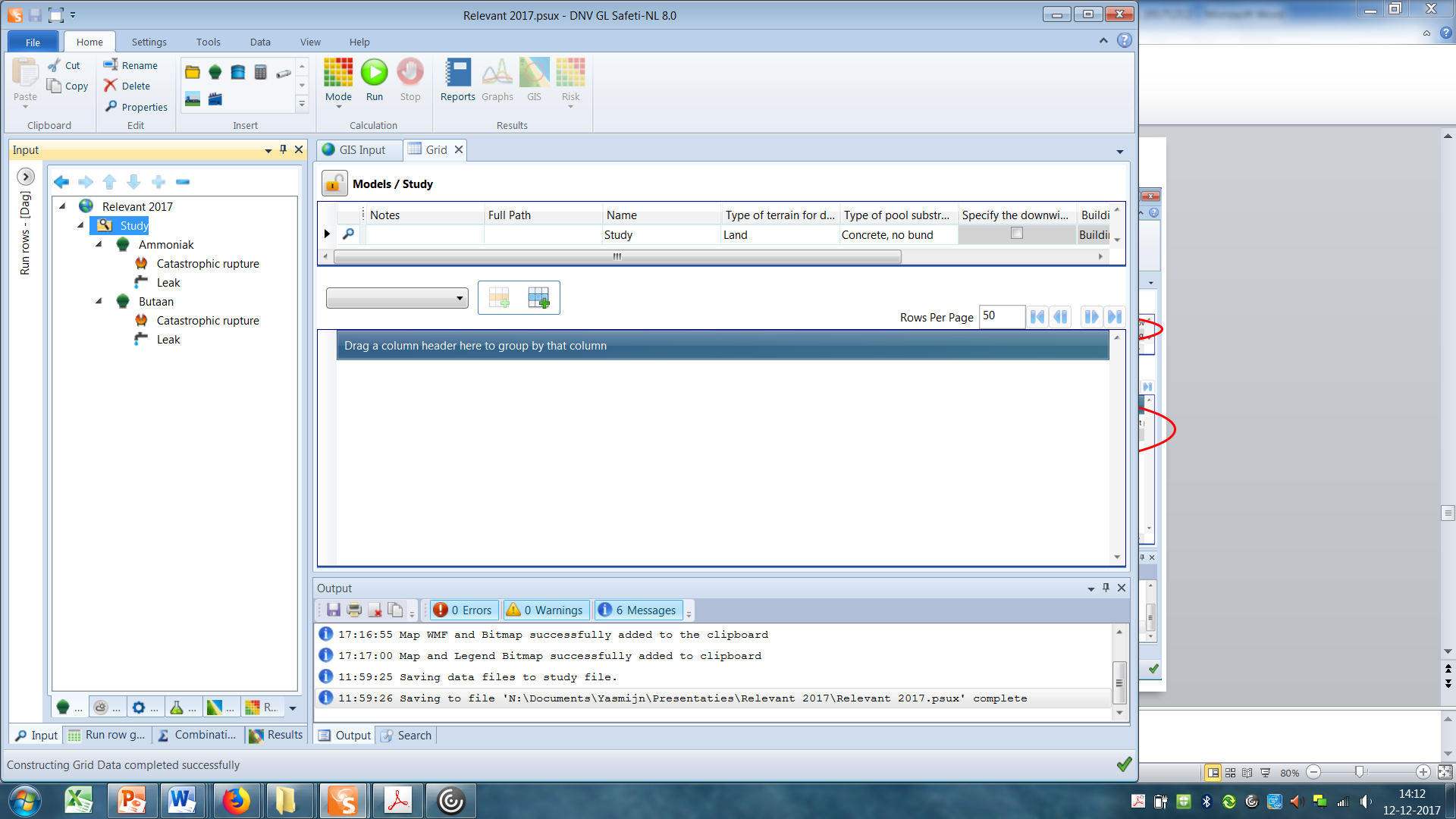 Sneak preview Safeti-NL 8.0 | 14 december 2017
65
Input – Grid tool
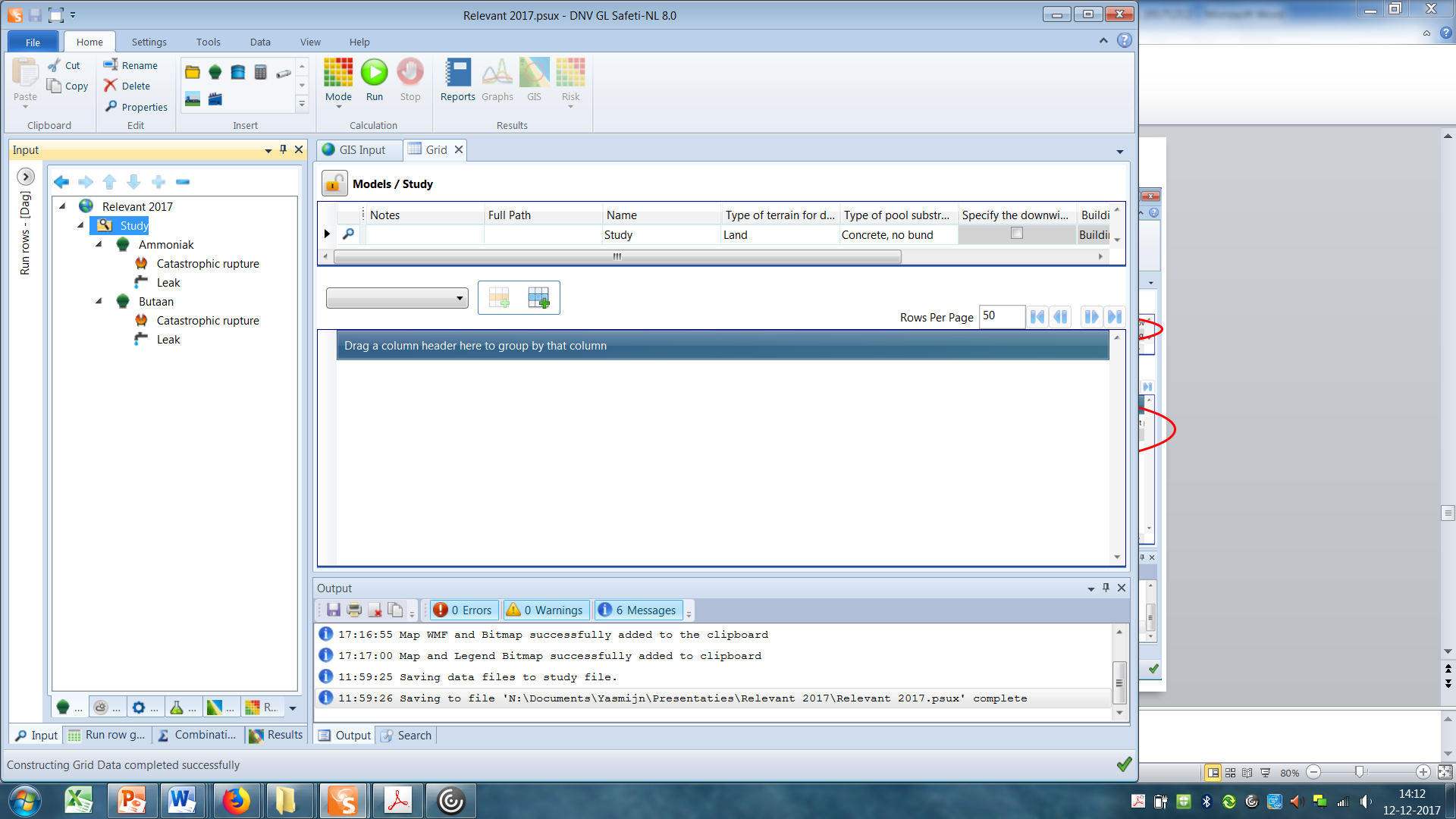 Sneak preview Safeti-NL 8.0 | 14 december 2017
66
Input – Grid tool
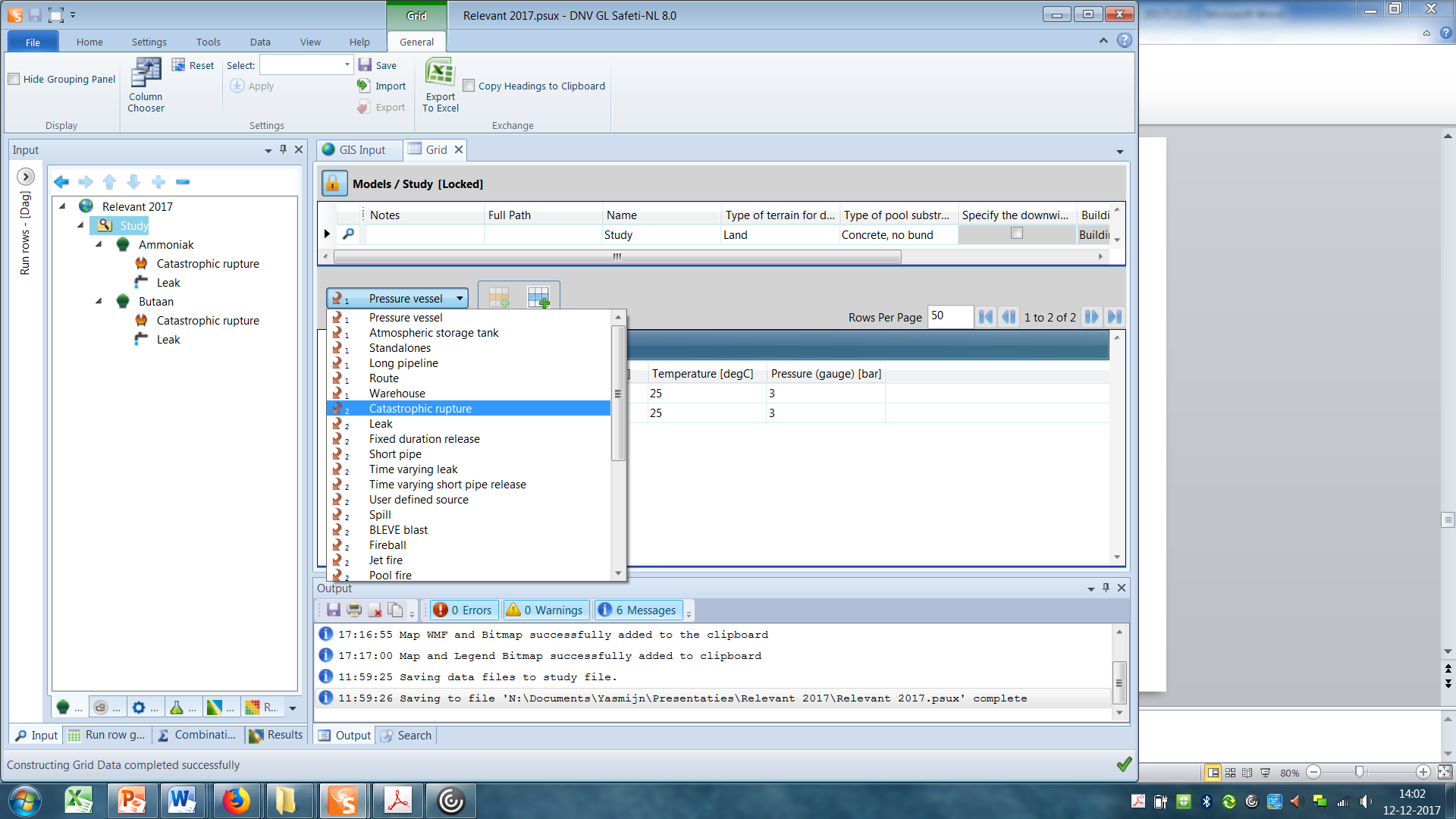 Sneak preview Safeti-NL 8.0 | 14 december 2017
67
Input – Grid tool
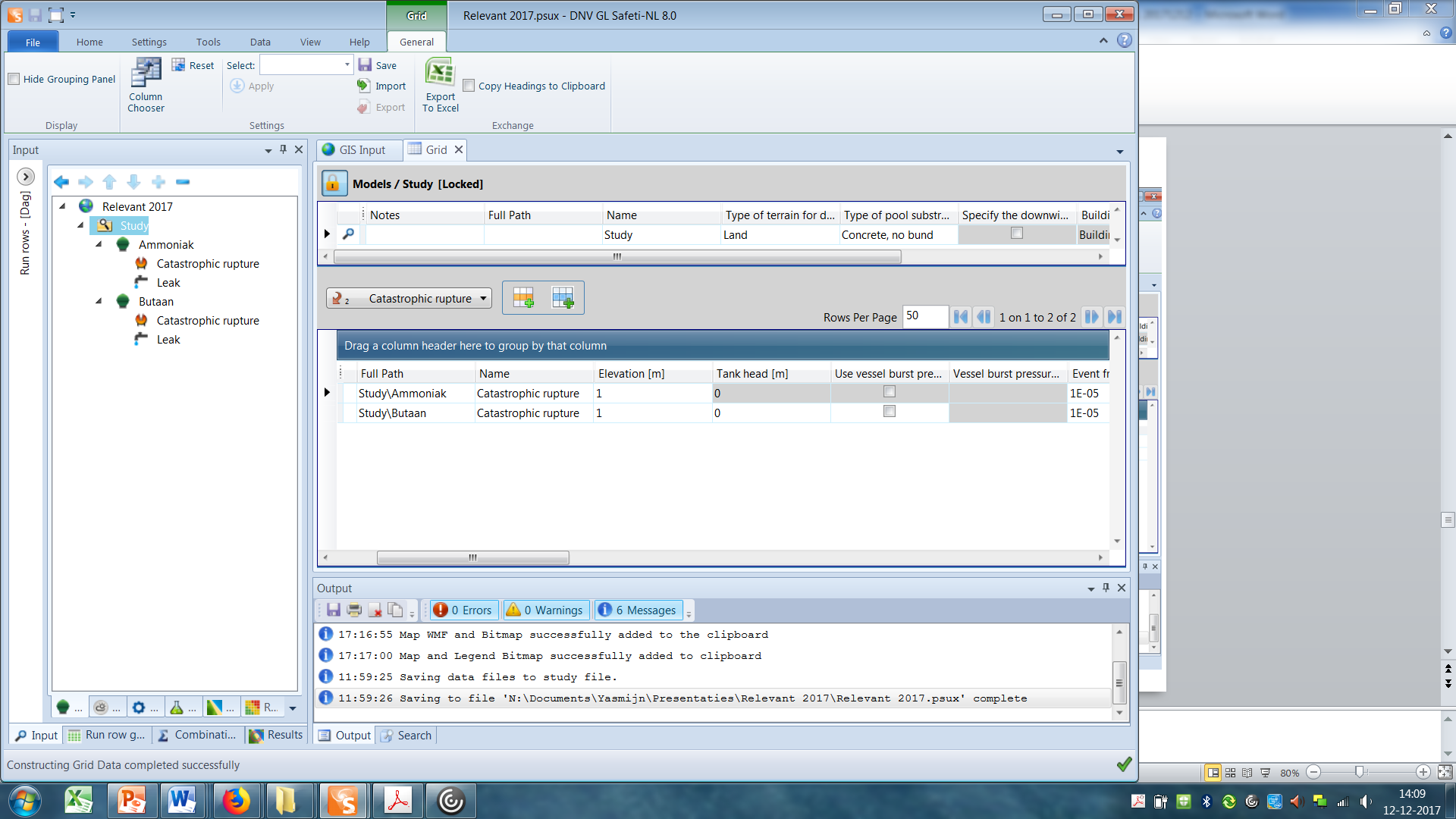 Sneak preview Safeti-NL 8.0 | 14 december 2017
68
Input – Grid tool
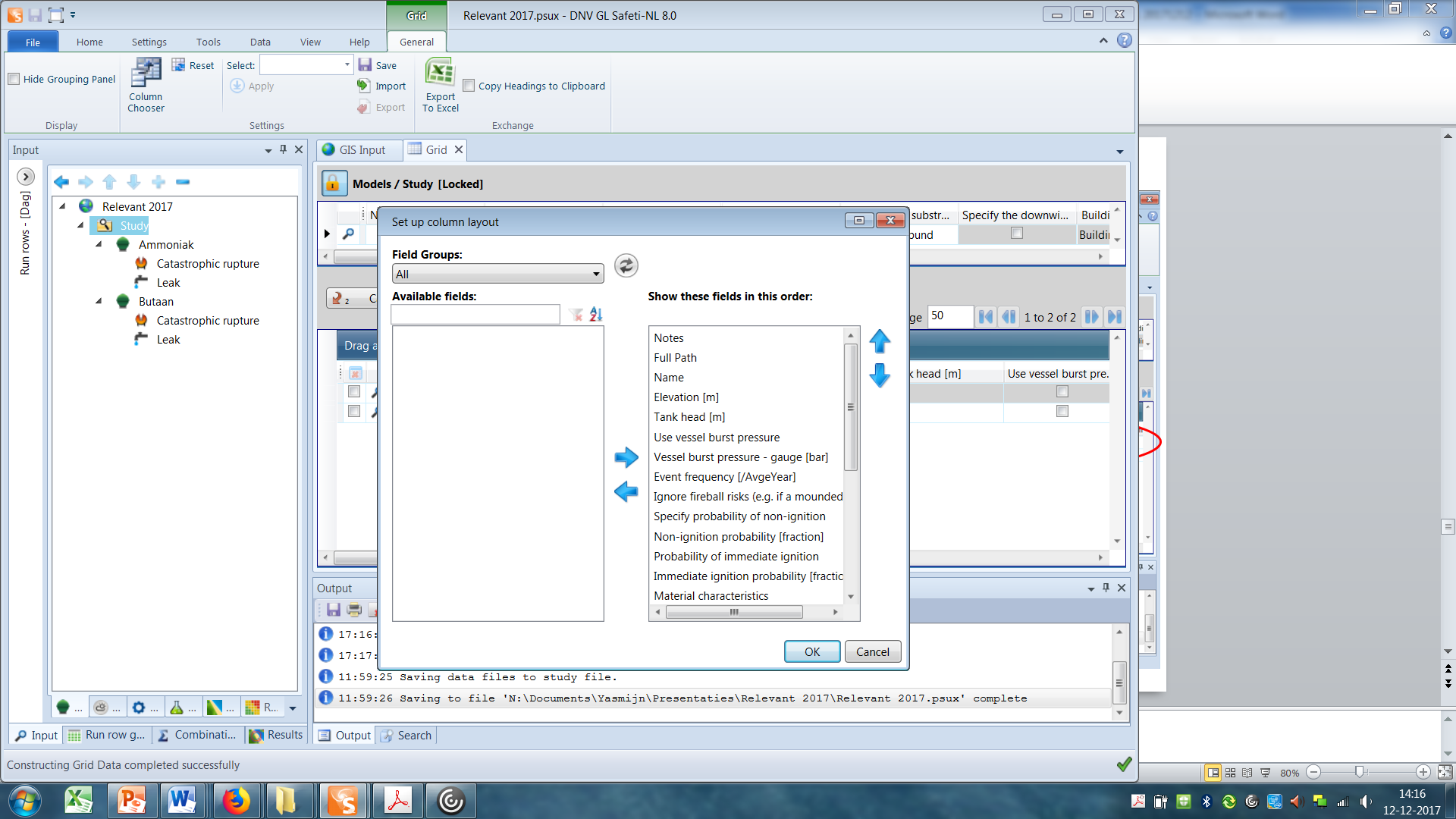 Sneak preview Safeti-NL 8.0 | 14 december 2017
69
Input – Grid tool
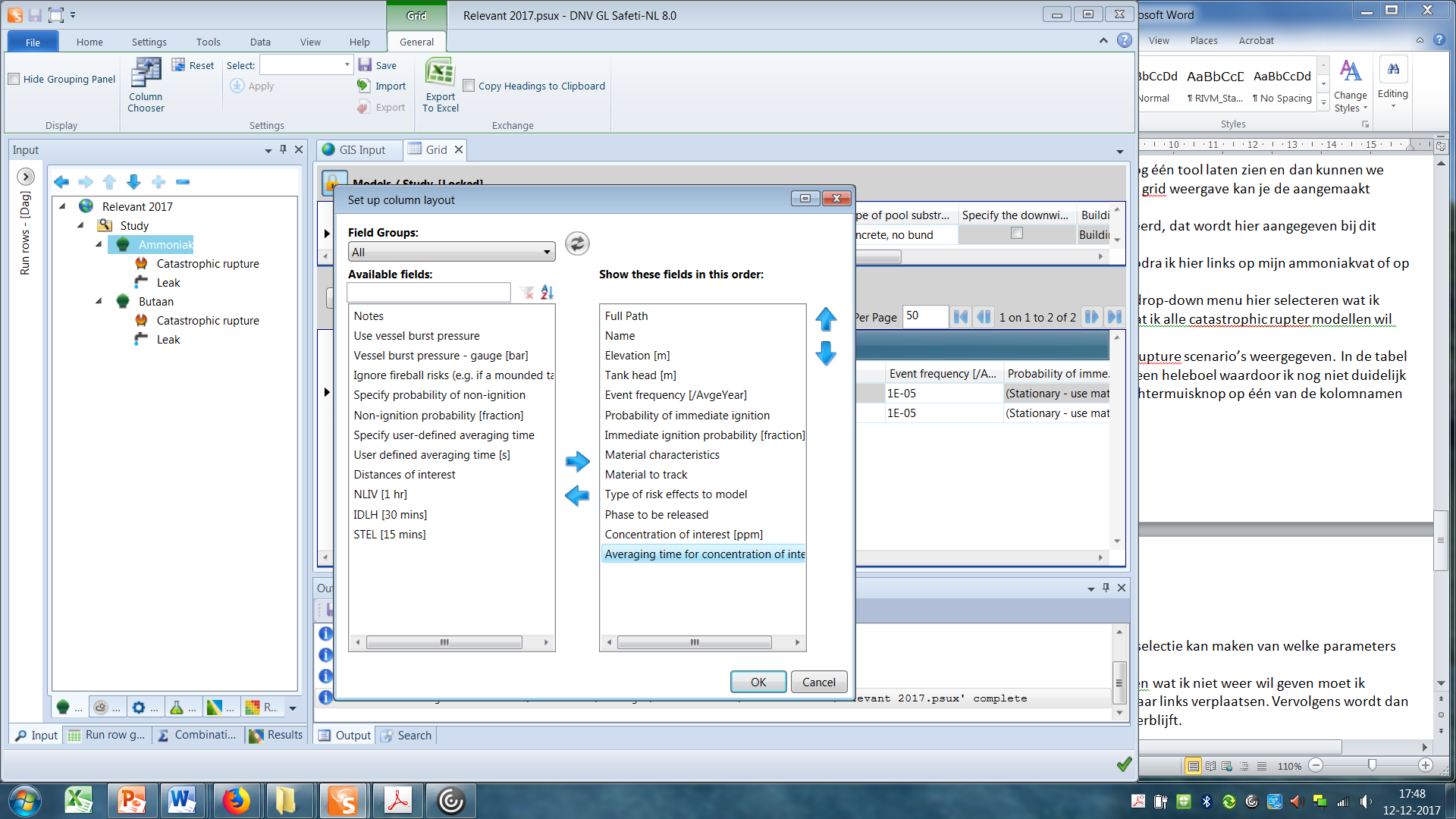 Sneak preview Safeti-NL 8.0 | 14 december 2017
70
Input – Grid tool
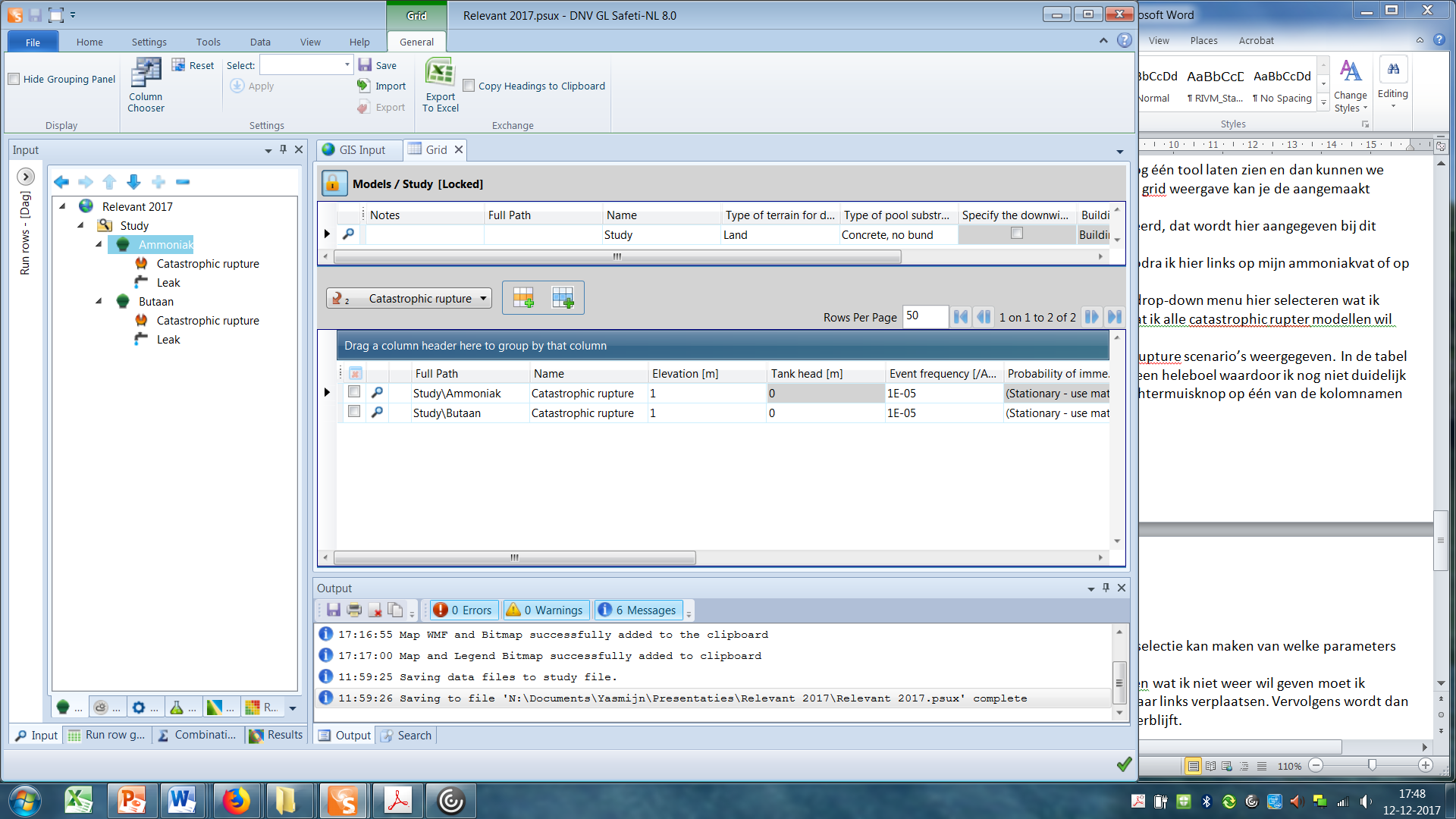 Sneak preview Safeti-NL 8.0 | 14 december 2017
71
Input – Grid tool - scenario’s invoeren
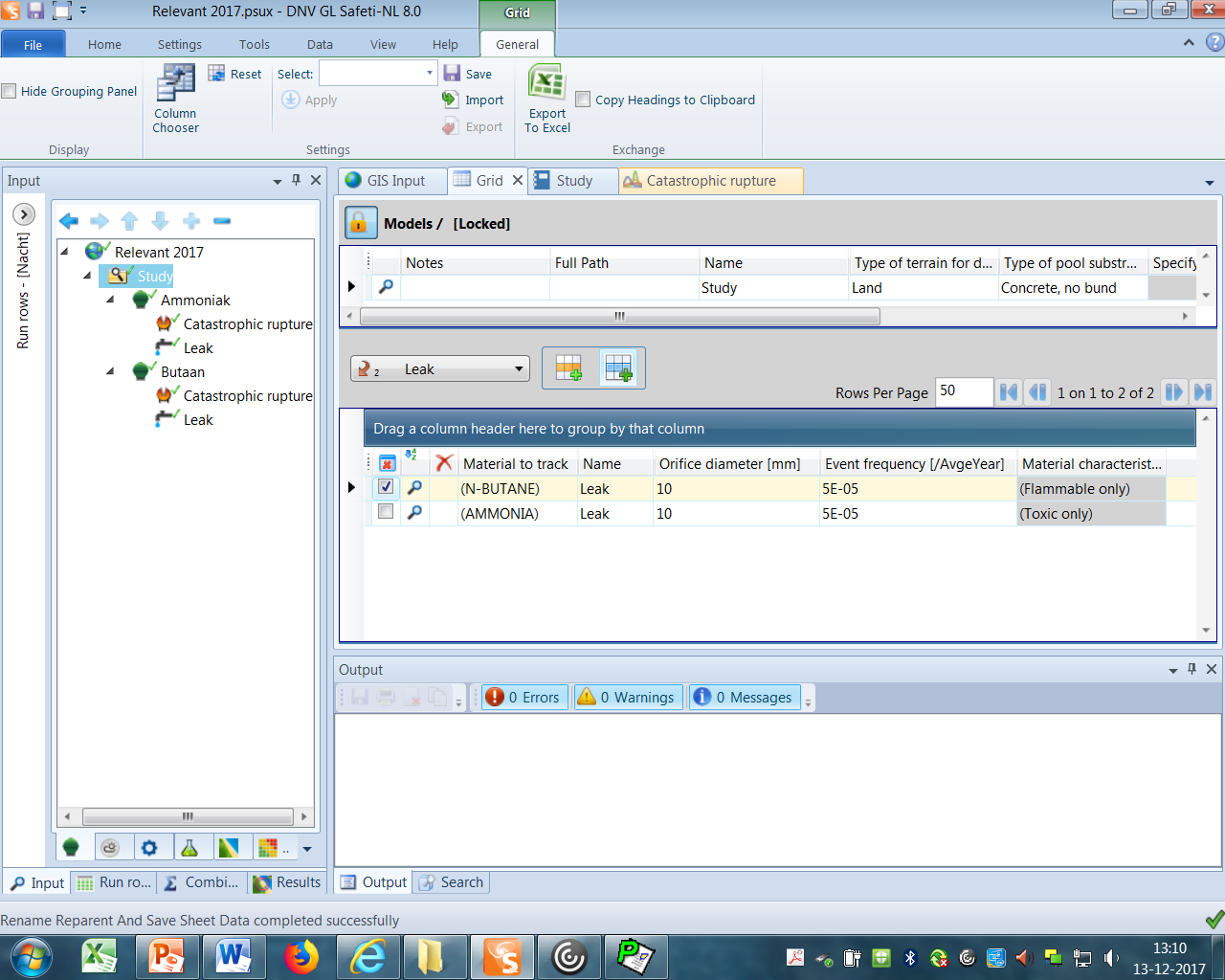 Sneak preview Safeti-NL 8.0 | 14 december 2017
72
Input – Grid tool - scenario’s invoeren
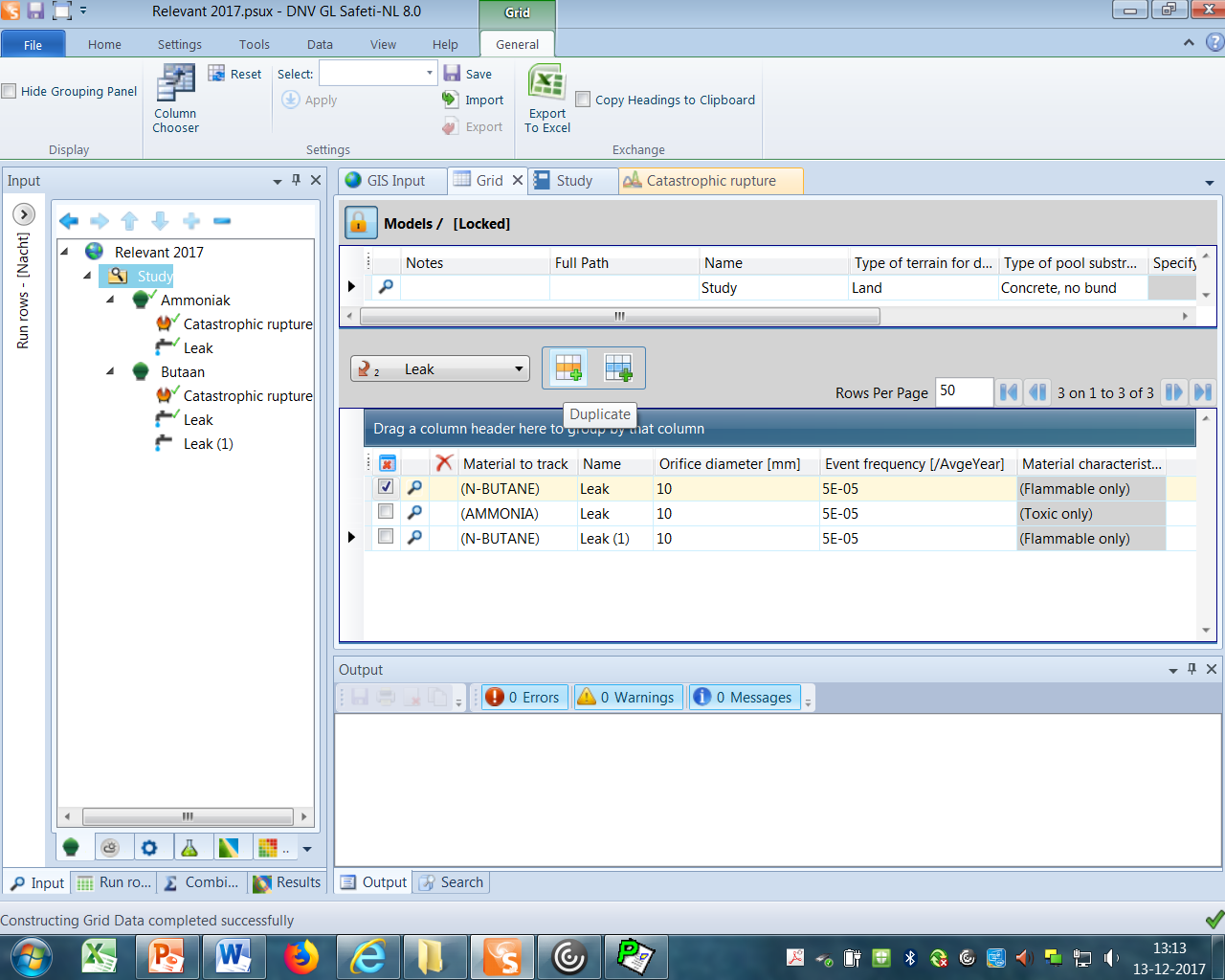 Sneak preview Safeti-NL 8.0 | 14 december 2017
73
Input – Grid tool - scenario’s invoeren
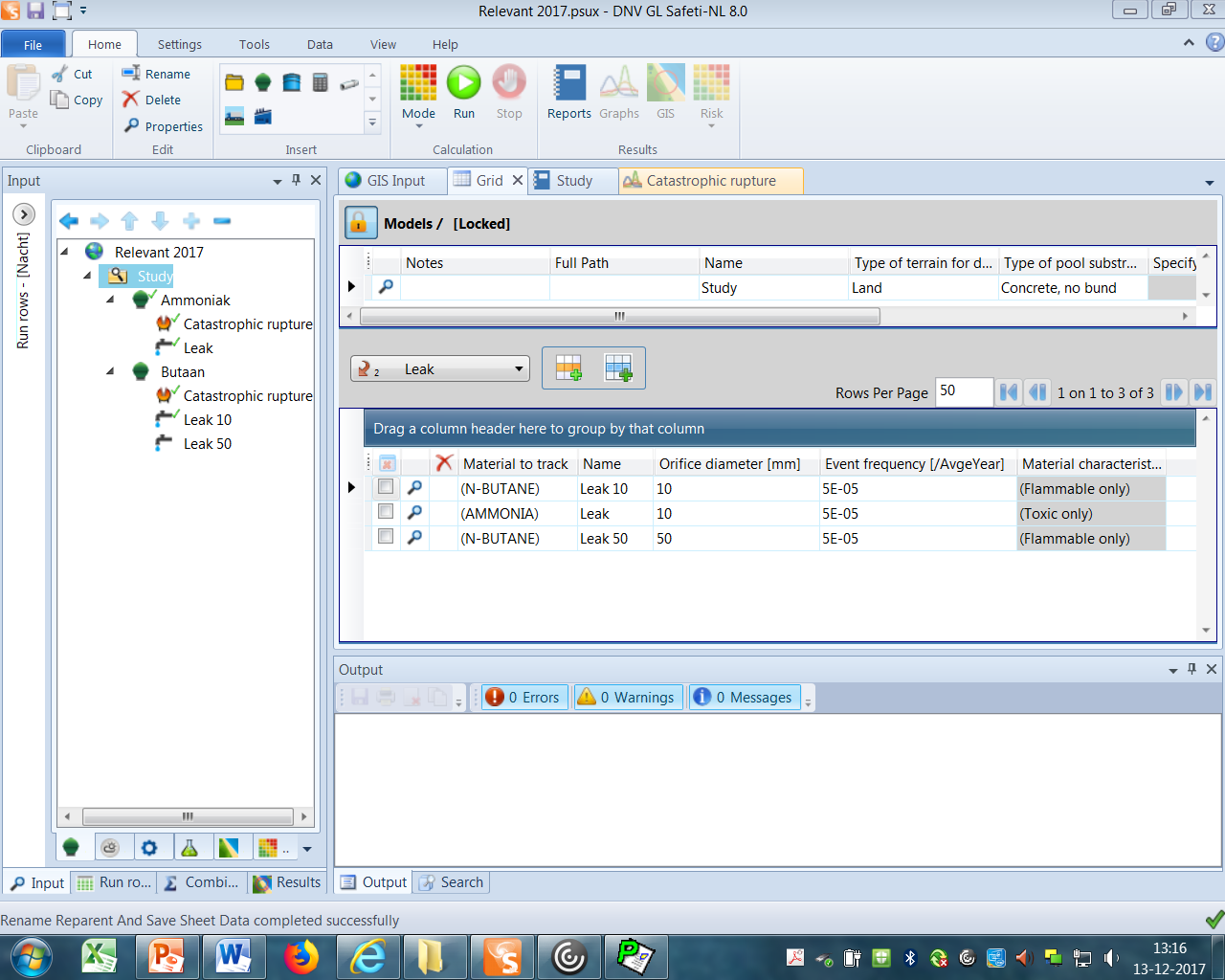 Sneak preview Safeti-NL 8.0 | 14 december 2017
74
Nieuwe interface – run rows
Sneak preview Safeti-NL 8.0 | 14 december 2017
75
Input – Risicoberekening
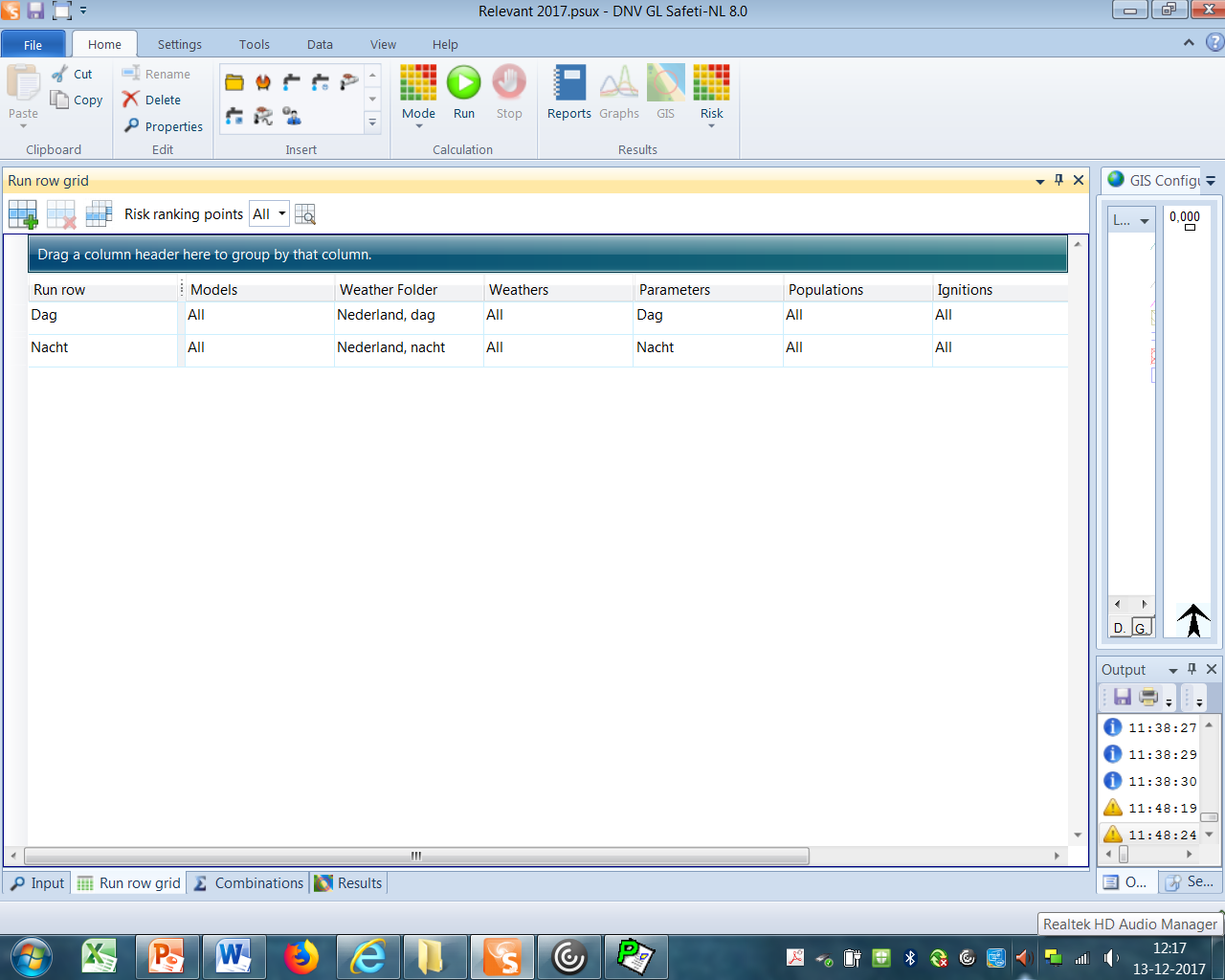 Sneak preview Safeti-NL 8.0 | 14 december 2017
76
Input – Risicoberekening Playlist
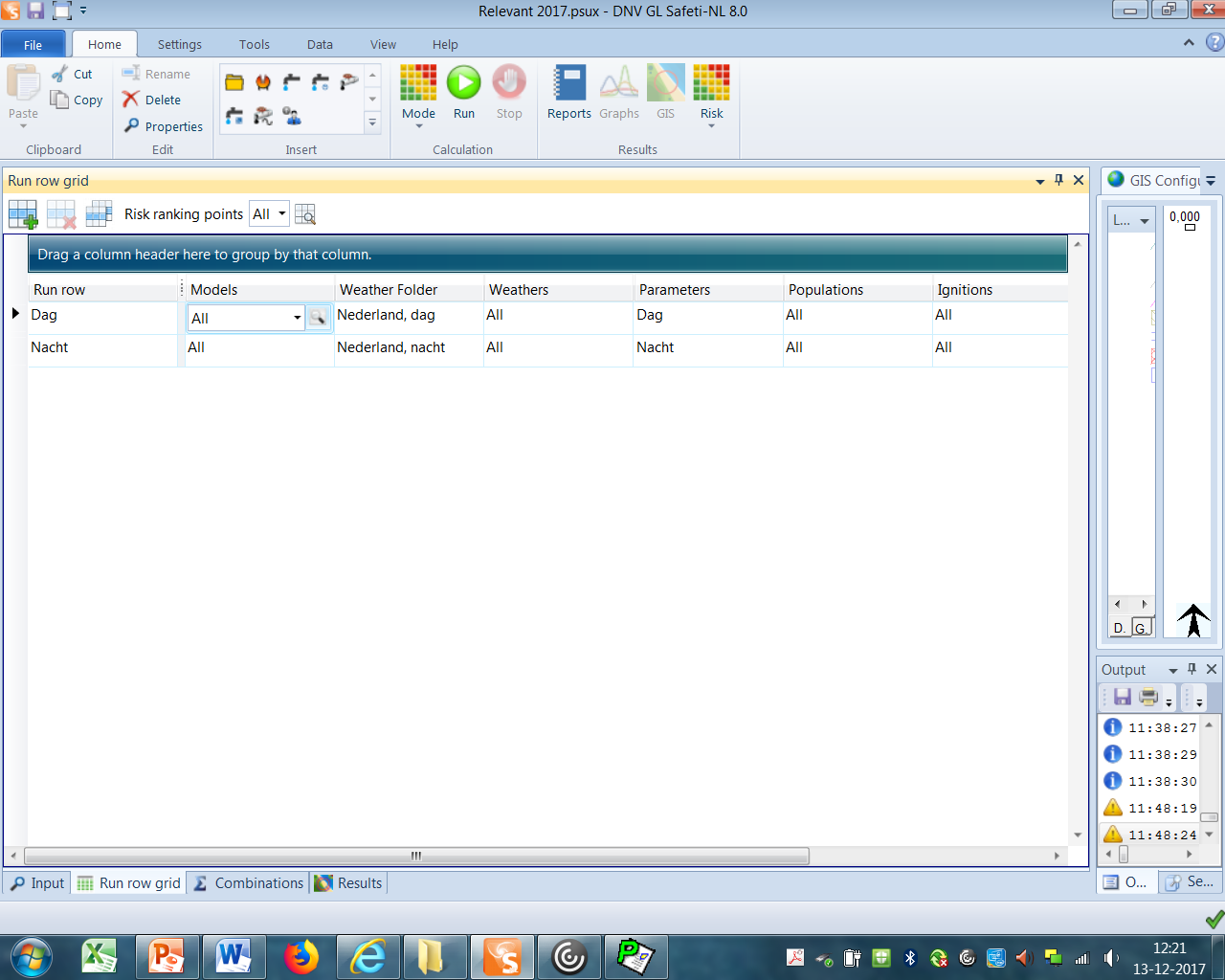 Sneak preview Safeti-NL 8.0 | 14 december 2017
77
Input – Risicoberekening Playlist
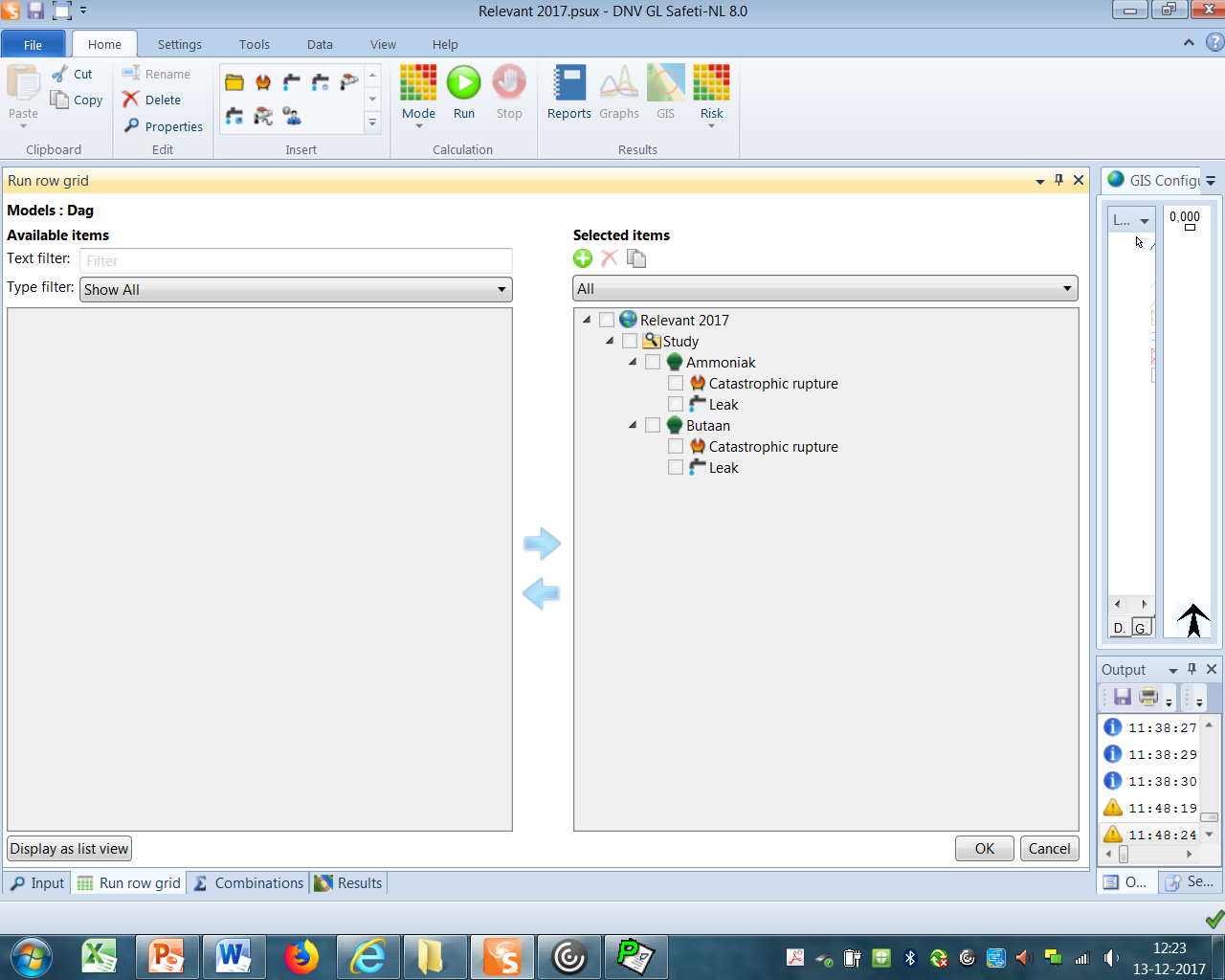 Sneak preview Safeti-NL 8.0 | 14 december 2017
78
Input – Risicoberekening Playlist
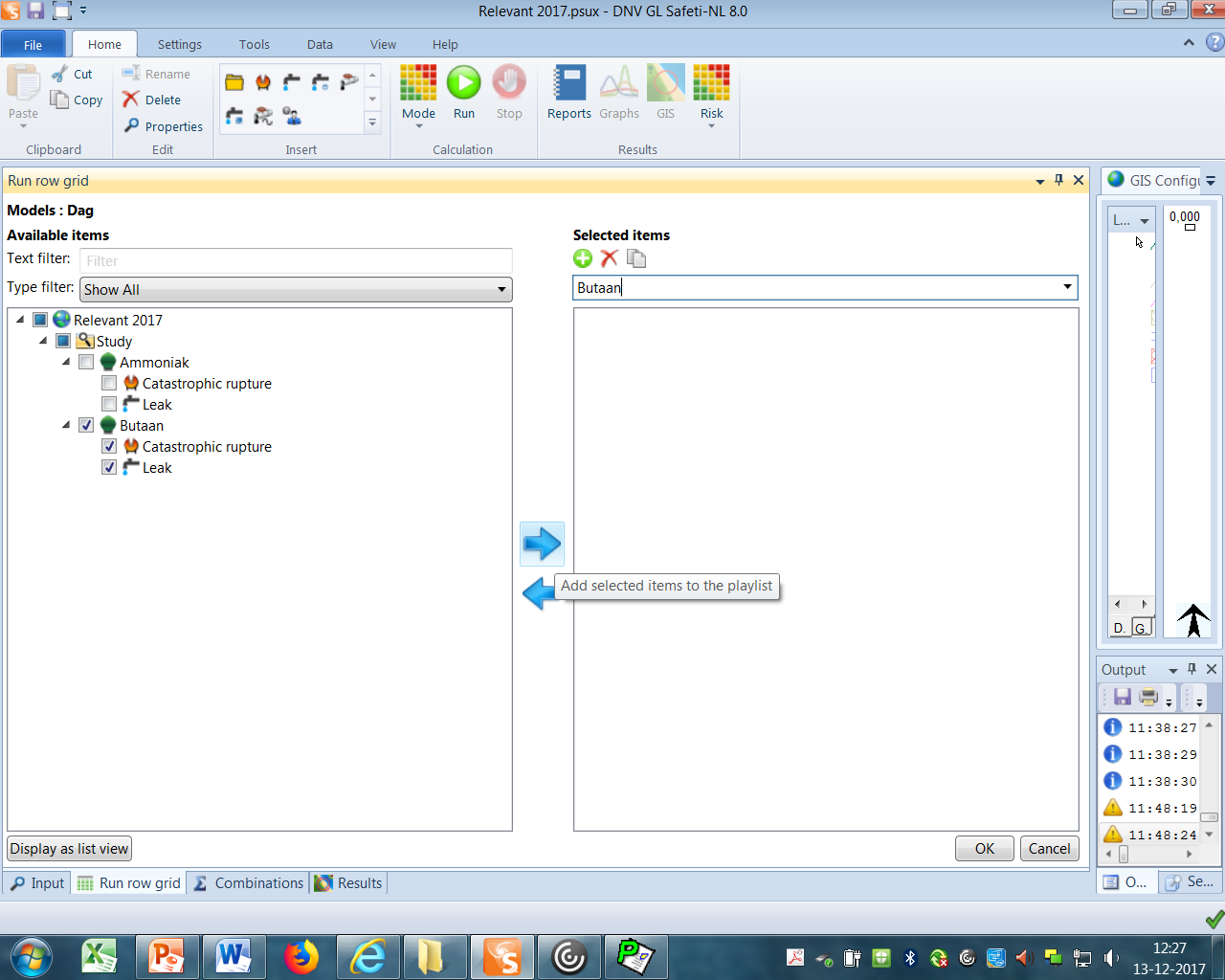 Sneak preview Safeti-NL 8.0 | 14 december 2017
79
Input – Risicoberekening Playlist
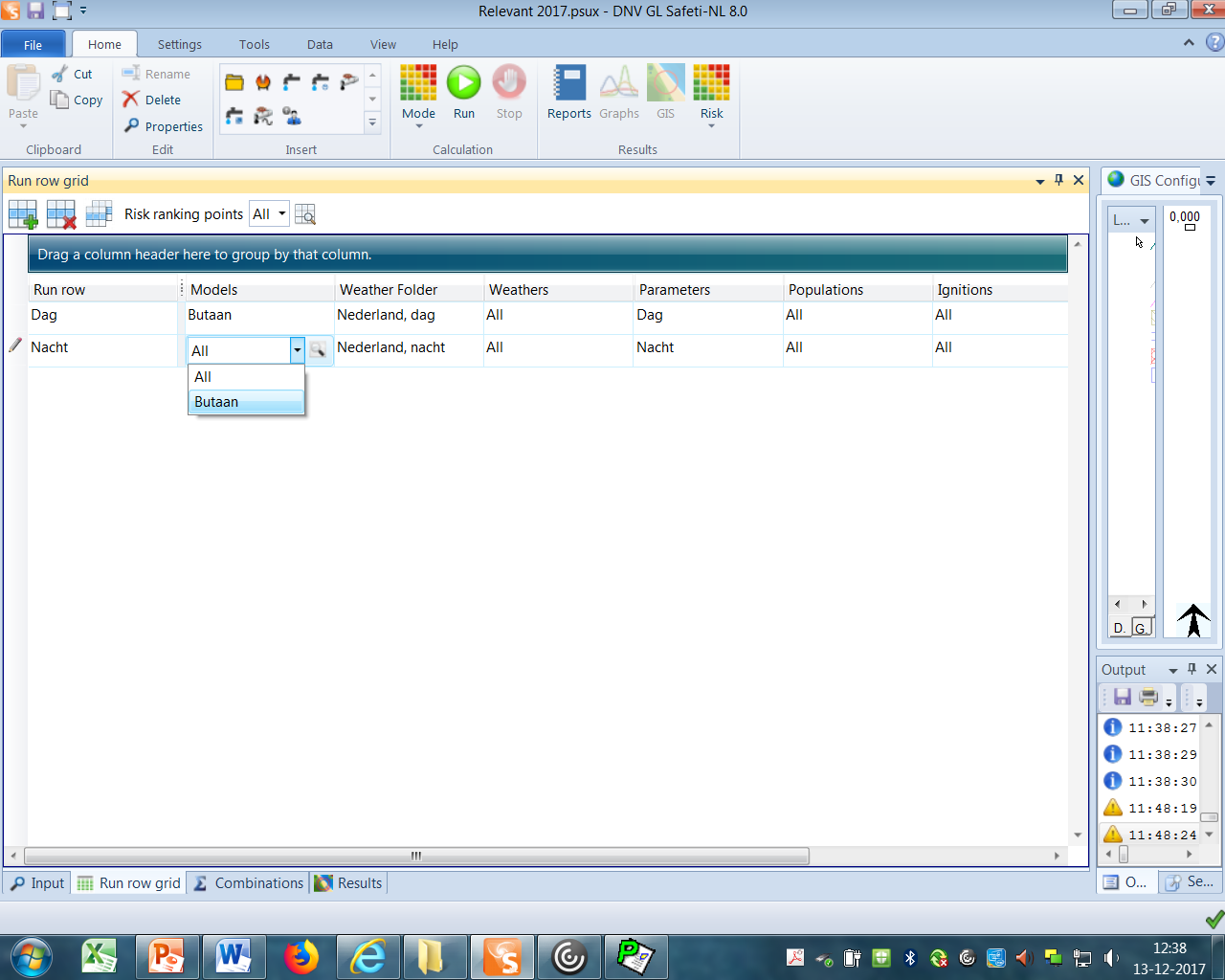 Sneak preview Safeti-NL 8.0 | 14 december 2017
80
Risico’s berekenen…
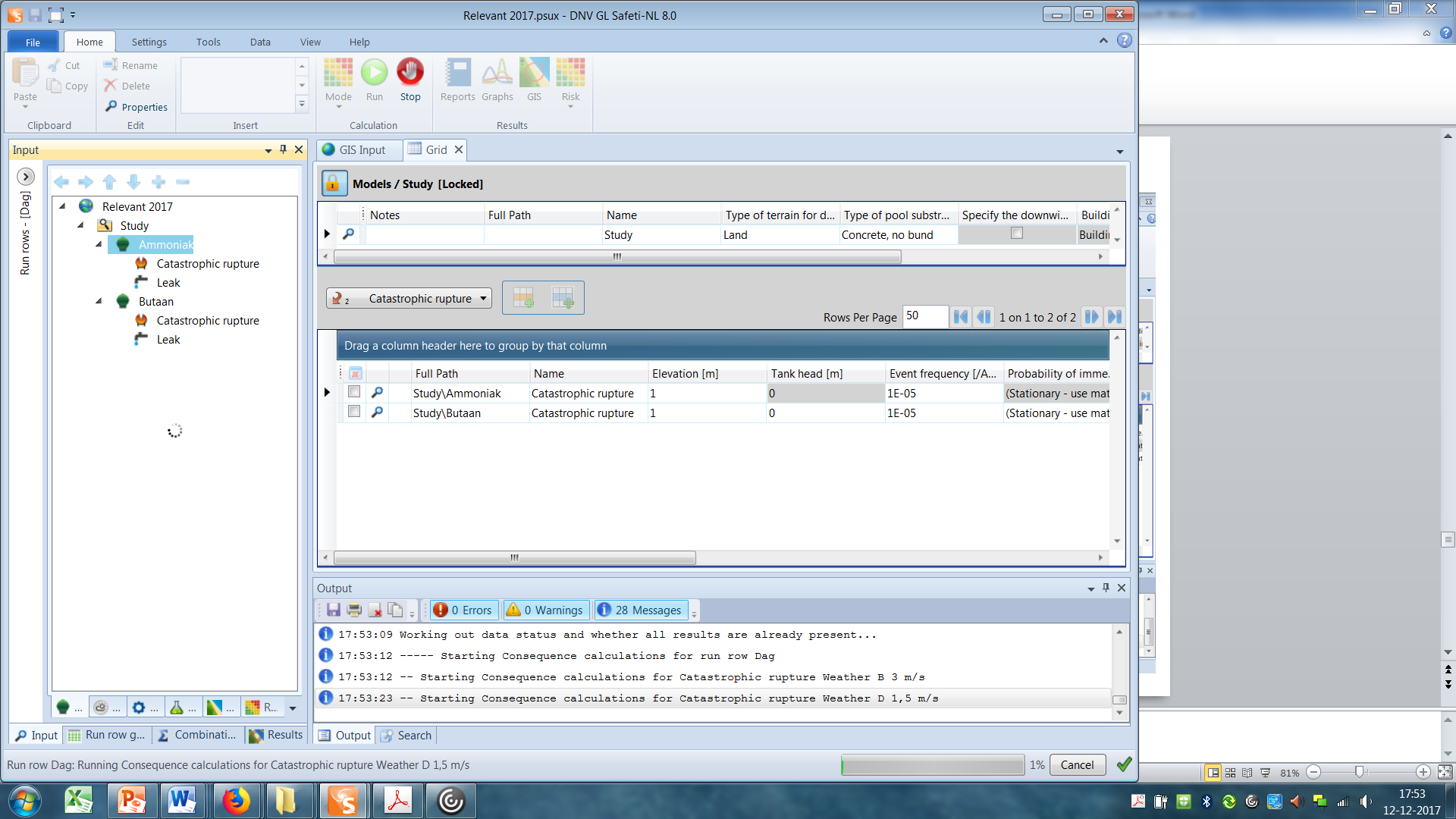 Sneak preview Safeti-NL 8.0 | 14 december 2017
81
Nieuwe interface – Resultaten Report
Sneak preview Safeti-NL 8.0 | 14 december 2017
82
Resultaten – Report
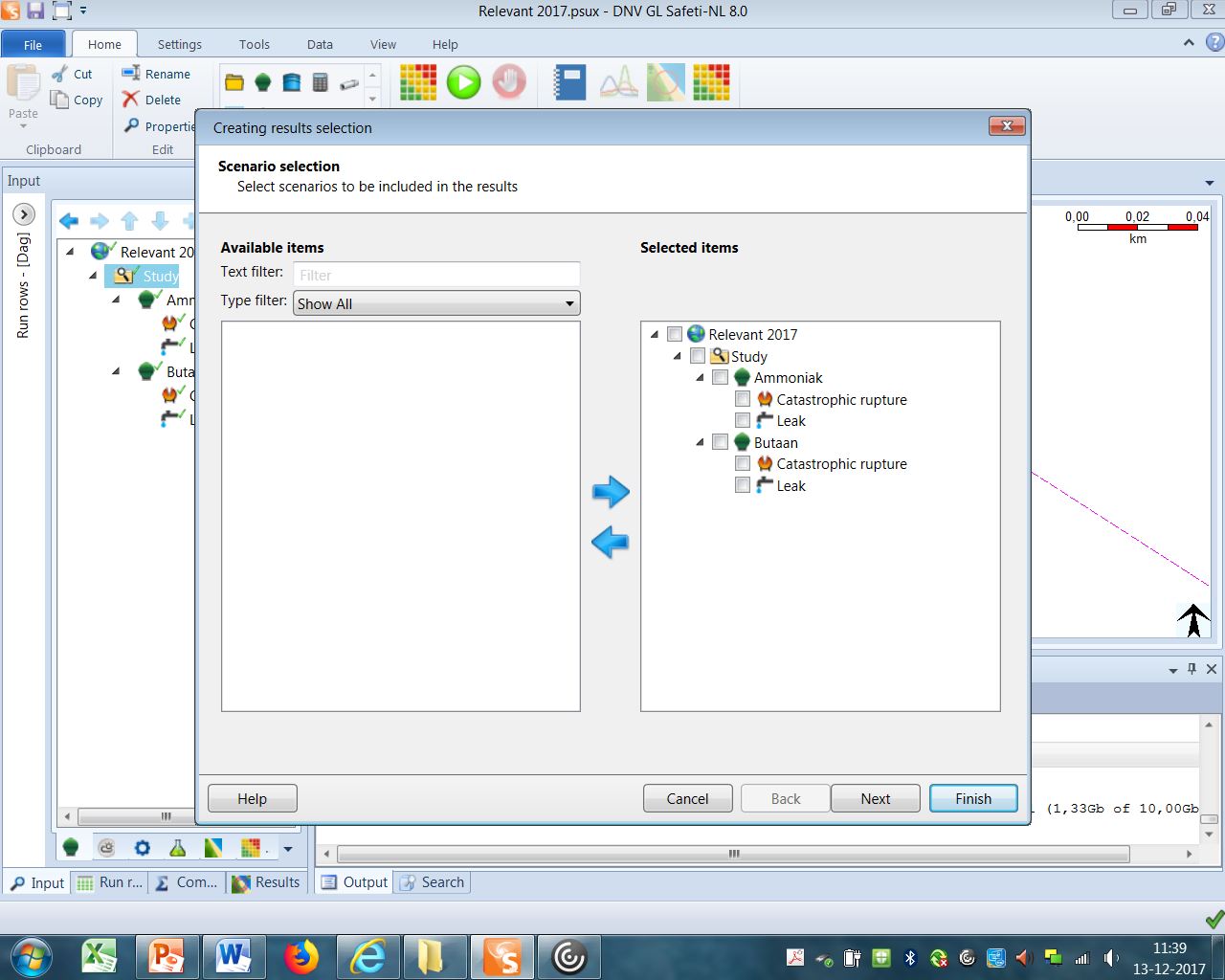 Sneak preview Safeti-NL 8.0 | 14 december 2017
83
Resultaten – Report
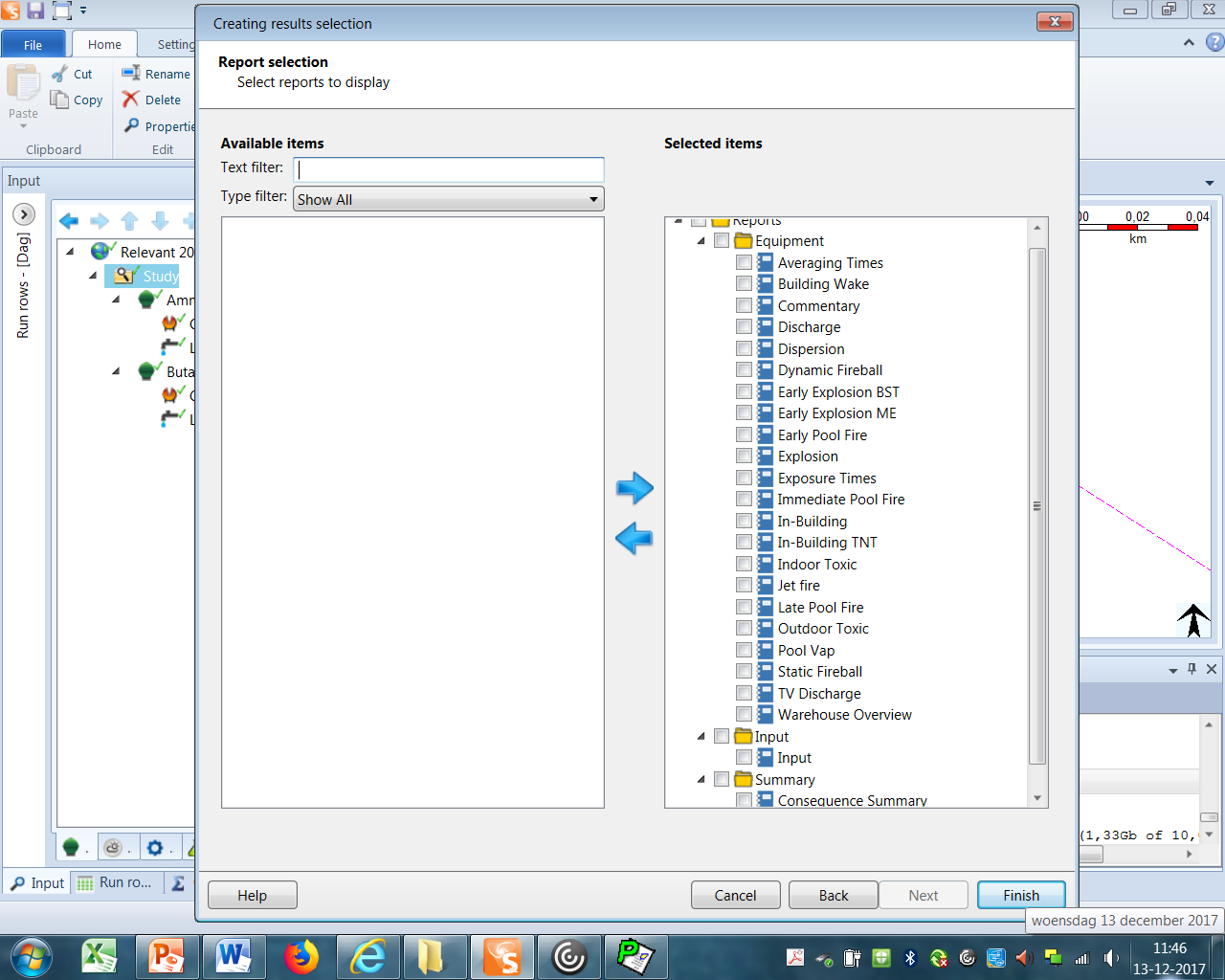 Sneak preview Safeti-NL 8.0 | 14 december 2017
84
Resultaten – Report
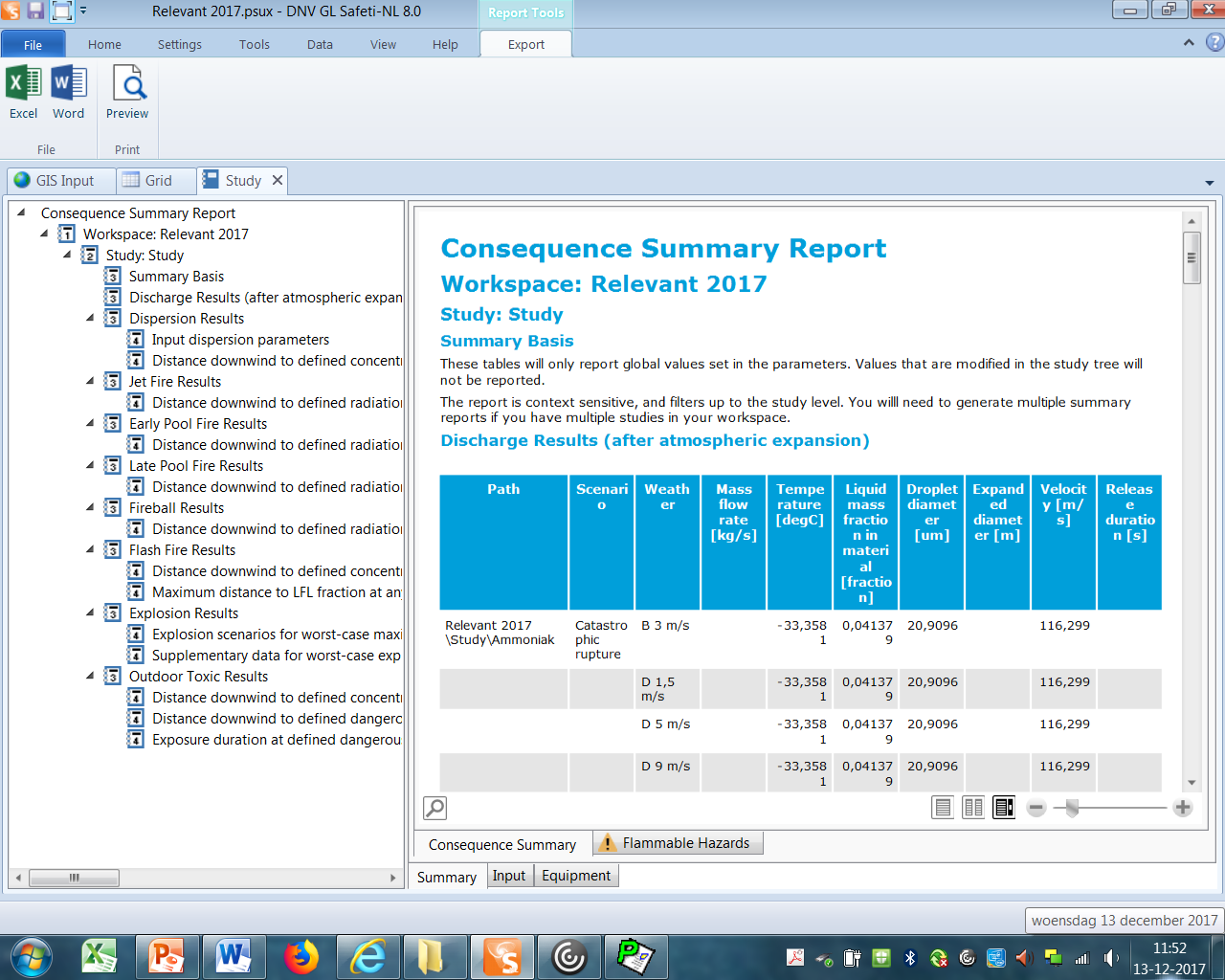 Sneak preview Safeti-NL 8.0 | 14 december 2017
85
Resultaten – Report
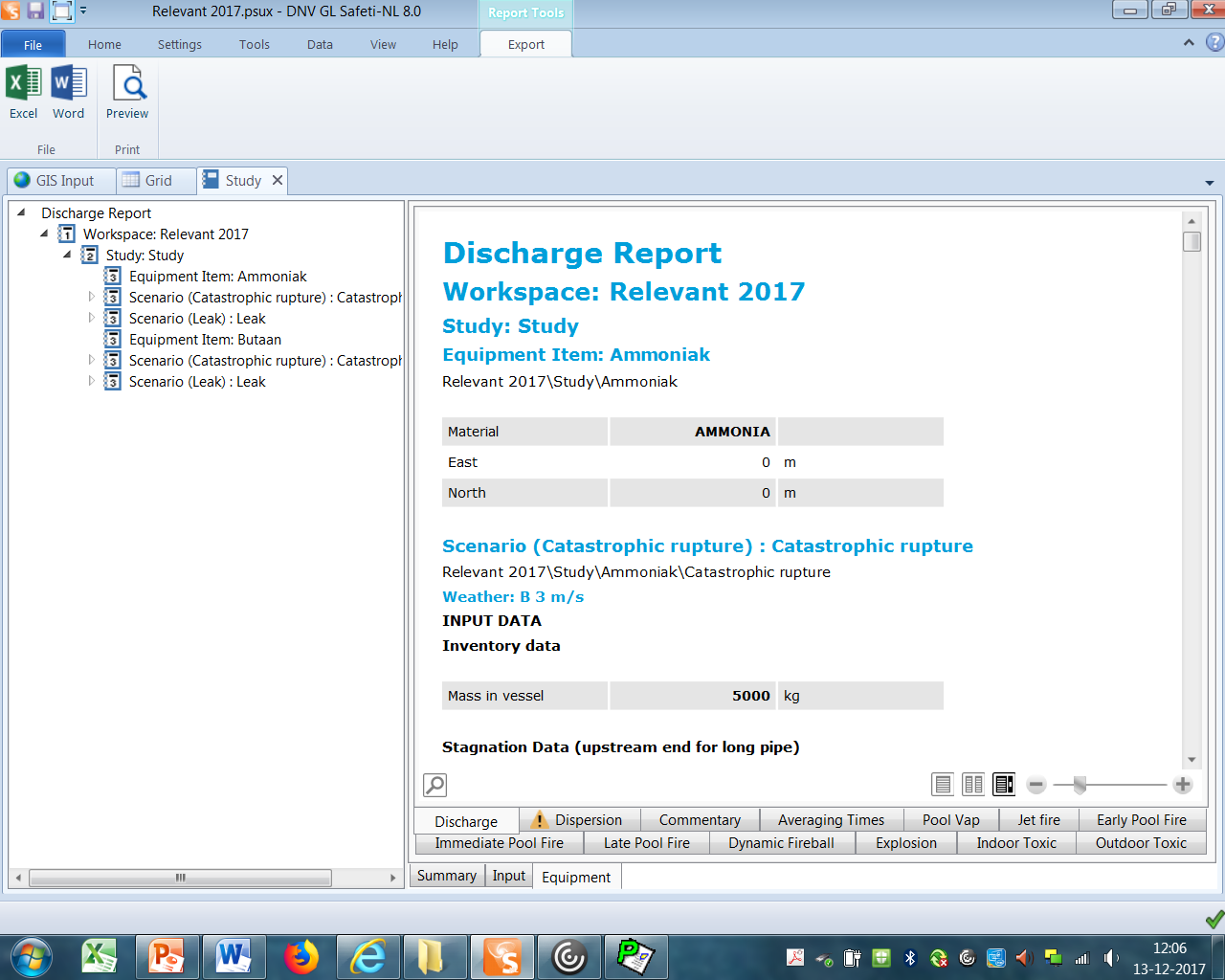 Sneak preview Safeti-NL 8.0 | 14 december 2017
86
Nieuwe interface – Resultaten Contouren
Sneak preview Safeti-NL 8.0 | 14 december 2017
87
Resultaten – Risico’s
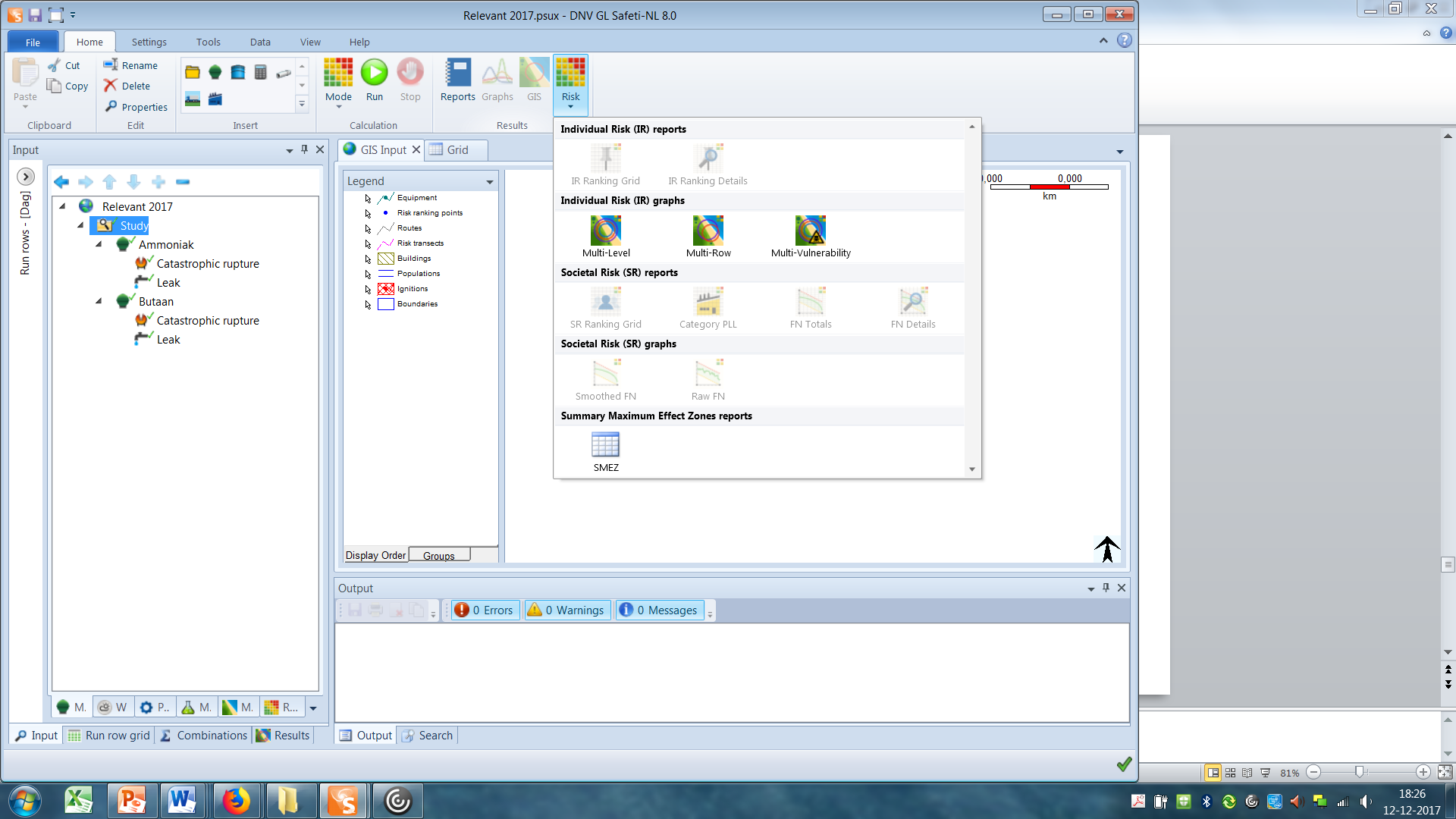 Sneak preview Safeti-NL 8.0 | 14 december 2017
88
Resultaten – Risico’s multi-level
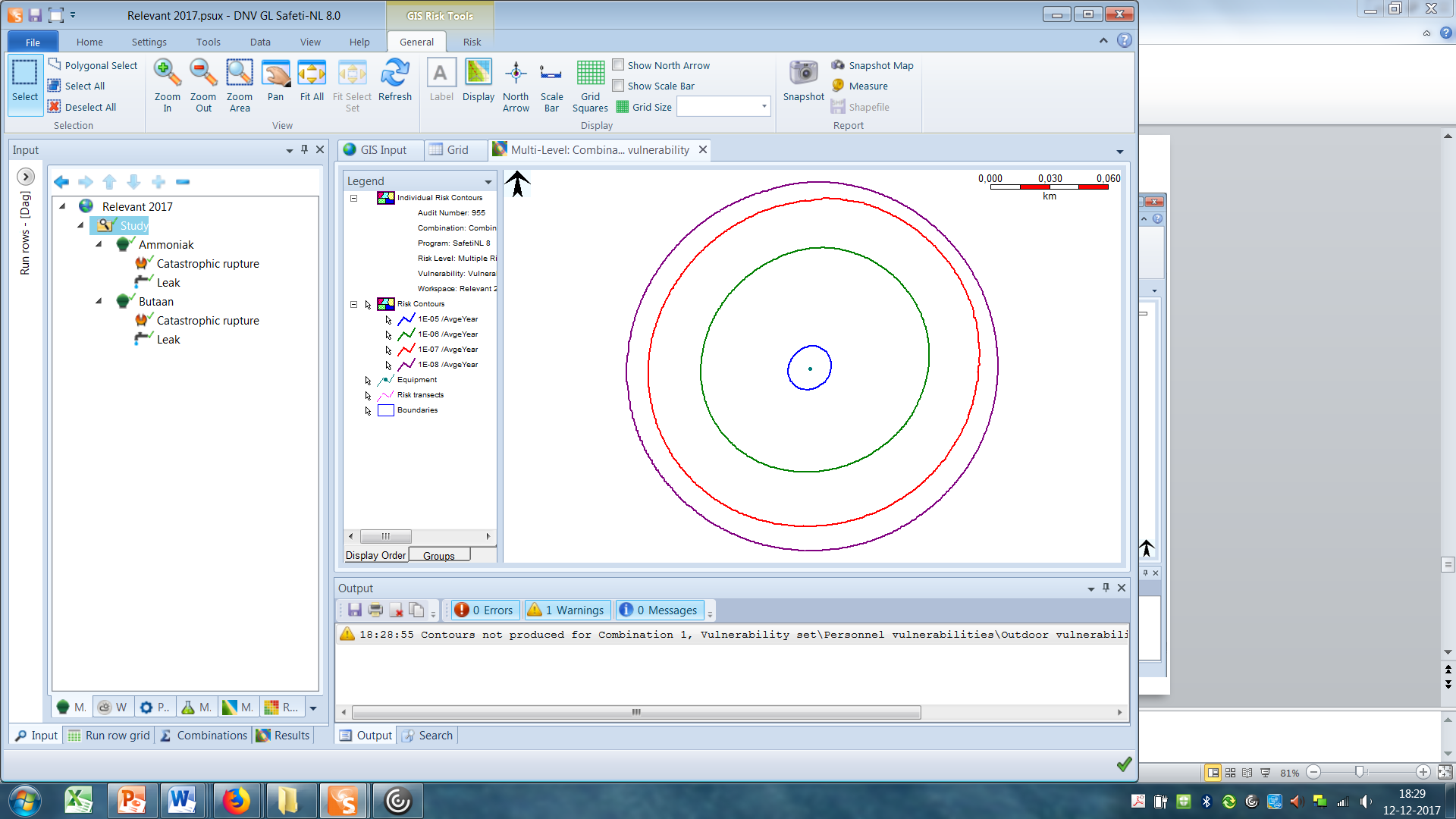 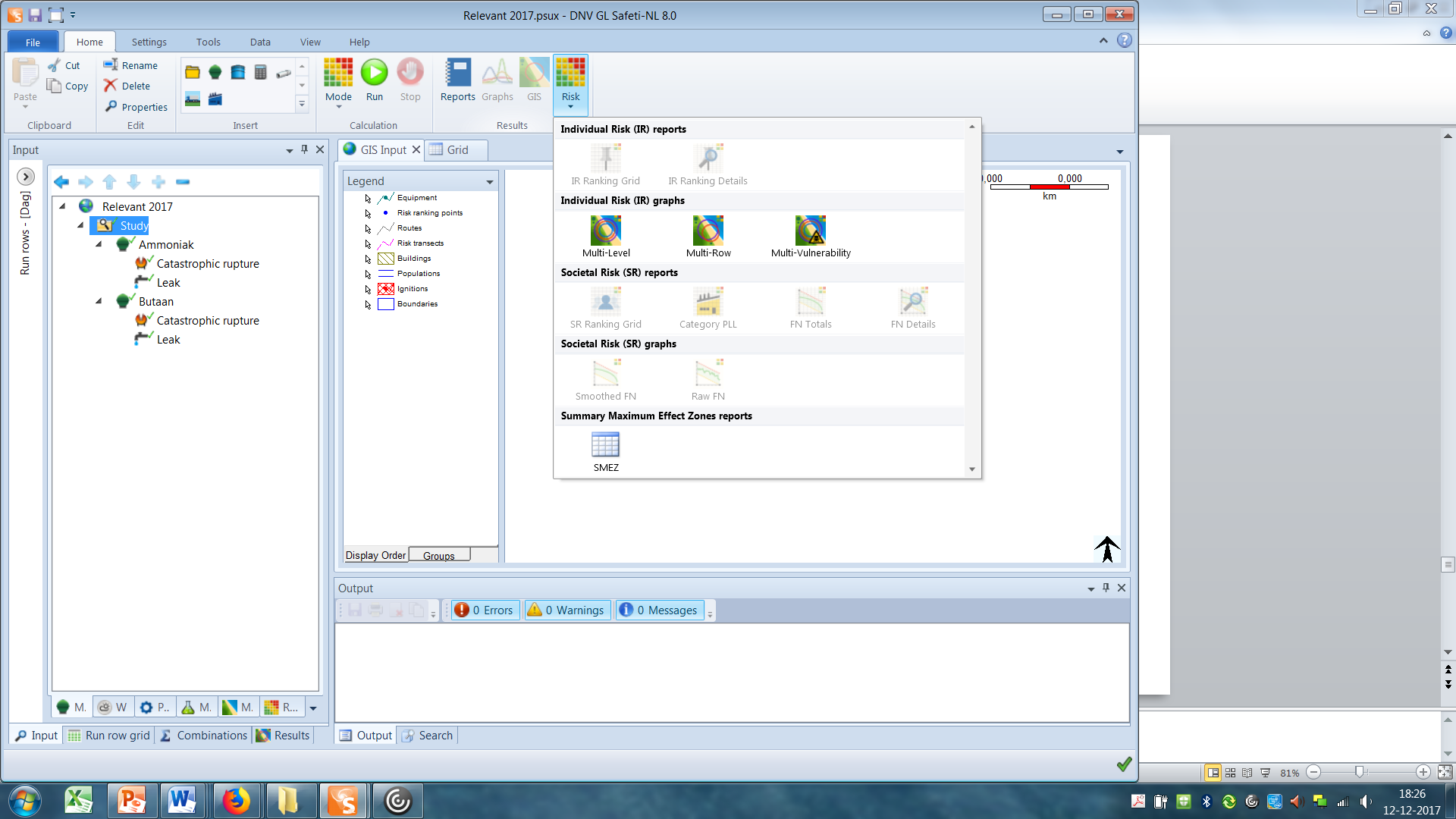 Sneak preview Safeti-NL 8.0 | 14 december 2017
89
Resultaten – Risico’s risk transect
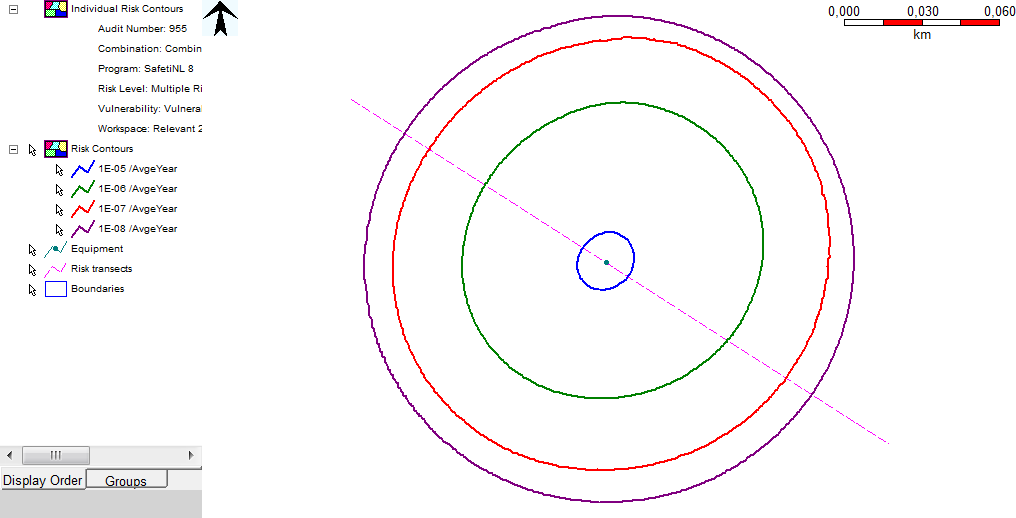 Sneak preview Safeti-NL 8.0 | 14 december 2017
90
Resultaten – Risico’s risk transect
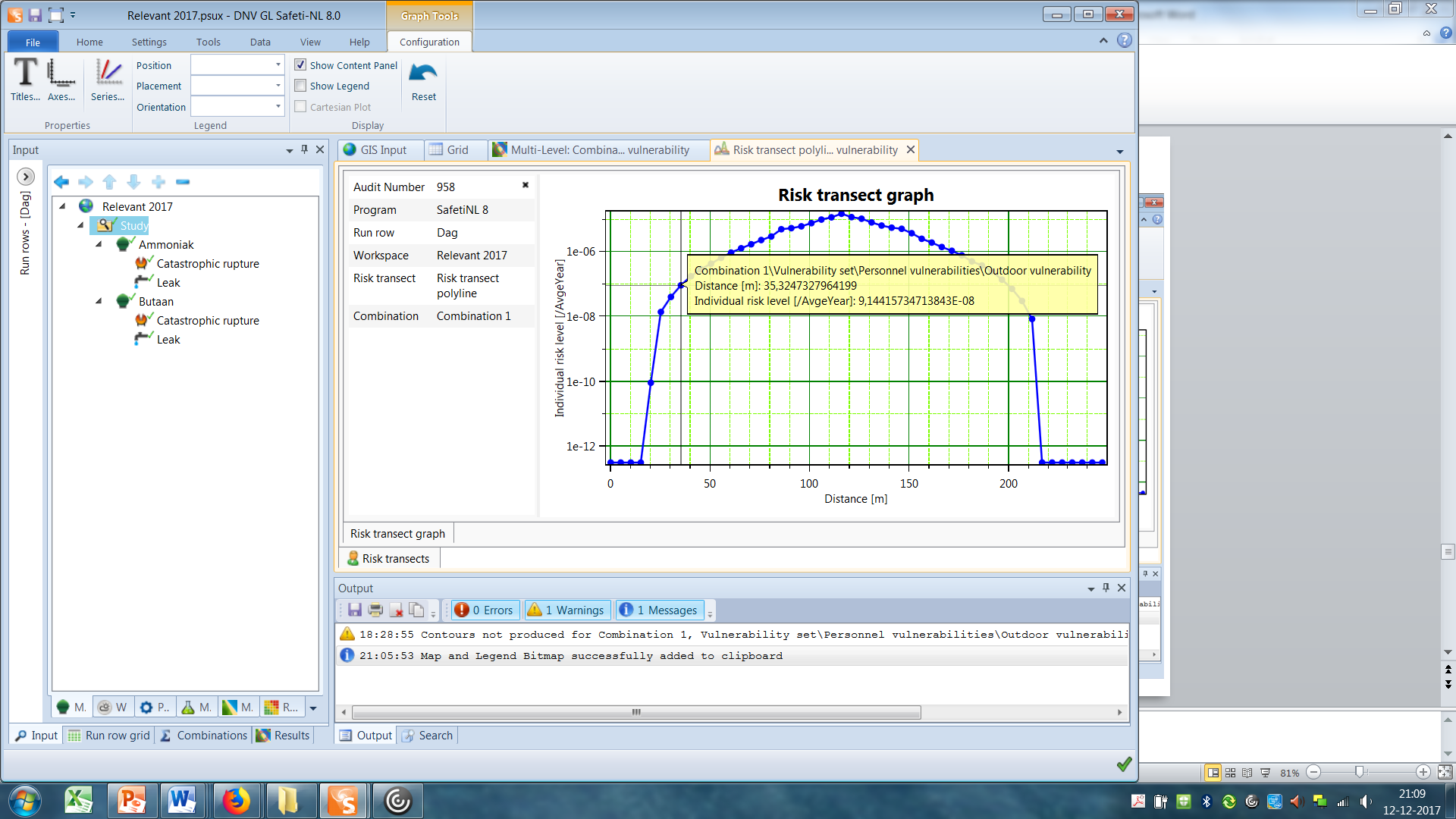 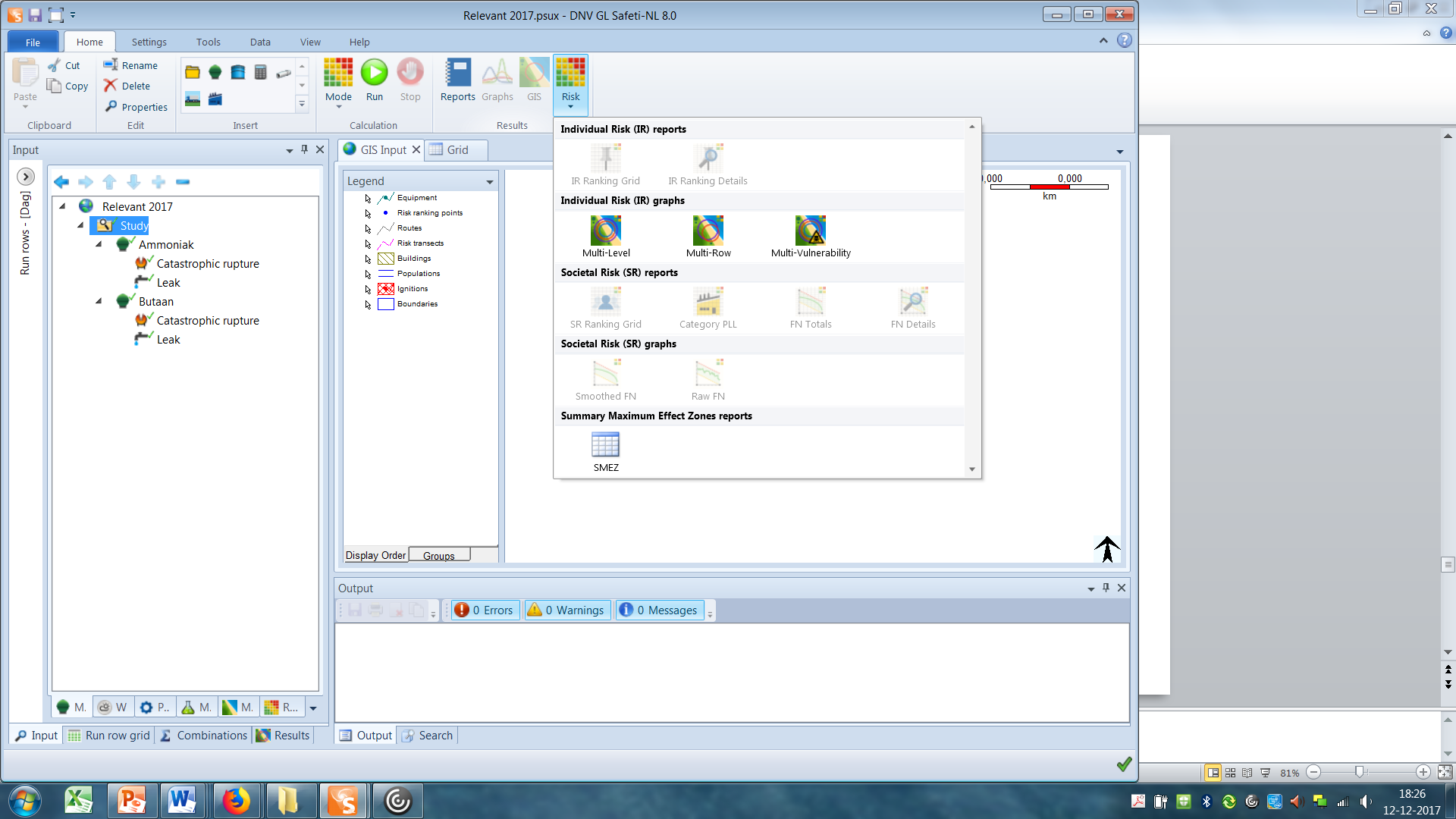 Sneak preview Safeti-NL 8.0 | 14 december 2017
91
Nieuwe interface – Resultaten Effecten
Sneak preview Safeti-NL 8.0 | 14 december 2017
92
Resultaten – Effecten catastrophic rupture
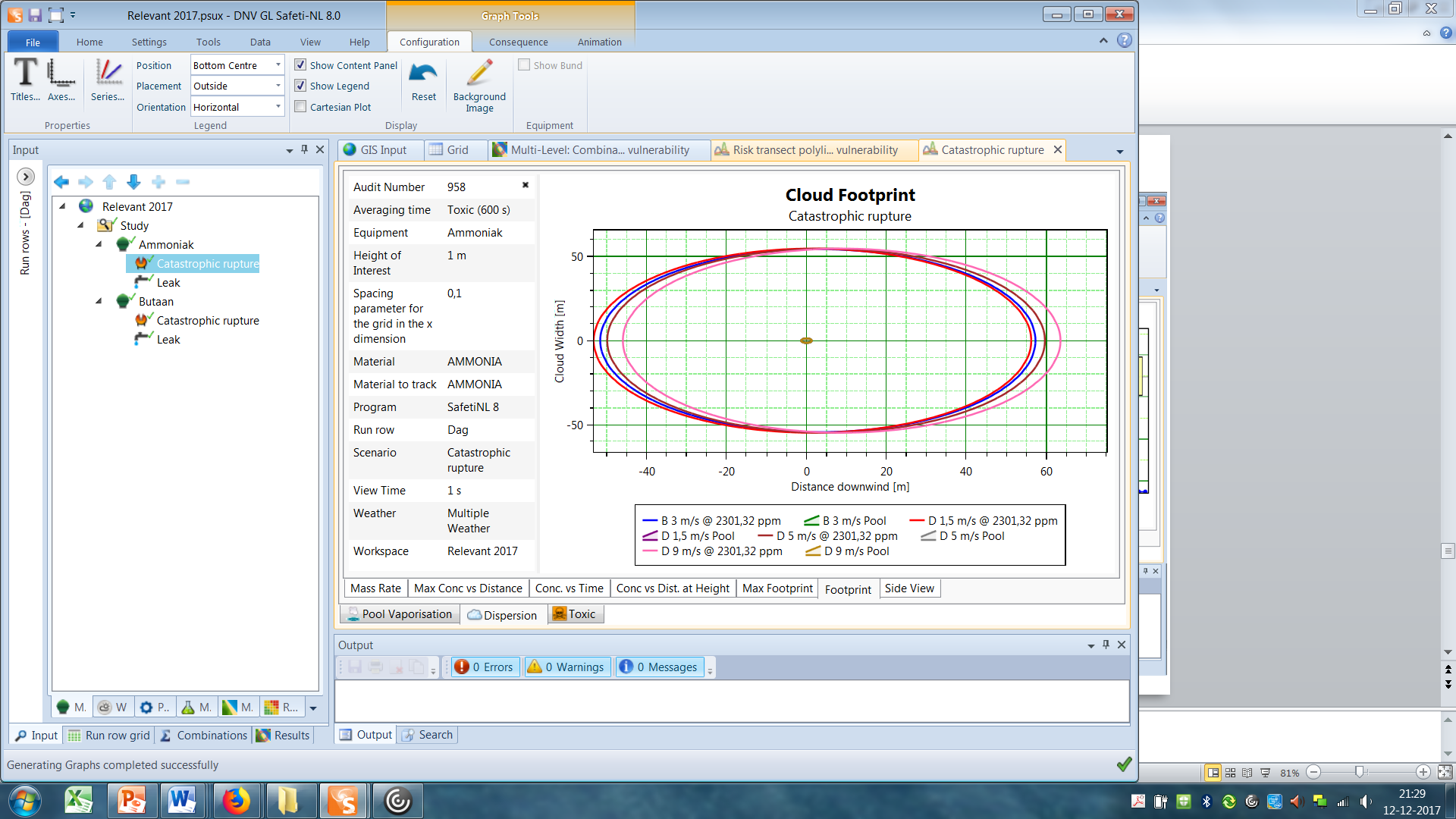 Sneak preview Safeti-NL 8.0 | 14 december 2017
93
Resultaten – Effecten catastrophic rupture
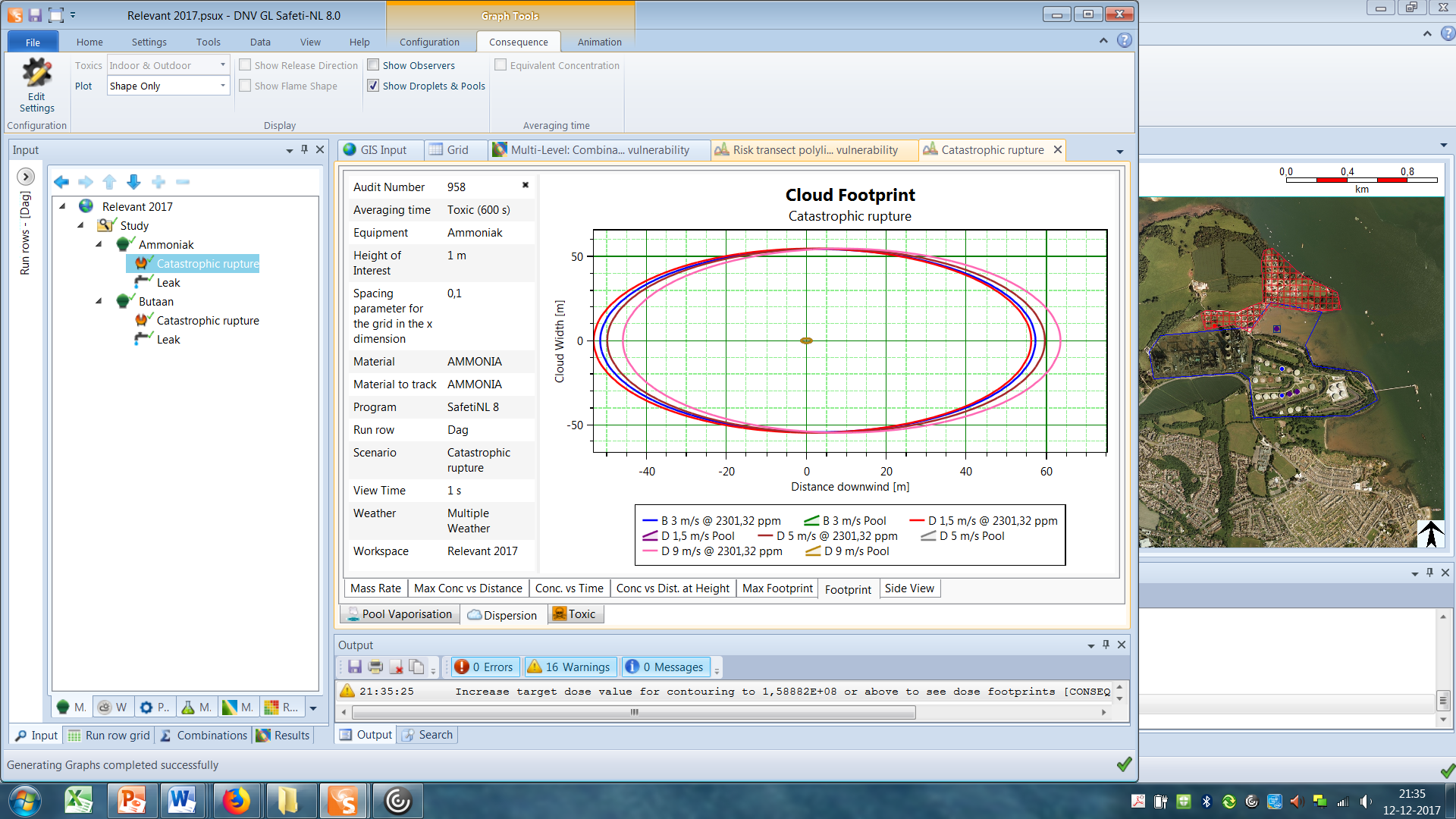 Sneak preview Safeti-NL 8.0 | 14 december 2017
94
Resultaten – Effecten Fireball
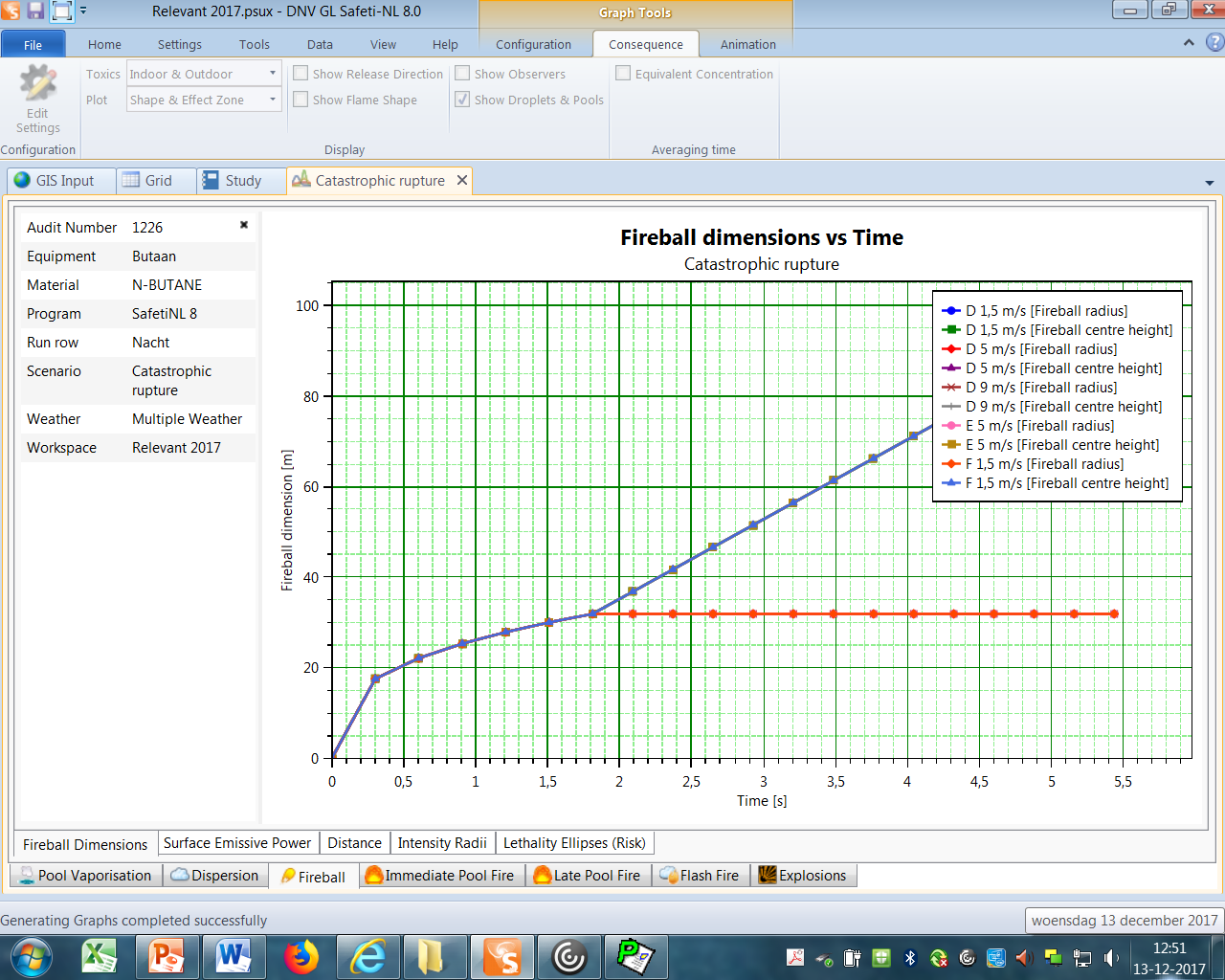 Sneak preview Safeti-NL 8.0 | 14 december 2017
95
Sneak preview Safeti-NL 8.0 | 14 december 2017
96